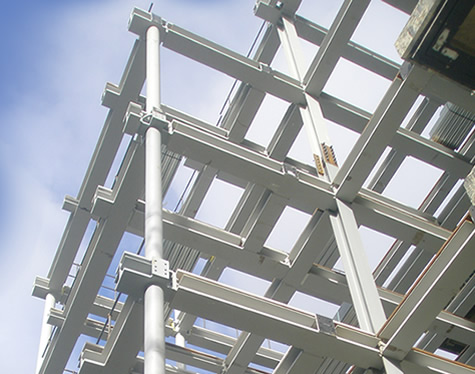 جزئيات تقويت سازه هاي فولادي
تقويت موضعي يا تقويت اعضا
تقويت تيرهاي فولادي

تقويت با زره فولادي 
           تقويت براي خمش
           تقويت براي برش
تقويت با زره بتن آرمه
پيش تنيدگي خارجي
تقويت اعضا

تقويت تير
تقويت ستون
تقويت اتصال
تقويت ستونهاي فولادي

زره فولادي
زره بتن آرمه
روش هاي تقويت اعضا

زره بتني
زره فولادي
پيش تنيدگي خارجي
تقويت اتصالات

اتصالات صلب تير به ستون
وصله ستونها
وصله تيرها
تقويت سيستم
تقويت تيرهاي فولادي
تقويت با زره فولادي 
           تقويت براي خمش
           تقويت براي برش
تقويت با زره بتن آرمه
پيش تنيدگي خارجي
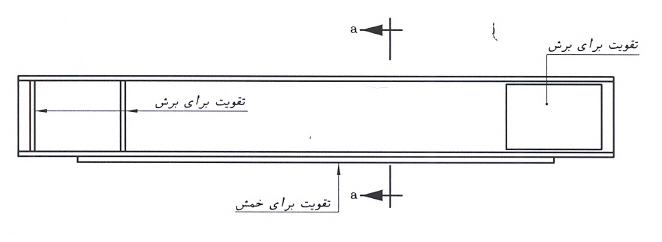 تقويت با زره فولادي 
           تقويت براي خمش
           تقويت براي برش
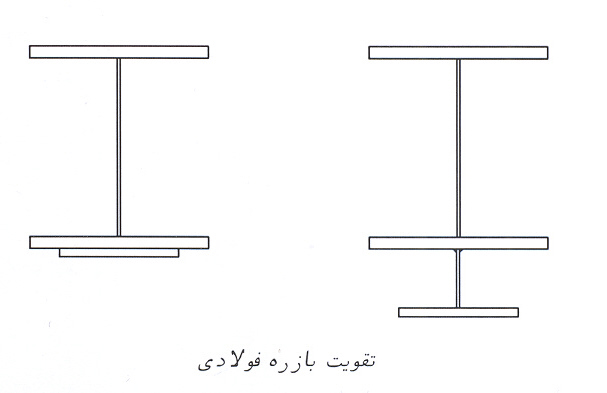 تقويت با زره فولادي
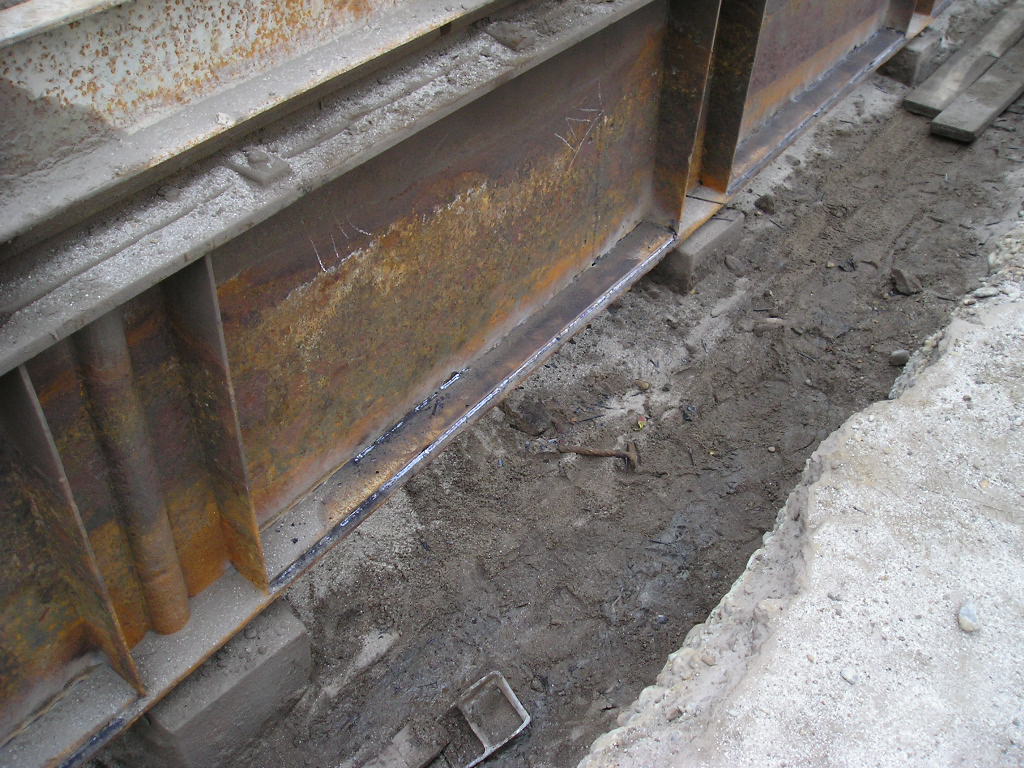 تقويت با زره فولادي
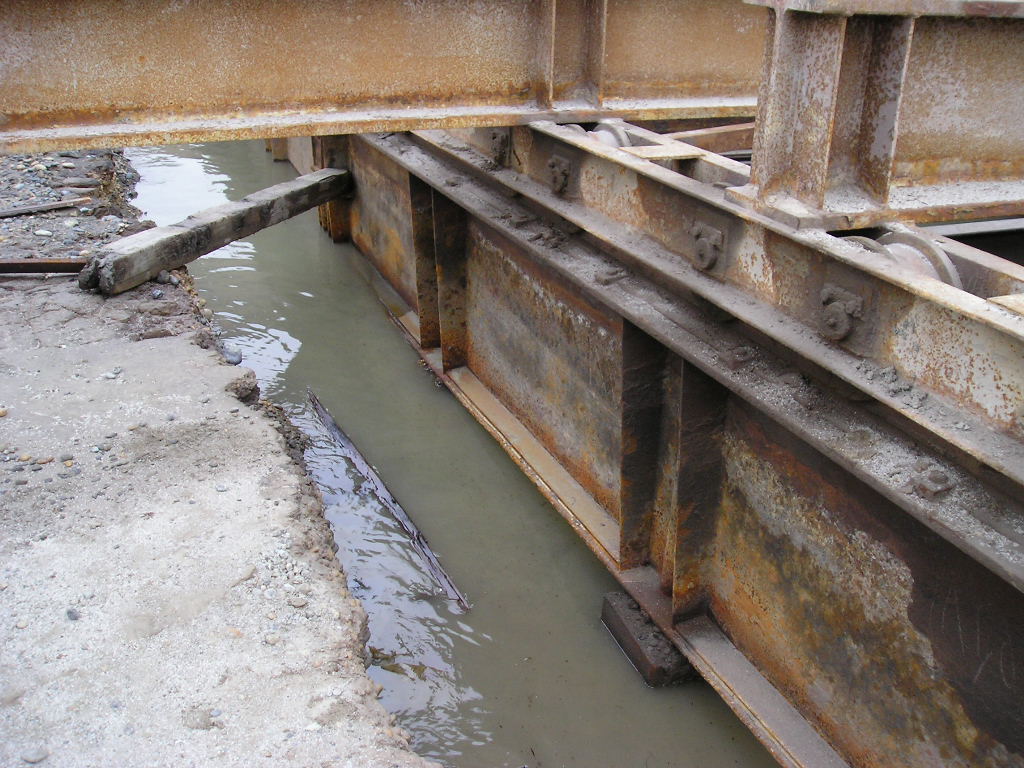 تقويت با زره فولادي
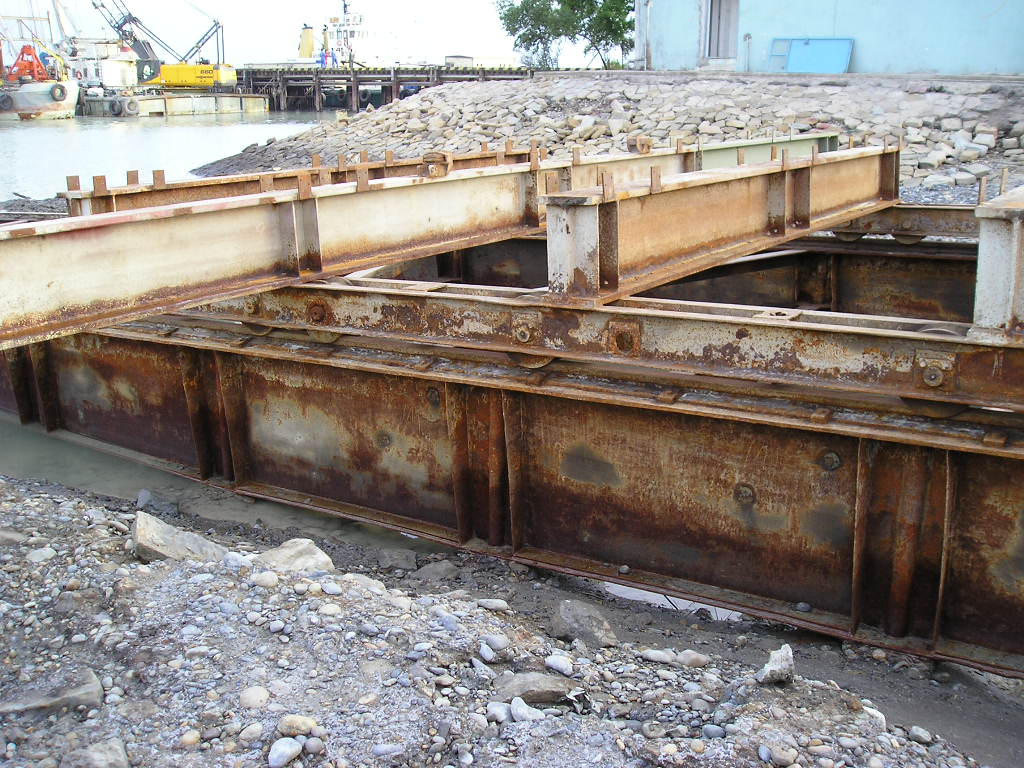 تقويت با زره فولادي
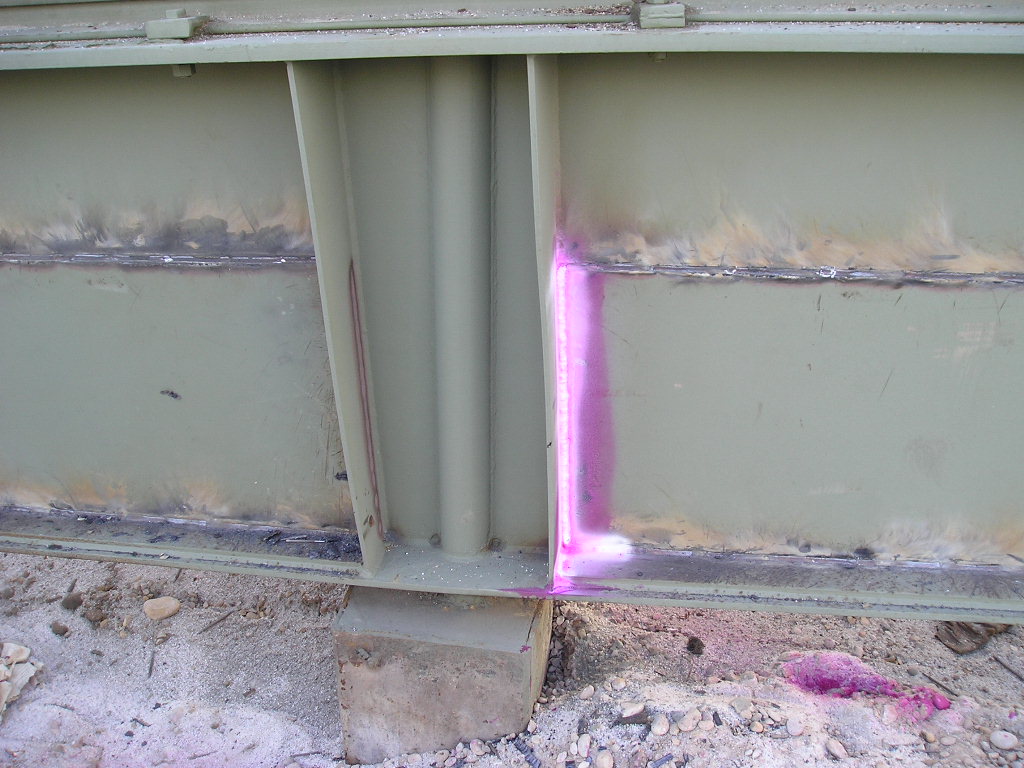 تقويت با زره فولادي
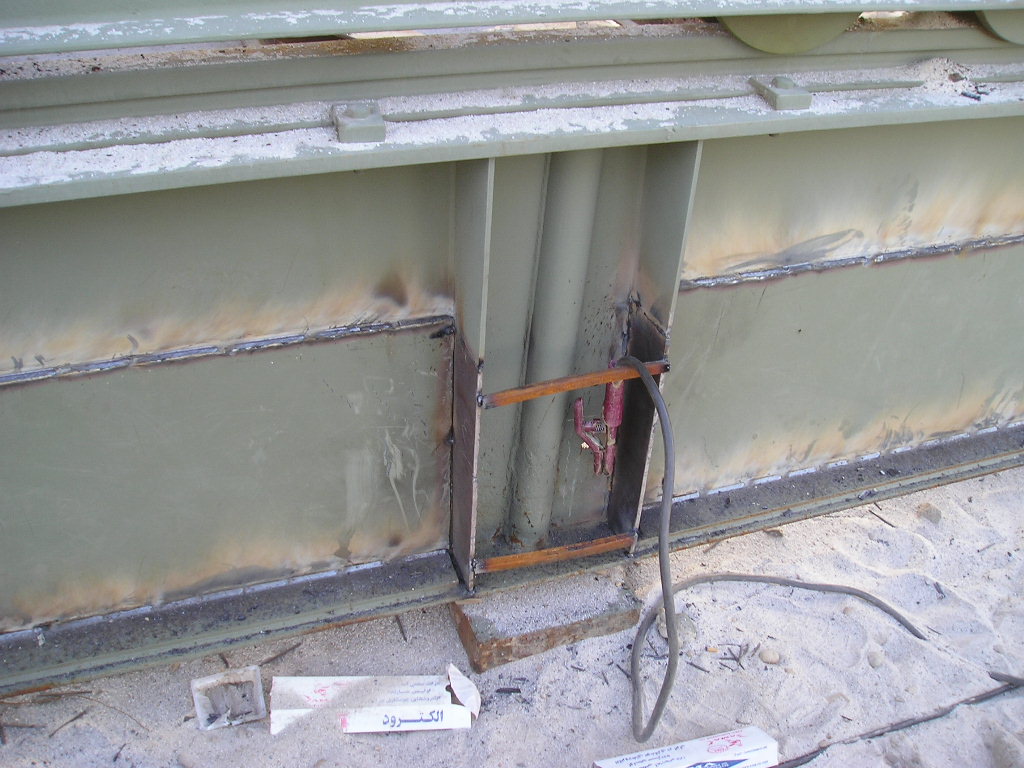 تقويت با زره فولادي
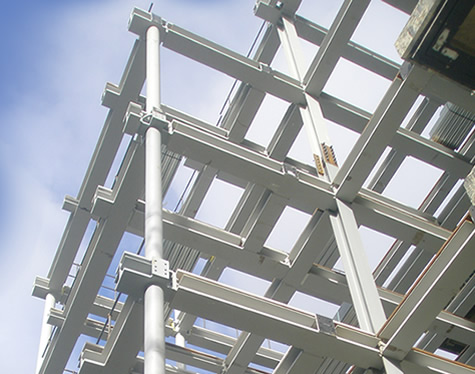 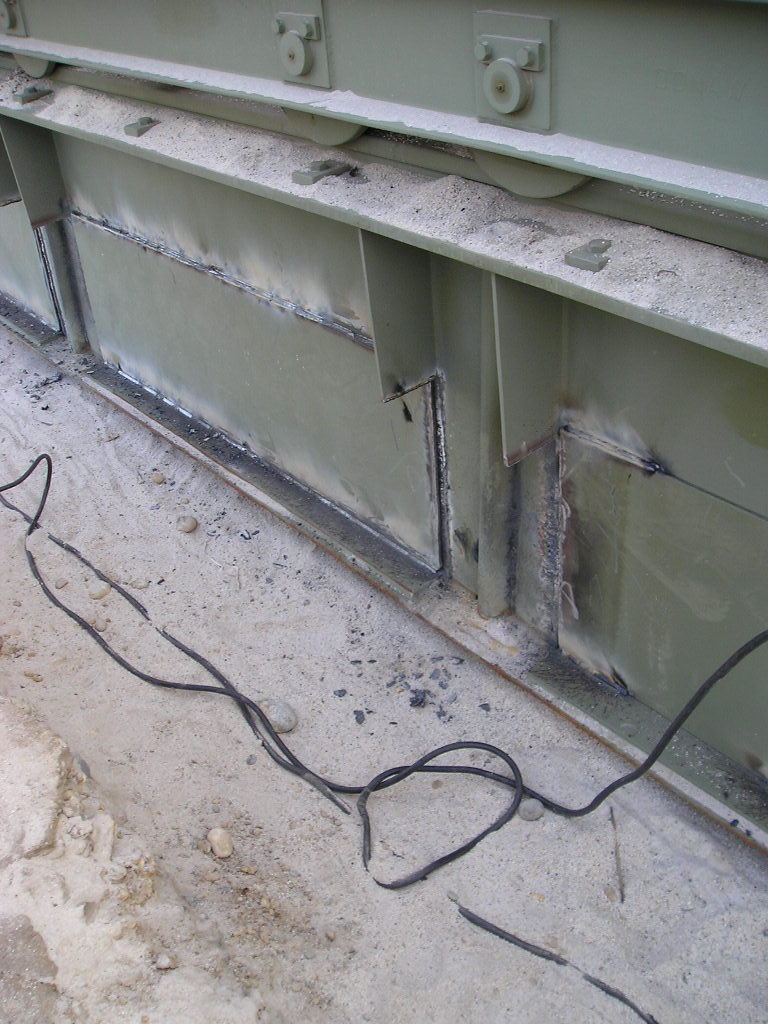 تقويت با زره فولادي
تقويت تيرهاي فولادي
تقويت با زره فولادي 
           تقويت براي خمش
           تقويت براي برش
تقويت با زره بتن آرمه
پيش تنيدگي خارجي
تقويت با زره بتن آرمه
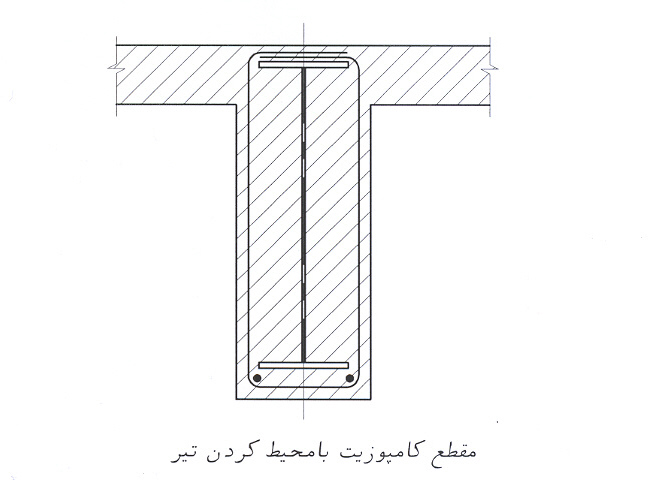 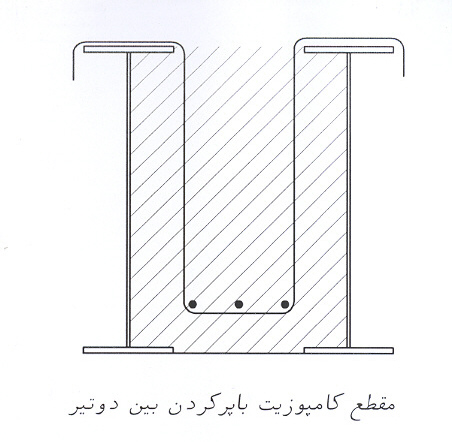 با پر کردن بین دو تیر
با محیط کردن تیر
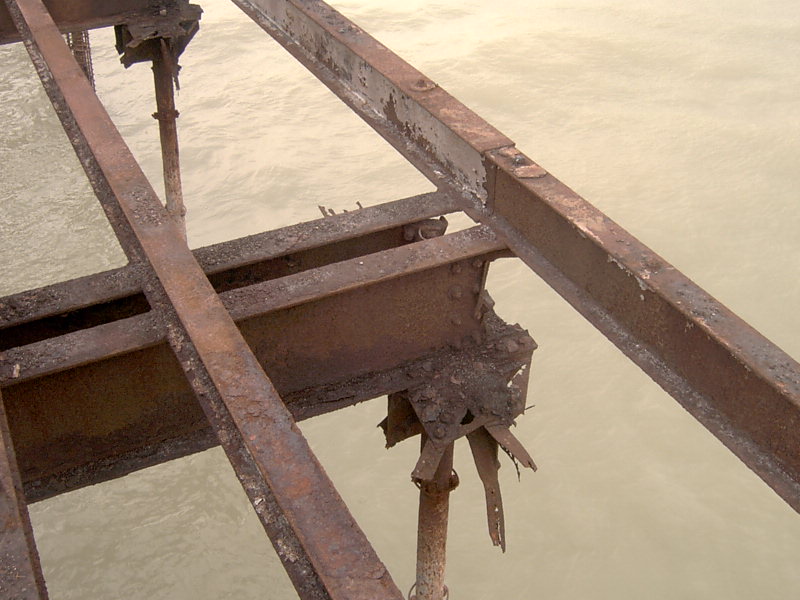 تقويت تیر با زره بتن آرمه
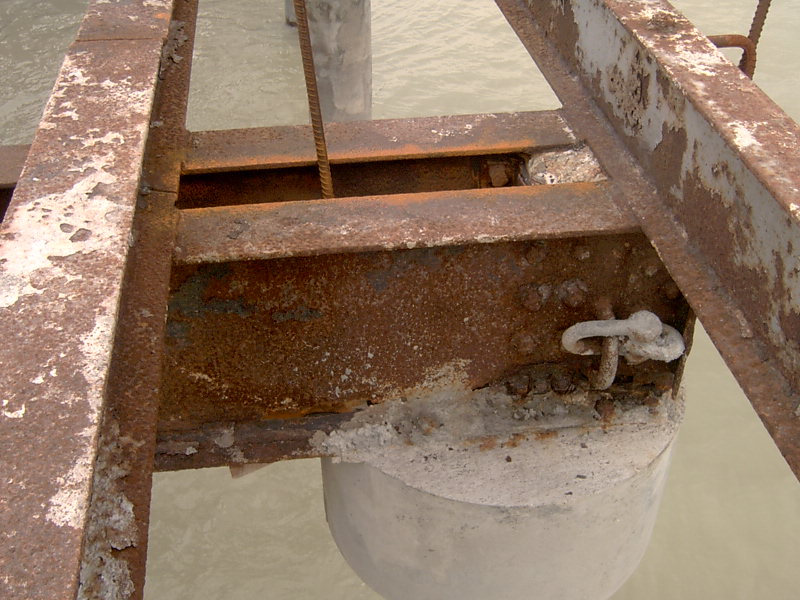 تقويت تیر با زره بتن آرمه
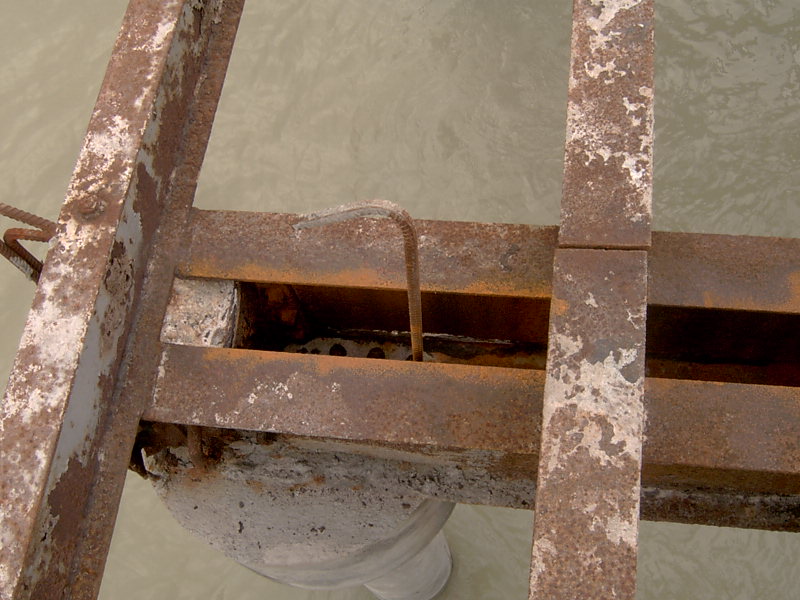 تقويت تیر با زره بتن آرمه
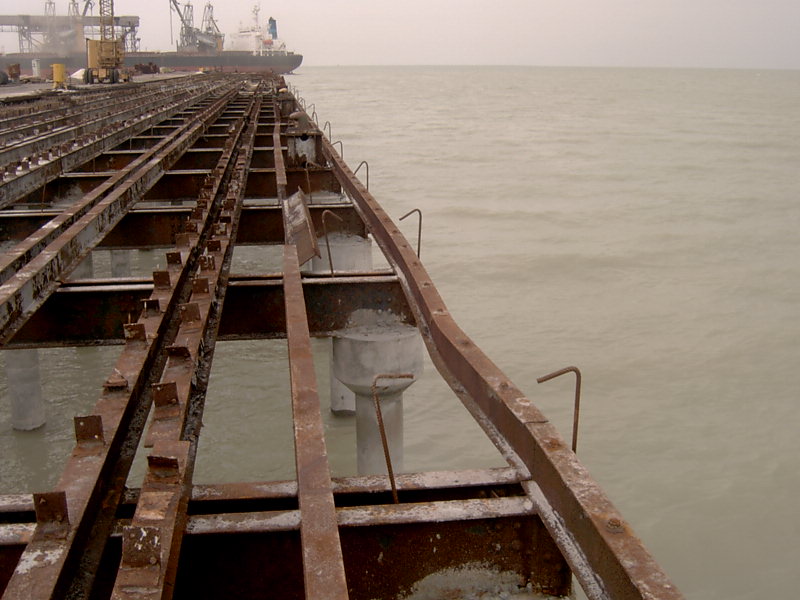 تقويت تیر با زره بتن آرمه
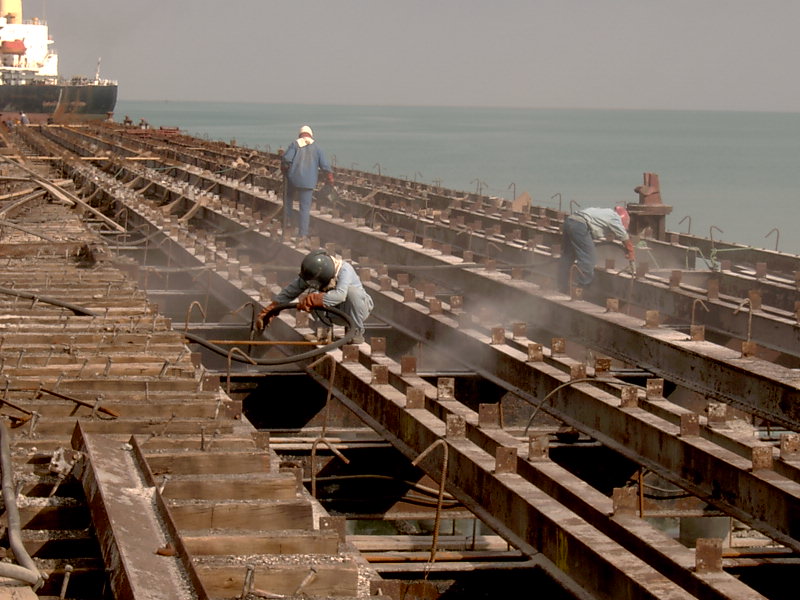 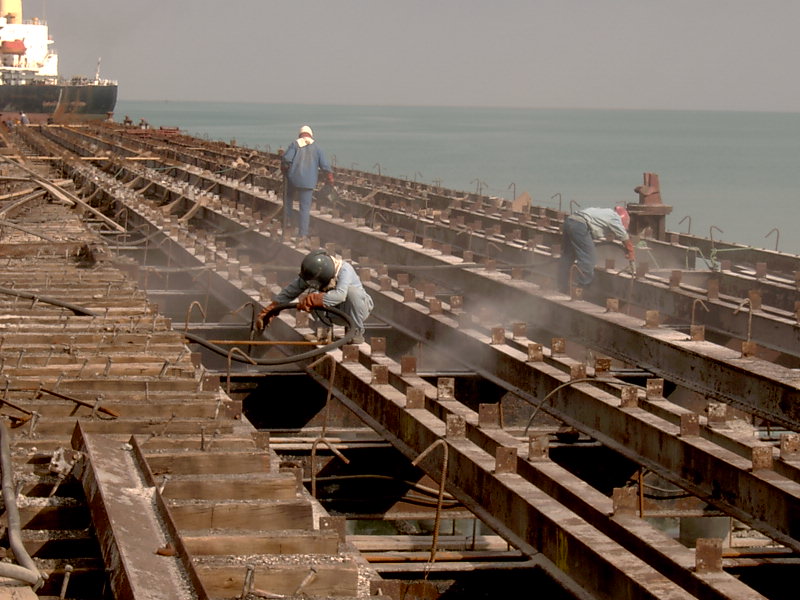 تقويت تیر با زره بتن آرمه
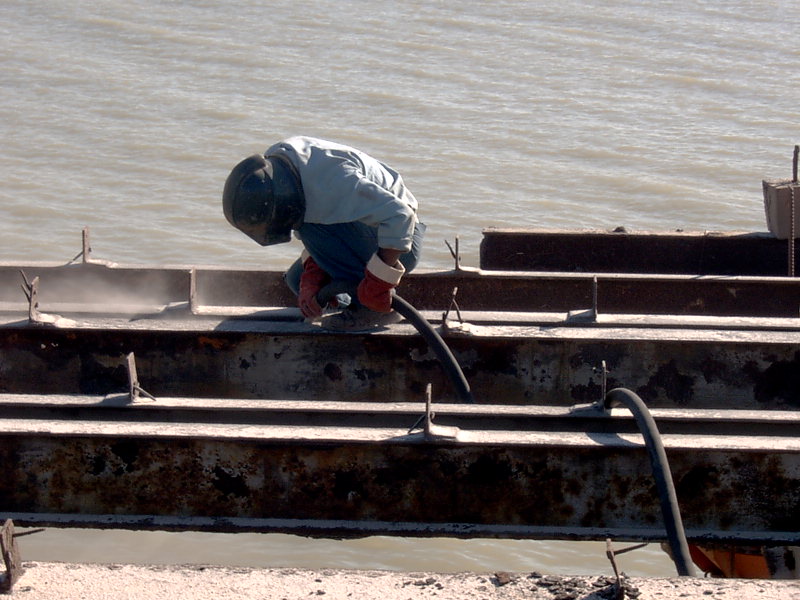 تقويت تیر با زره بتن آرمه
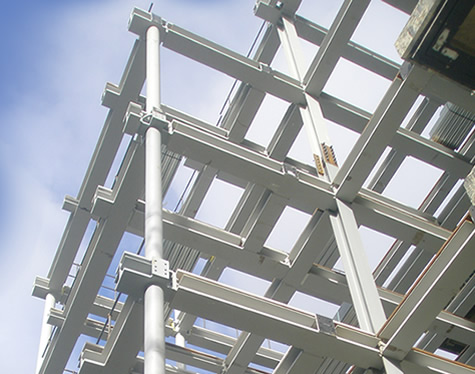 تقويت تیر با زره بتن آرمه
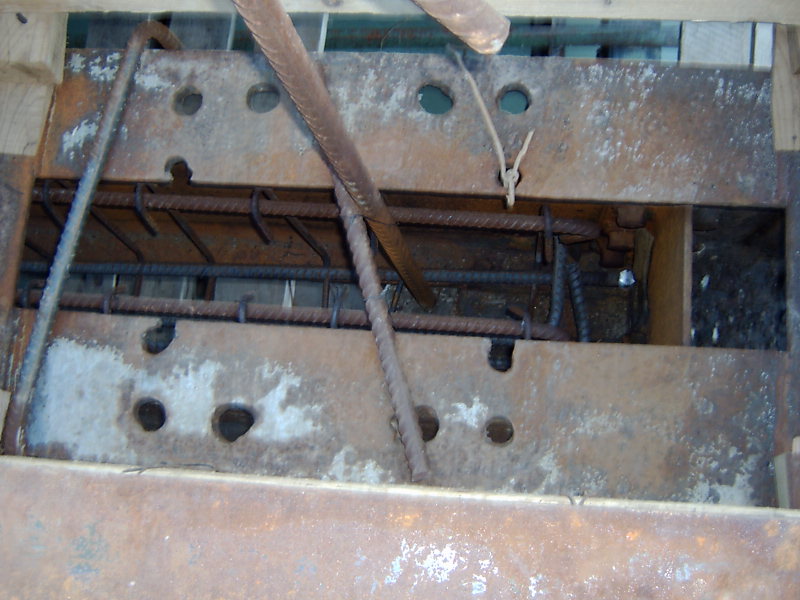 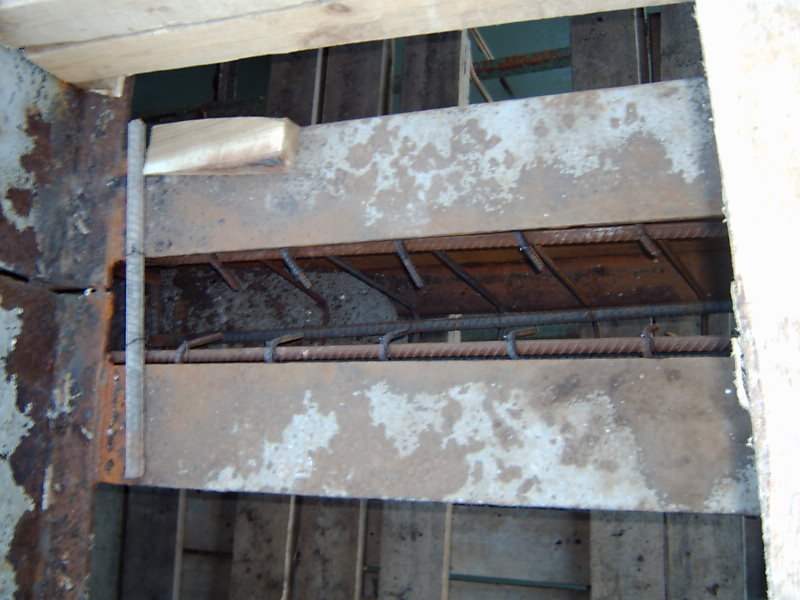 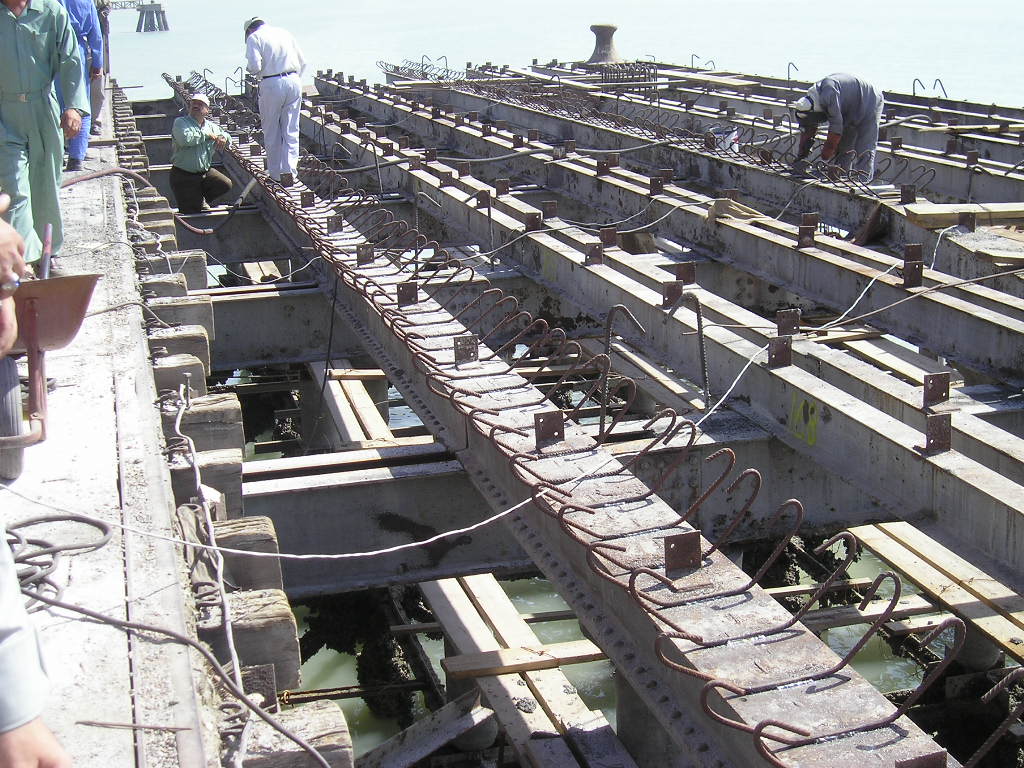 تقويت تیر با زره بتن آرمه
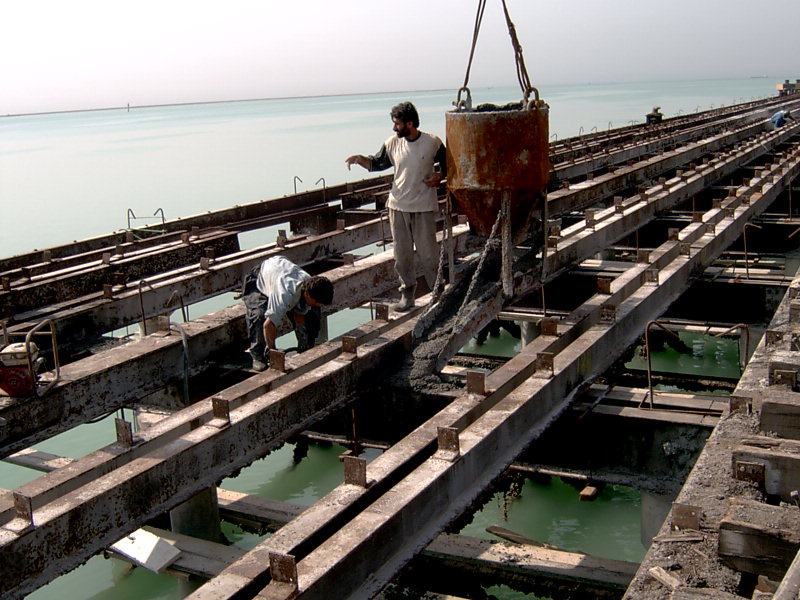 تقويت تیر با زره بتن آرمه
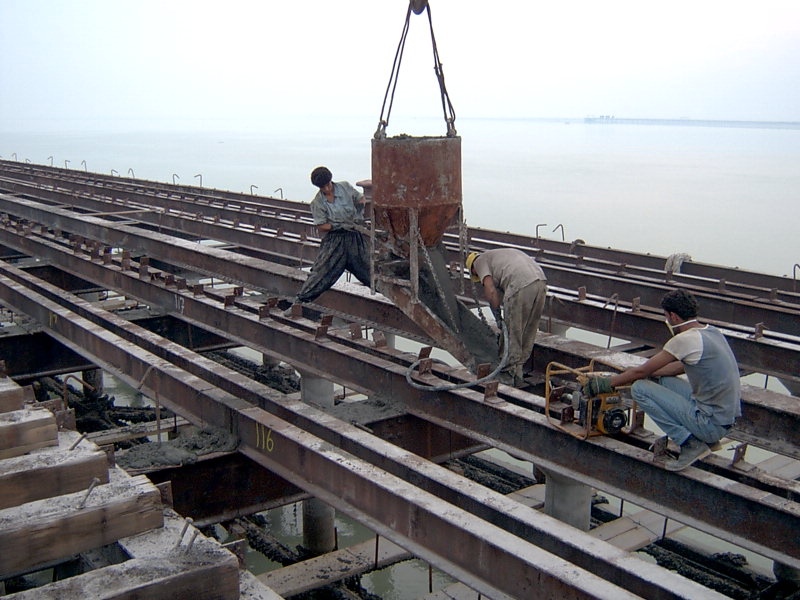 تقويت تیر با زره بتن آرمه
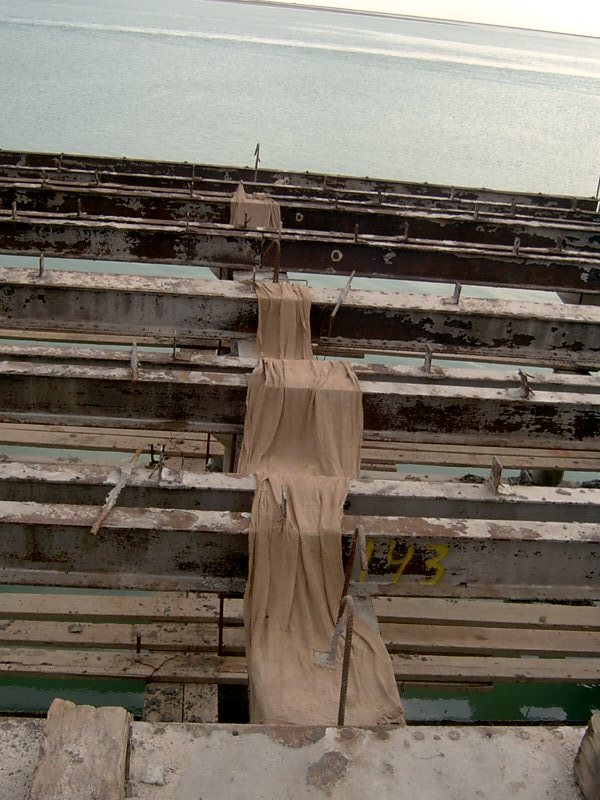 تقويت تیر با زره بتن آرمه
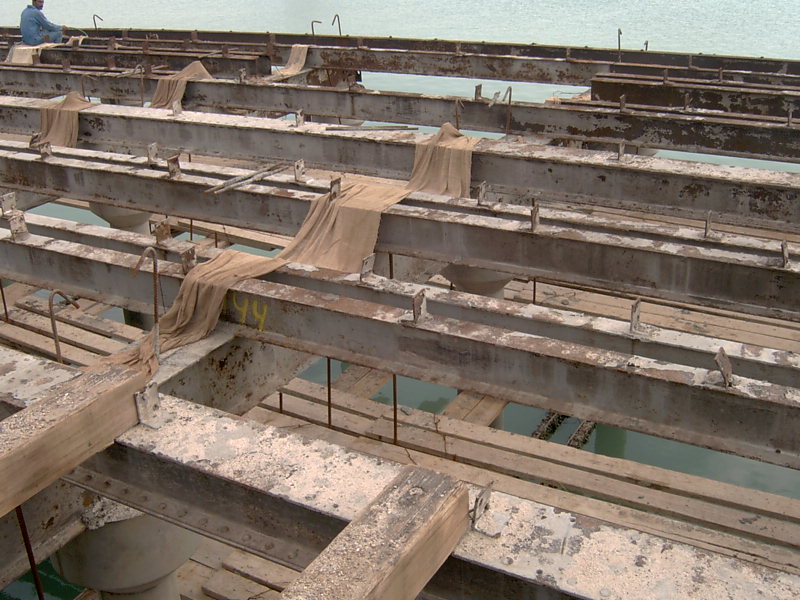 تقويت تیر با زره بتن آرمه
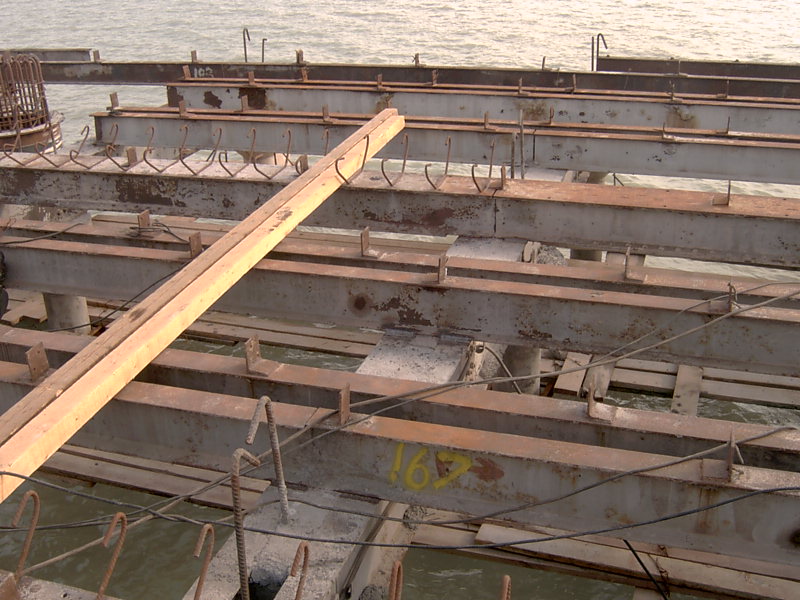 تقويت تیر با زره بتن آرمه
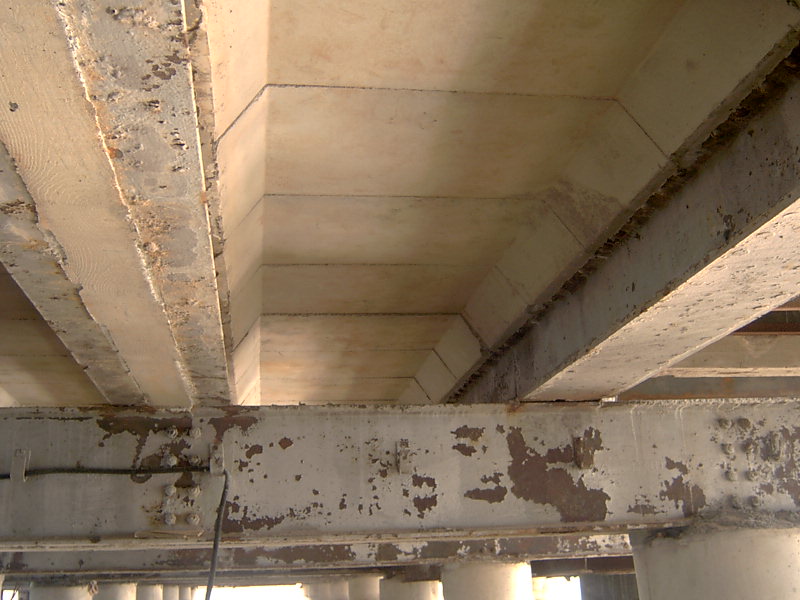 تقويت تیر با زره بتن آرمه
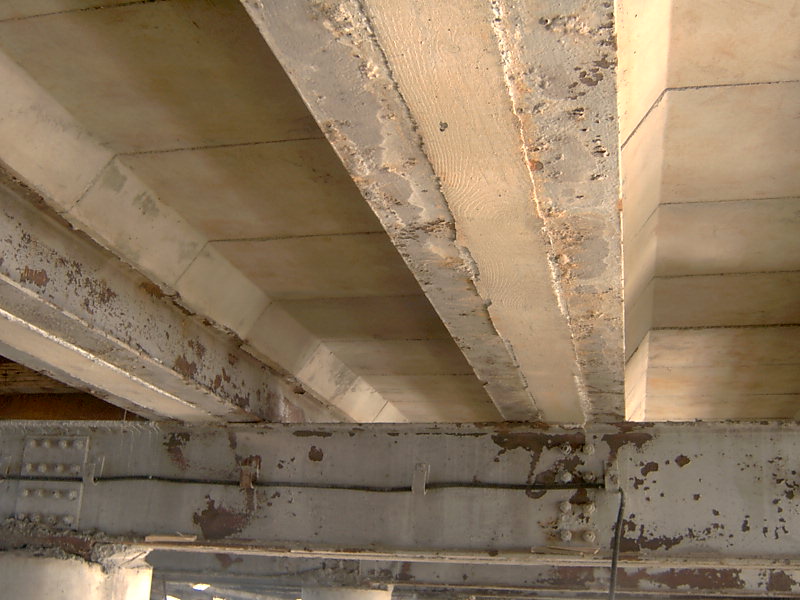 تقويت تیر با زره بتن آرمه
تقويت تيرهاي فولادي
تقويت با زره فولادي 
           تقويت براي خمش
           تقويت براي برش
تقويت با زره بتن آرمه
پيش تنيدگي خارجي
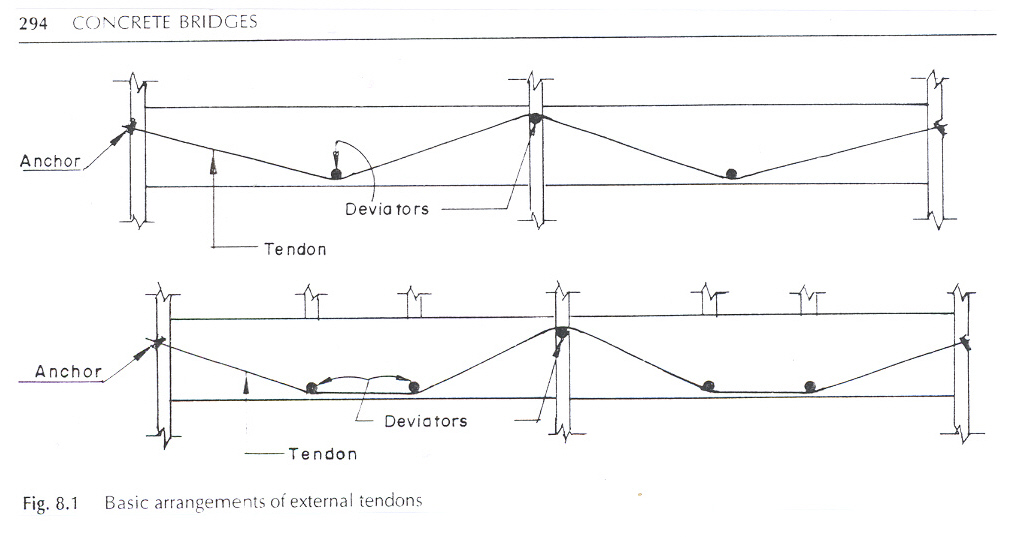 تقويت با پيش تنيدگي
تقويت با پيش تنيدگي
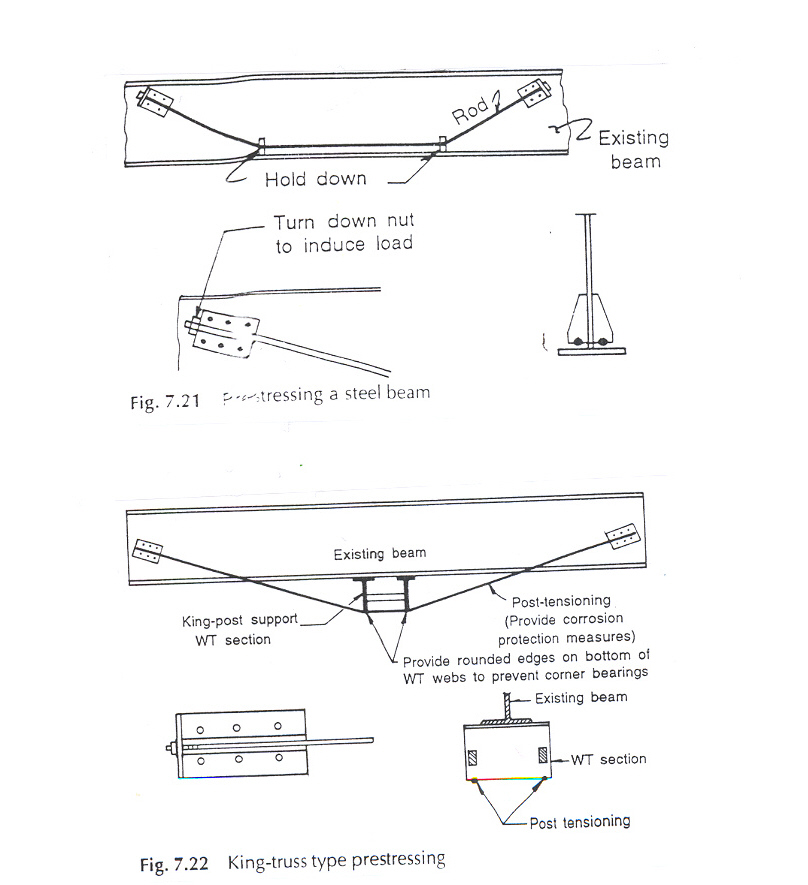 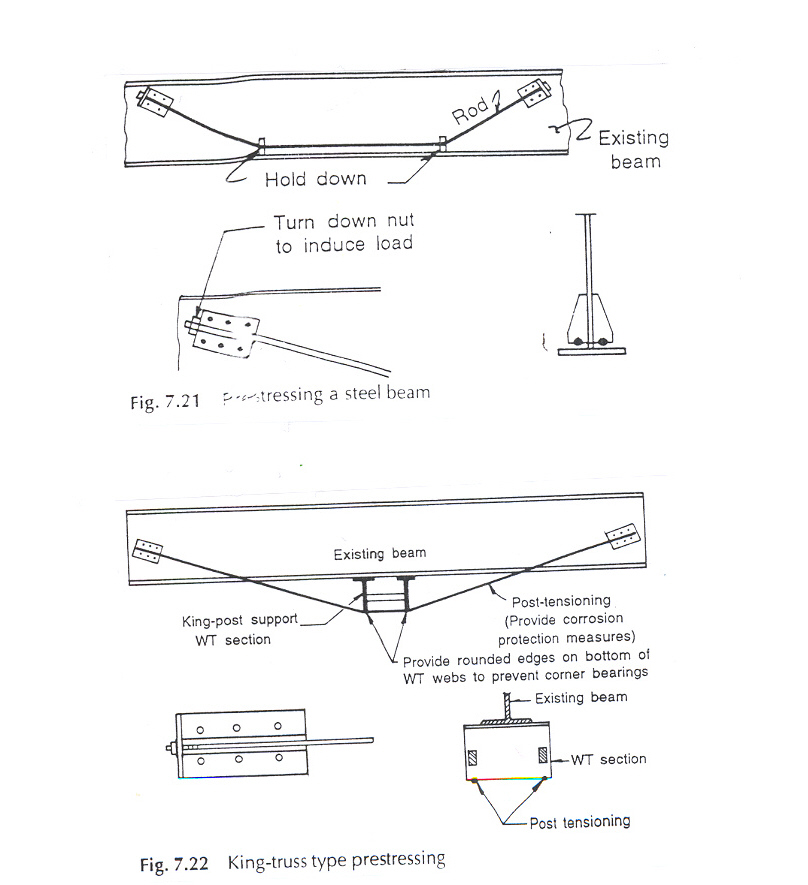 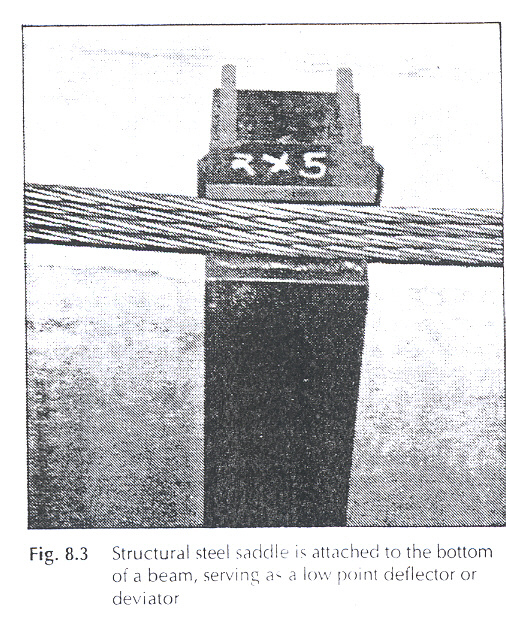 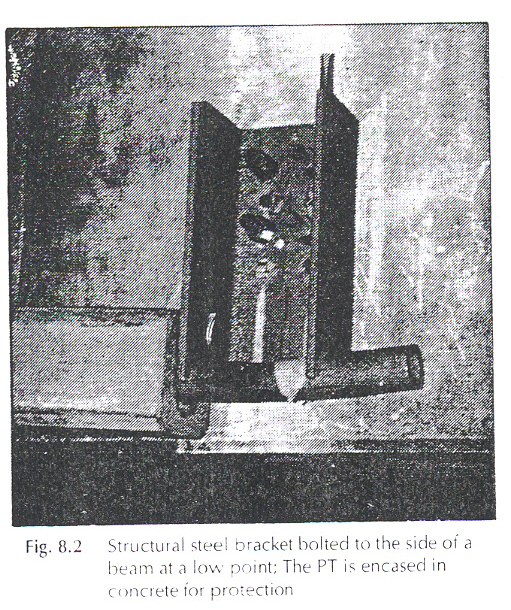 تقويت به روش پيش تنيدگي

با پيش تنيدگي خارجي مي توان تنش ها را به مقدار مجاز كاهش داد و تغيير شكل را بهبود بخشيد
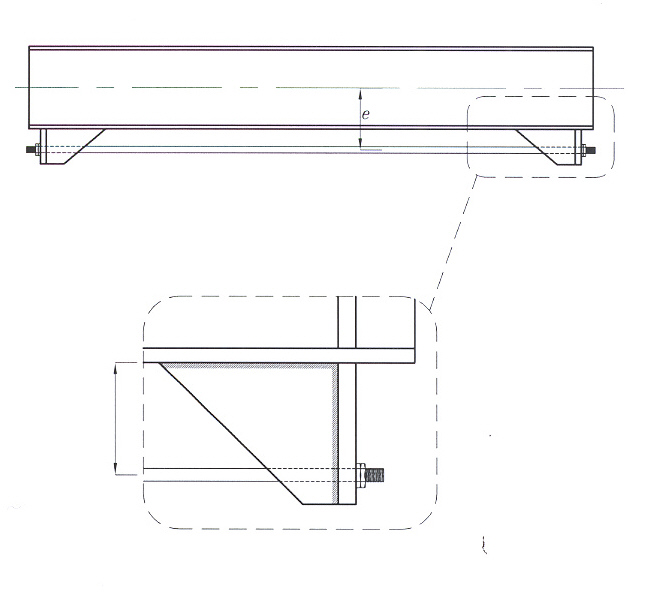 تقويت ستونهاي فولادي

زره فولادي
زره بتن آرمه
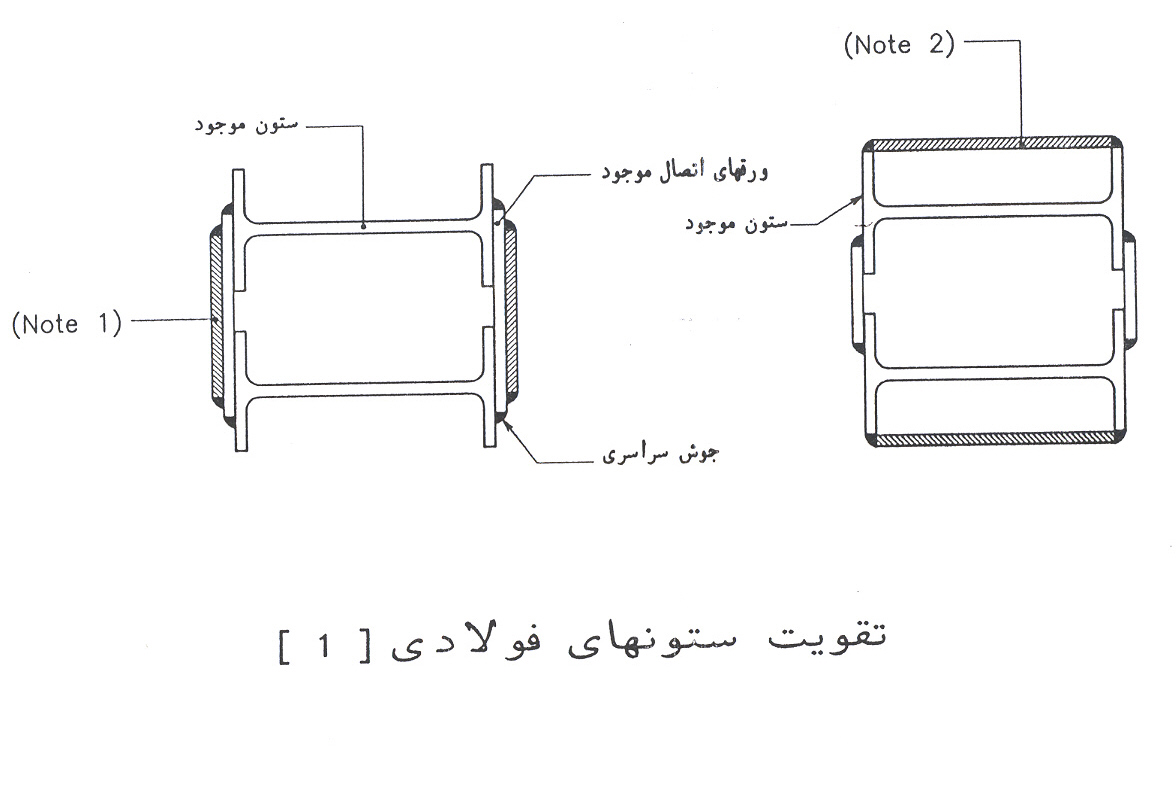 زره فولادي
تقويت ستونهاي فولادي

زره فولادي
زره بتن آرمه
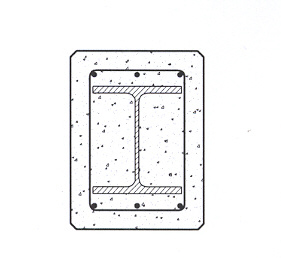 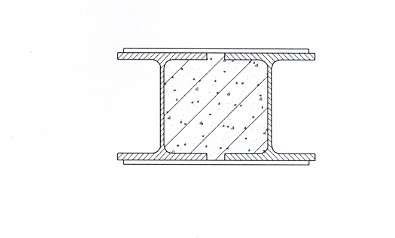 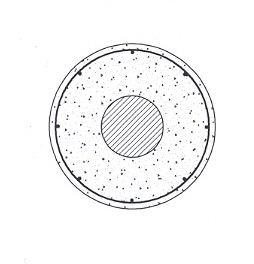 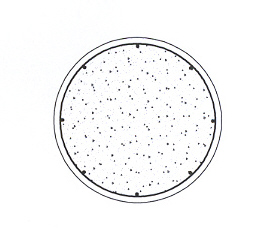 زره بتن آرمه
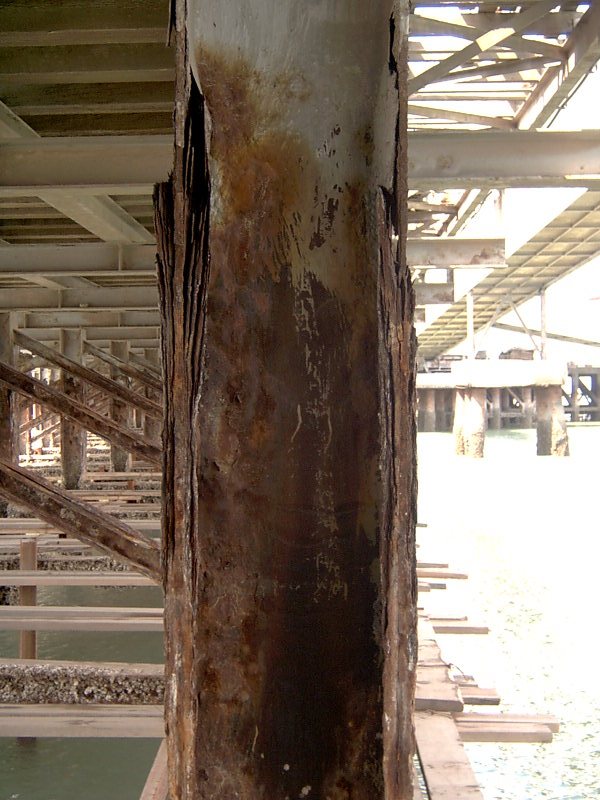 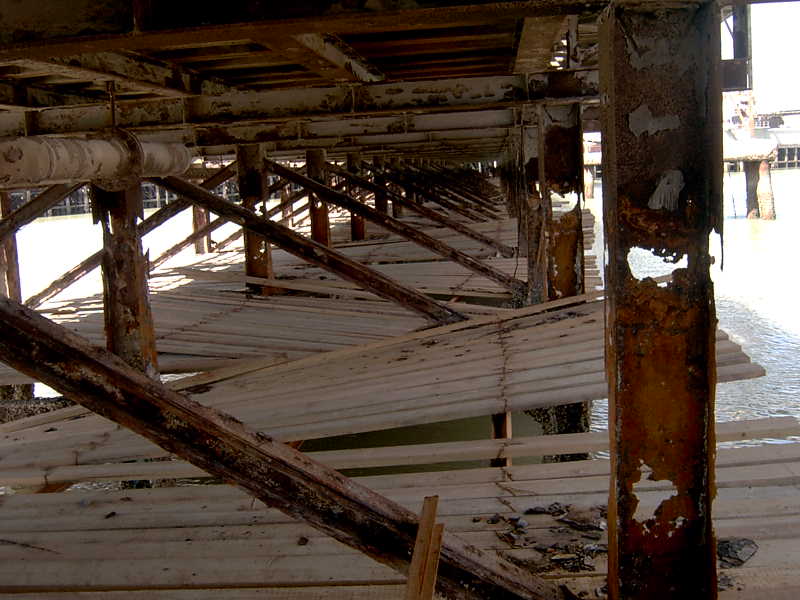 تقويت ستونهاي فولادي
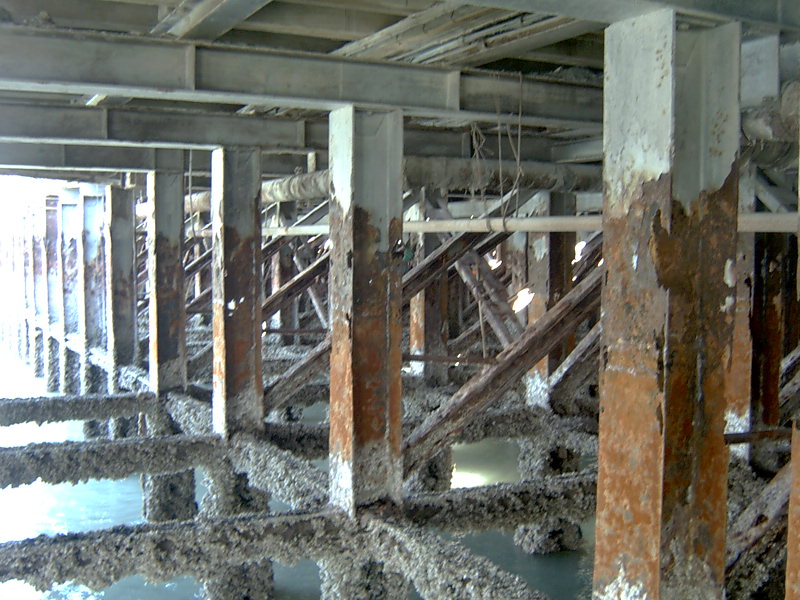 تقويت ستونهاي فولادي
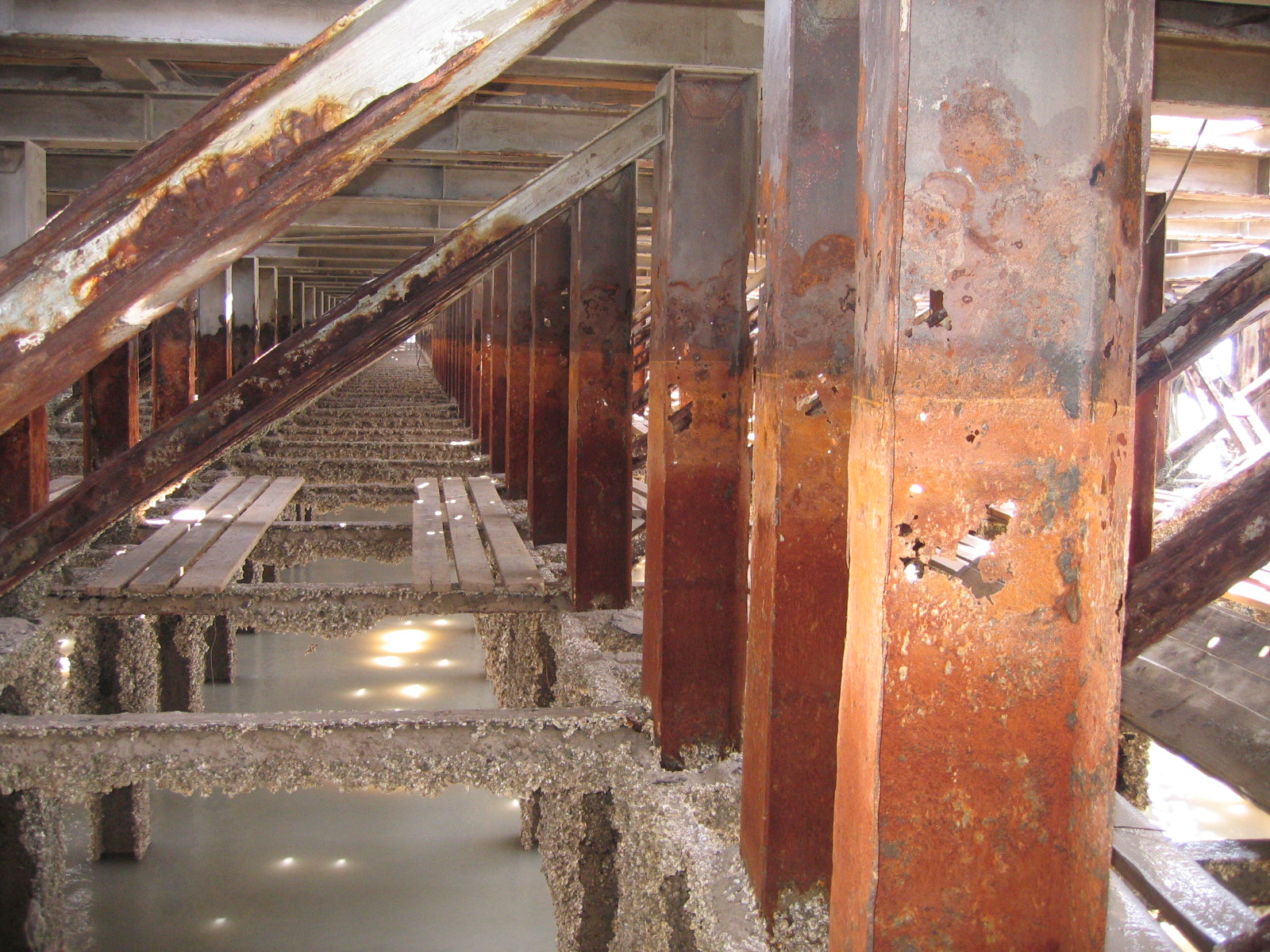 تقويت ستونهاي فولادي
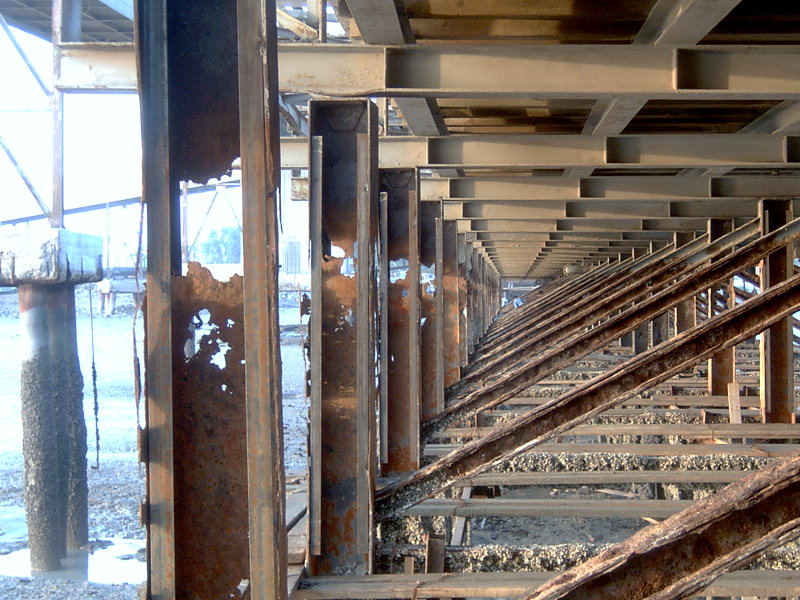 تقويت ستونهاي فولادي
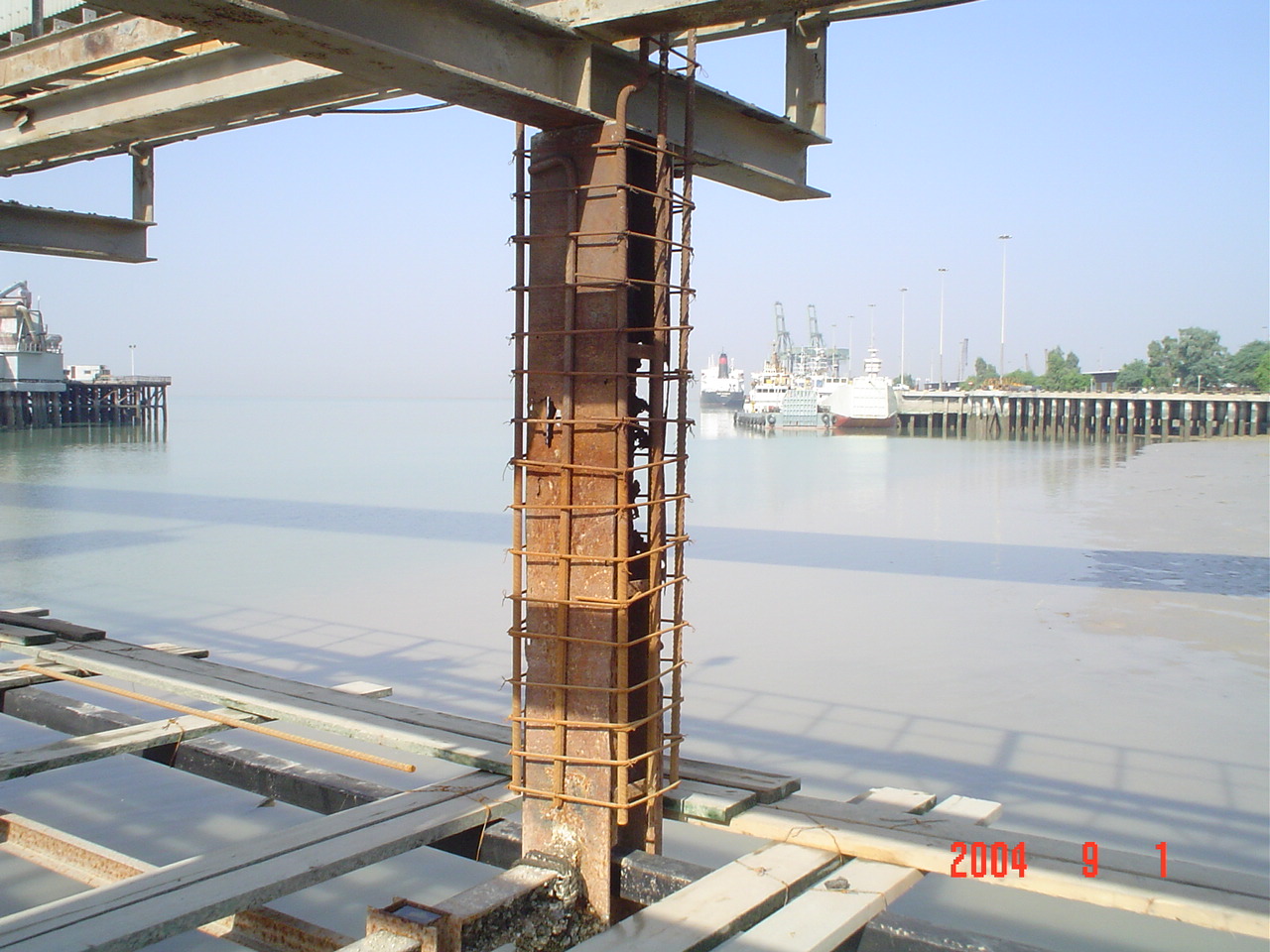 تقويت ستونهاي فولادي
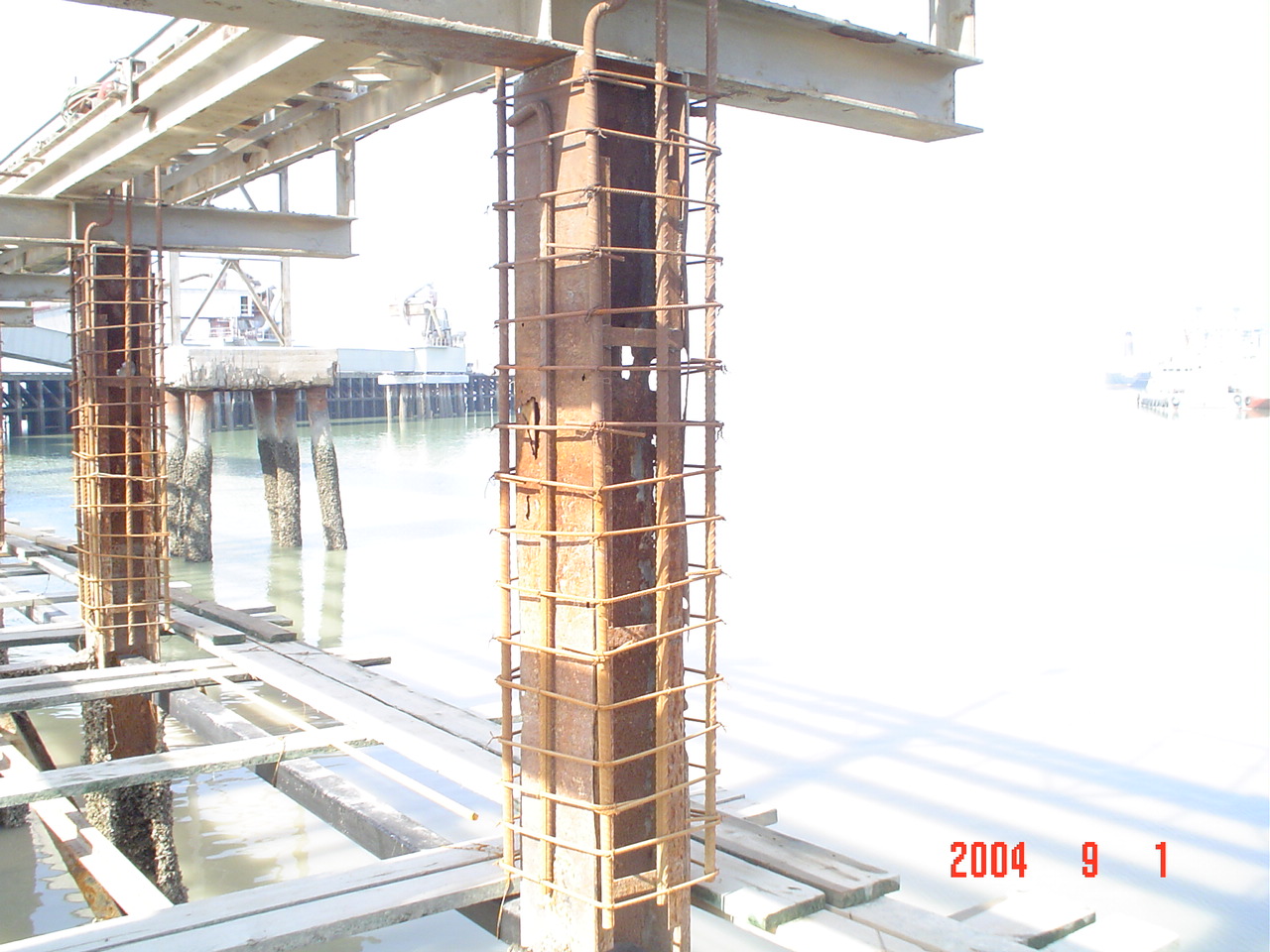 تقويت ستونهاي فولادي
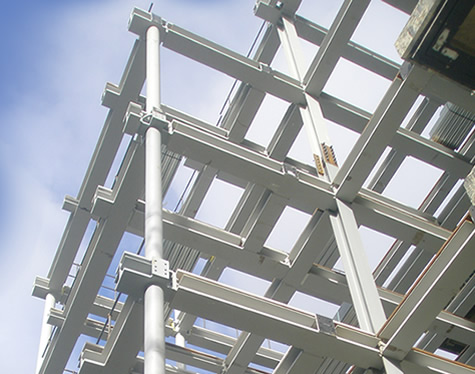 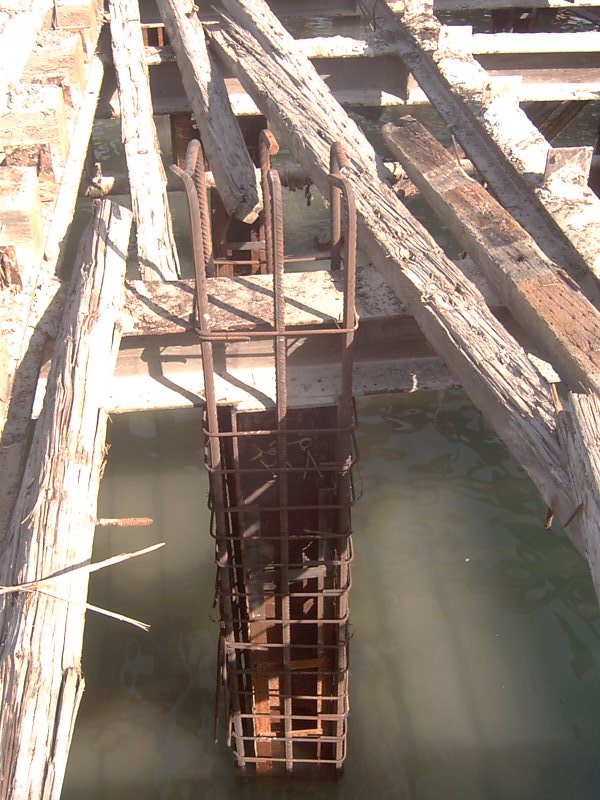 تقويت ستونهاي فولادي
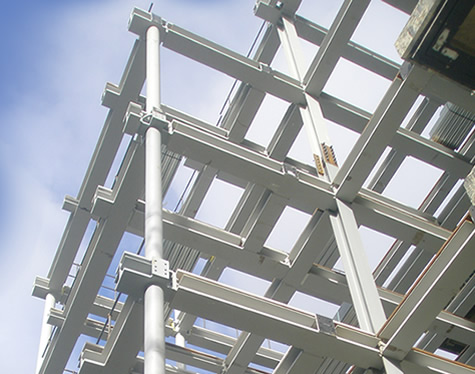 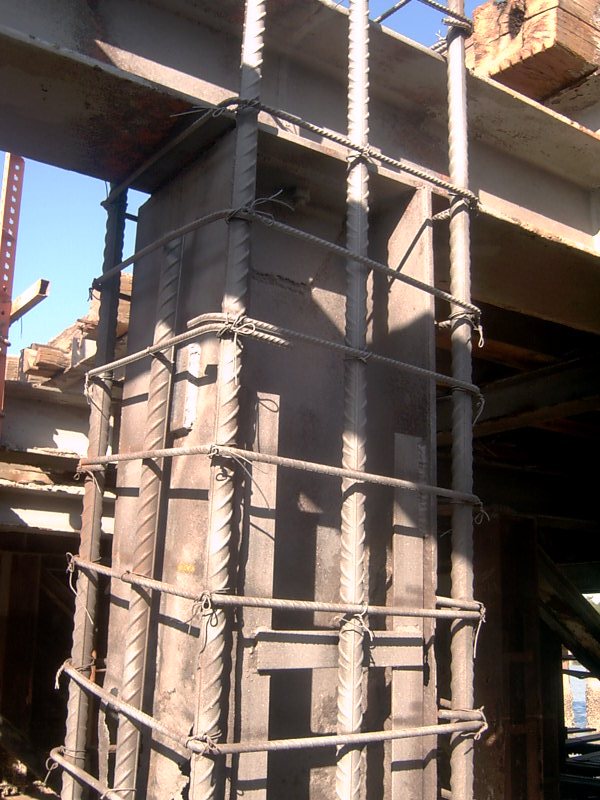 تقويت ستونهاي فولادي
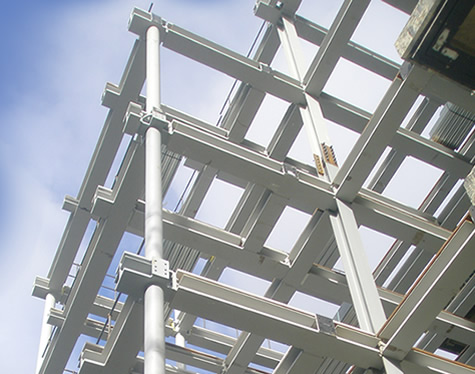 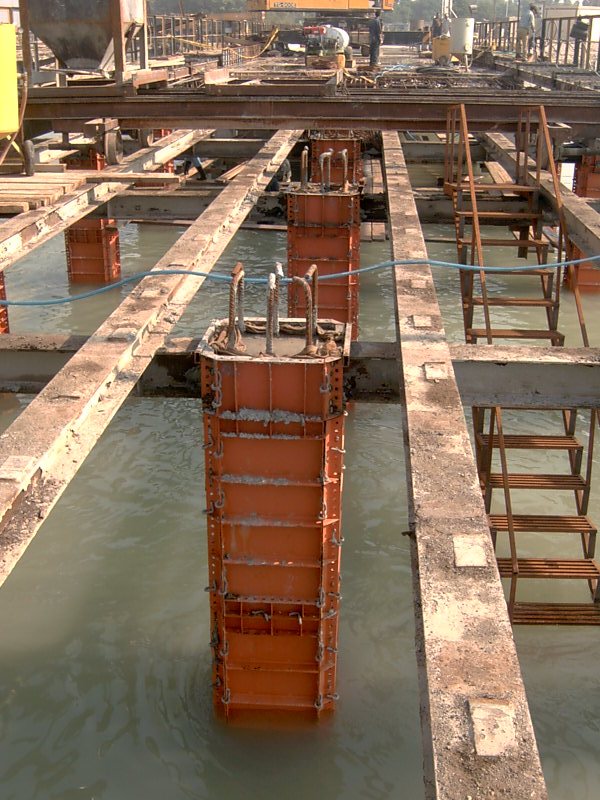 تقويت ستونهاي فولادي
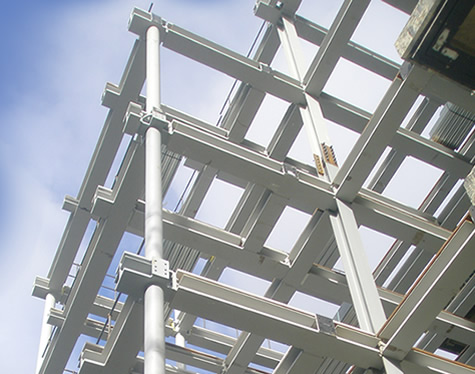 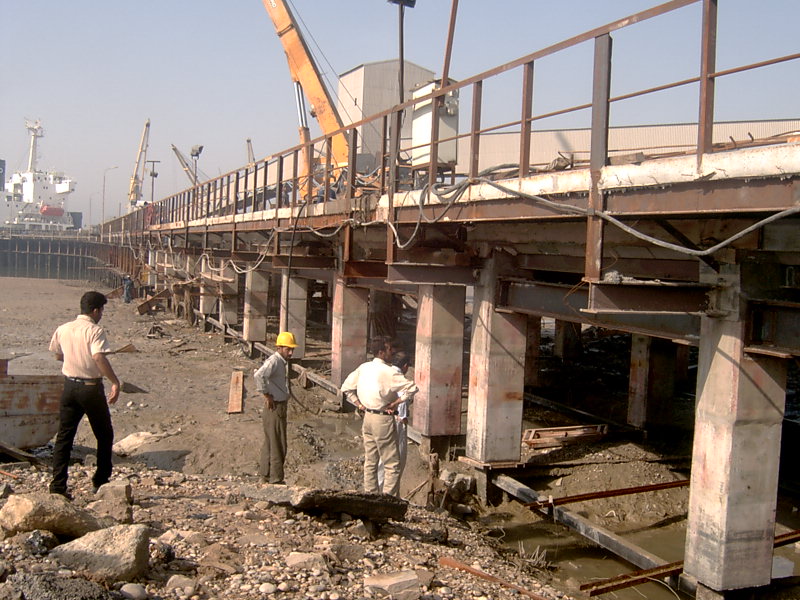 تقويت ستونهاي فولادي
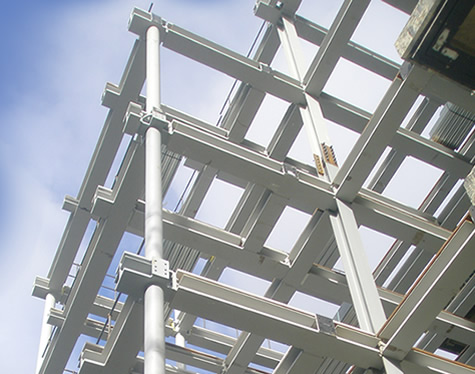 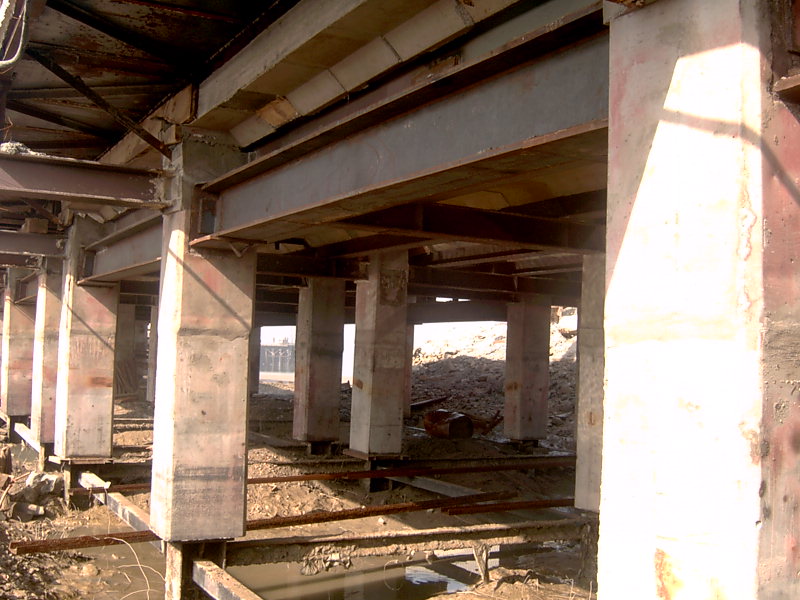 تقويت ستونهاي فولادي
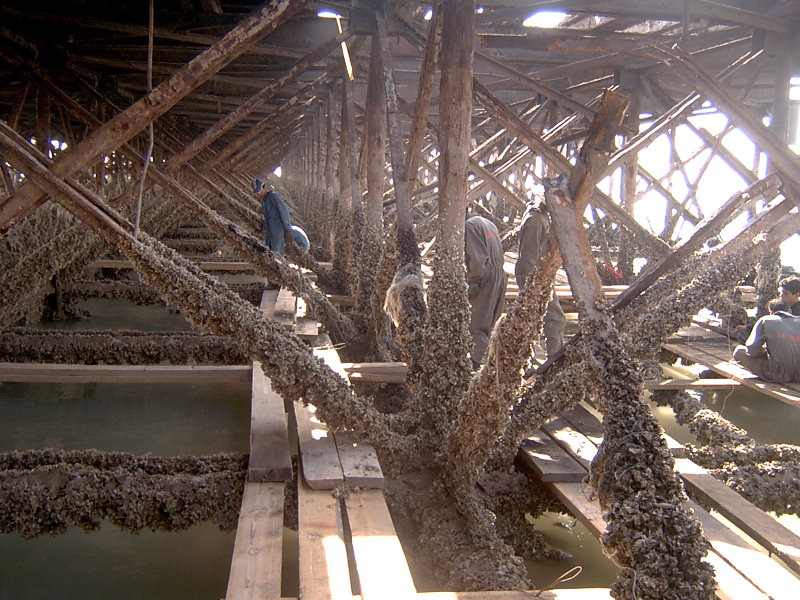 تقويت ستونهاي فولادي
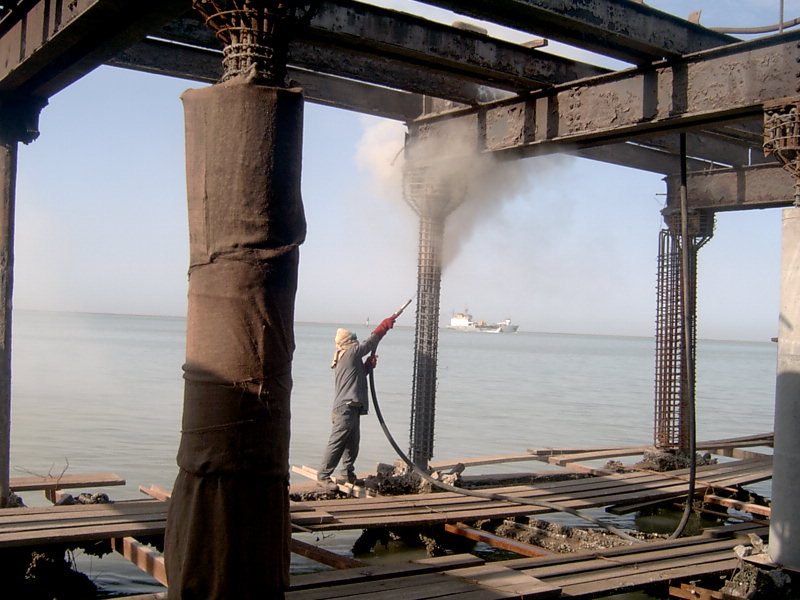 تقويت ستونهاي فولادي
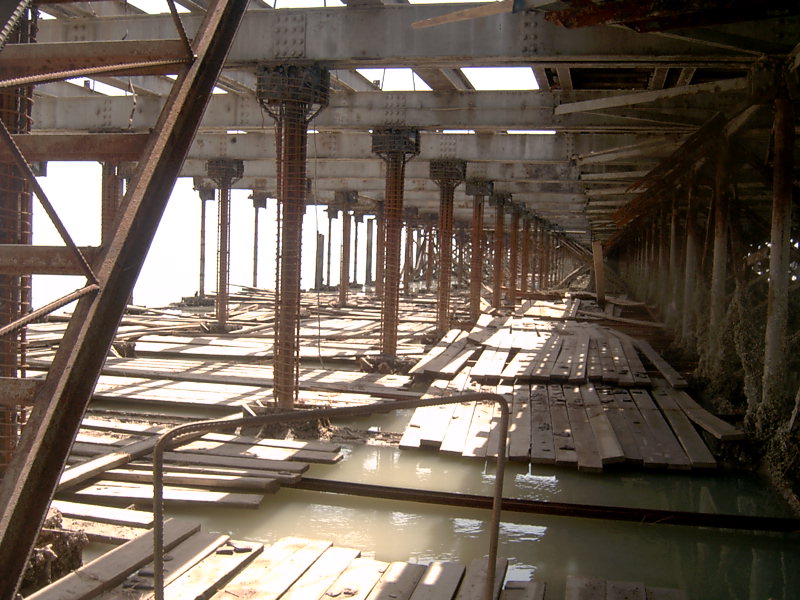 تقويت ستونهاي فولادي
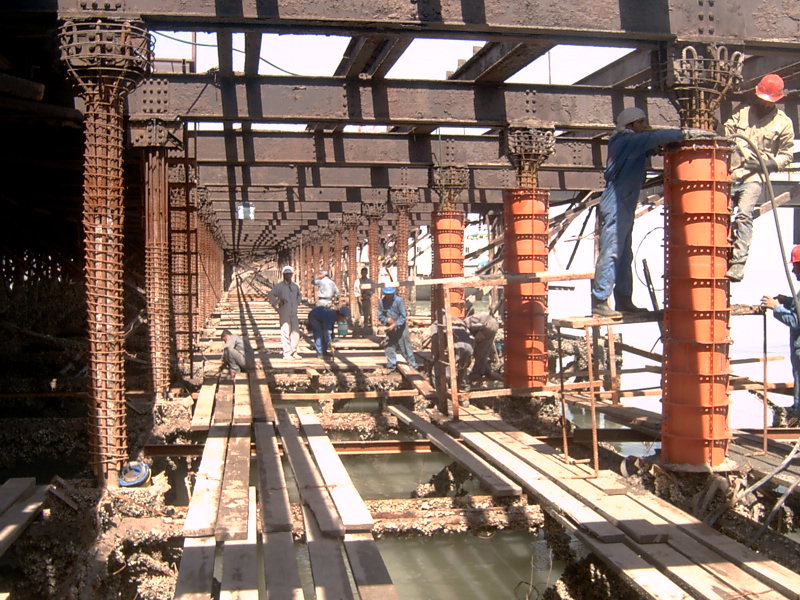 تقويت ستونهاي فولادي
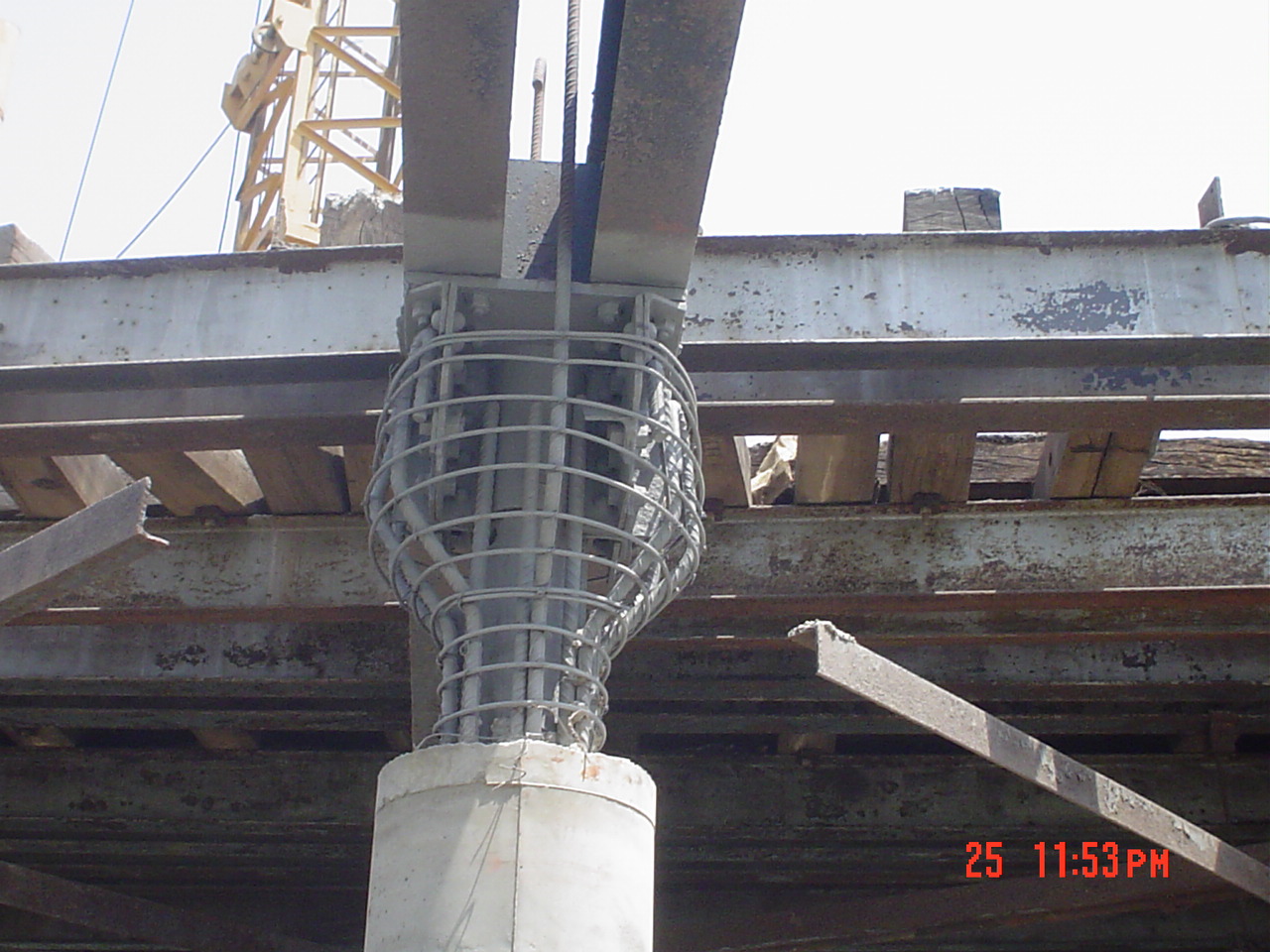 تقويت ستونهاي فولادي
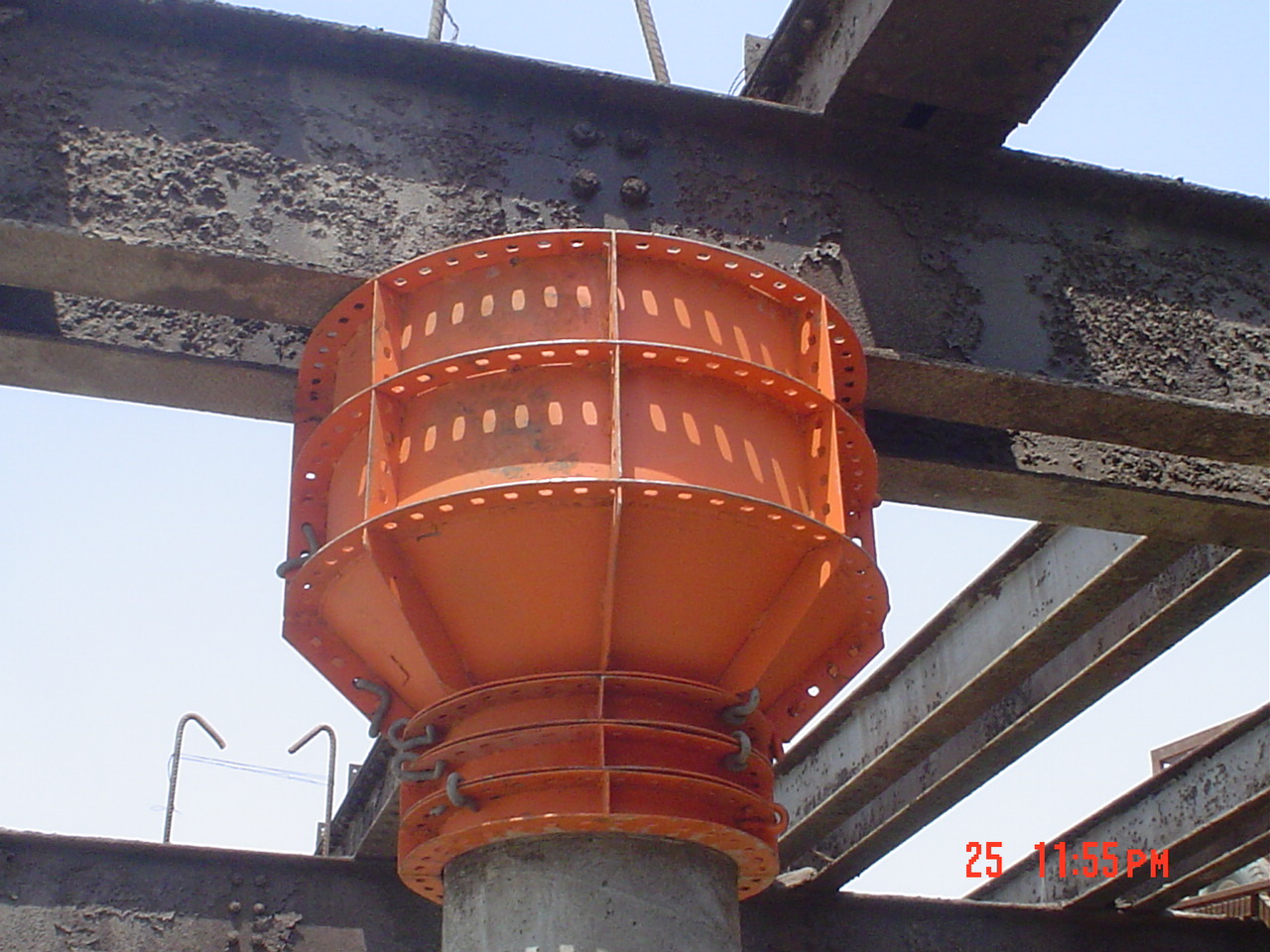 تقويت ستونهاي فولادي
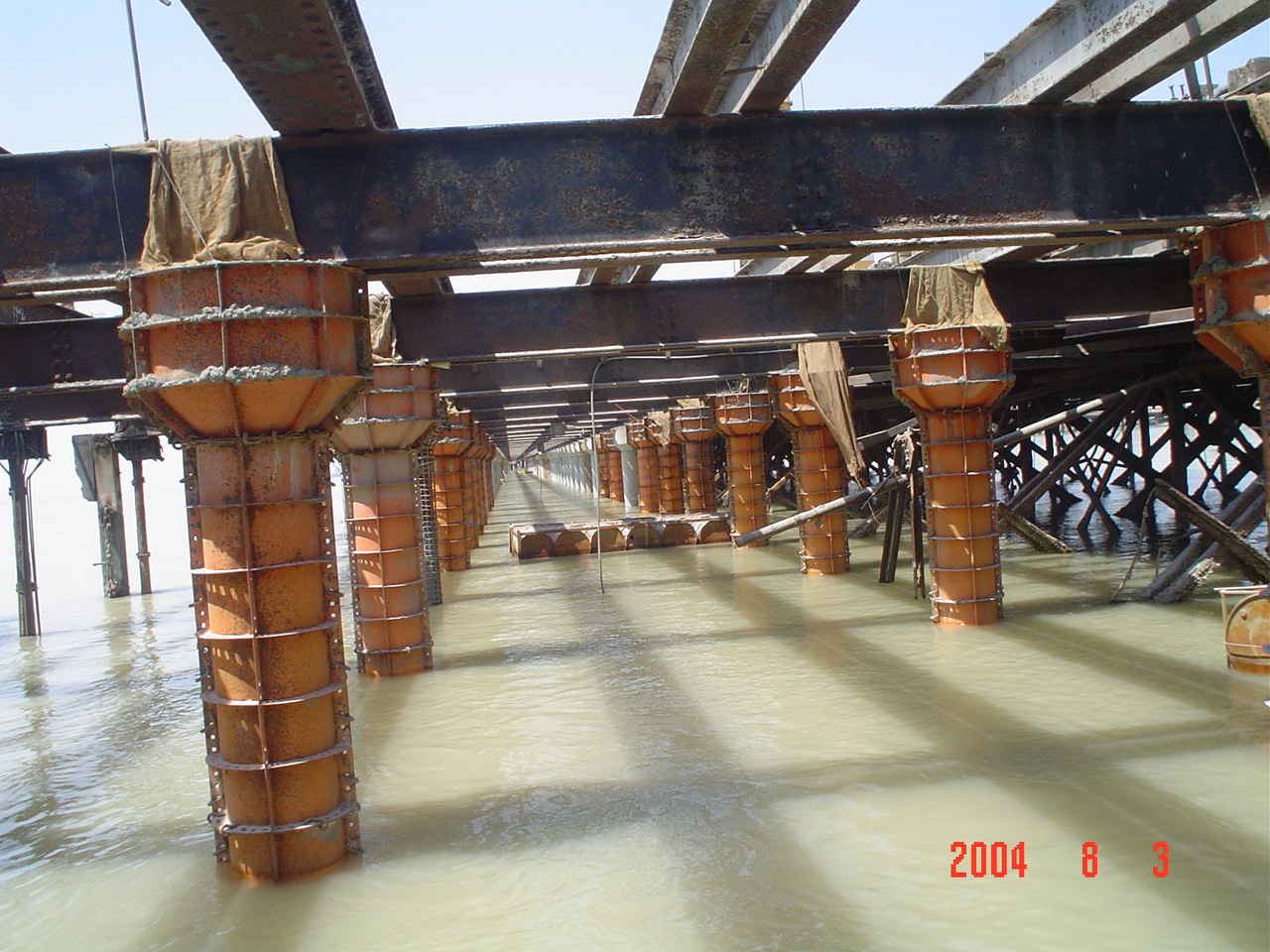 تقويت ستونهاي فولادي
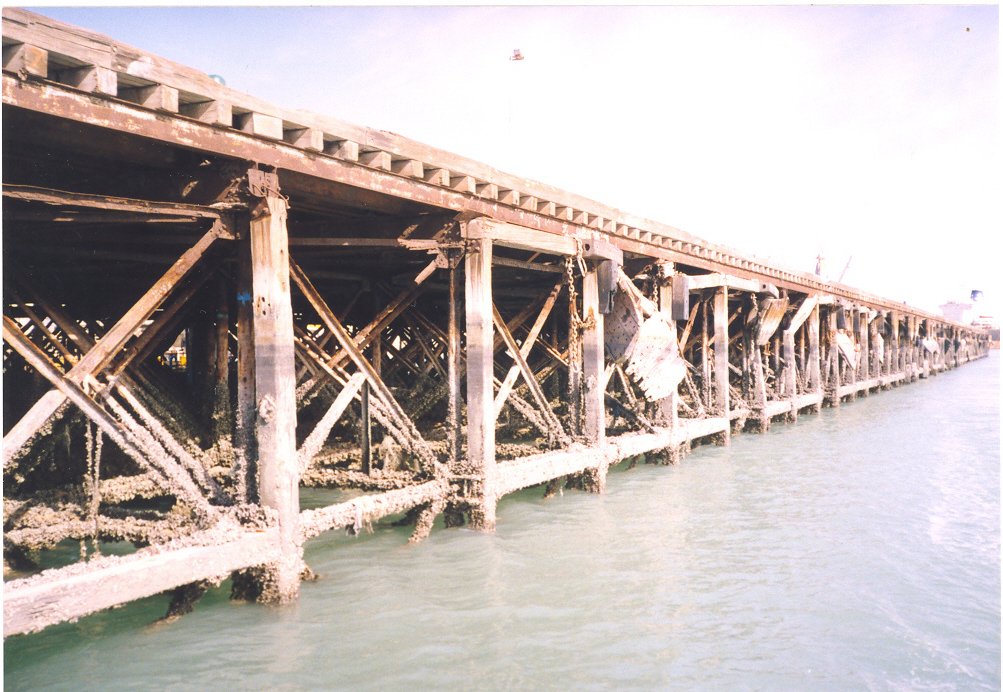 تقويت ستونهاي فولادي
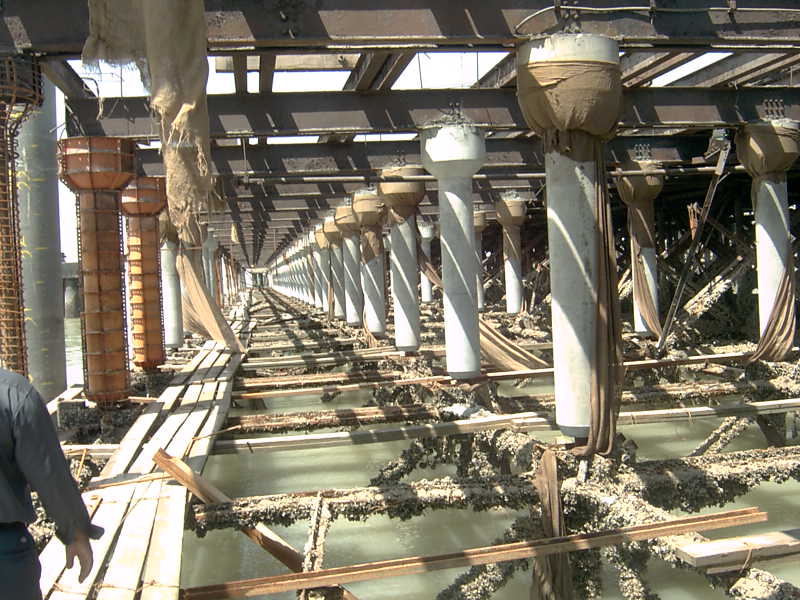 تقويت ستونهاي فولادي
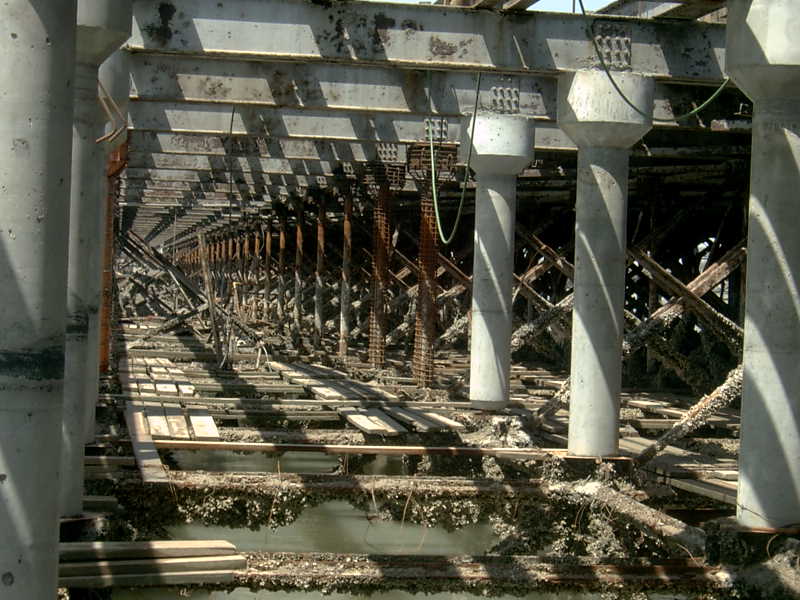 تقويت ستونهاي فولادي
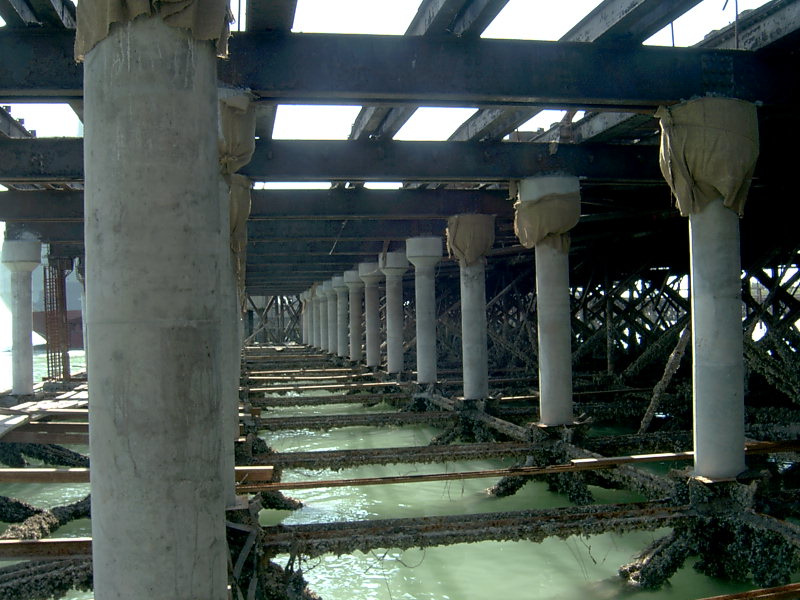 تقويت ستونهاي فولادي
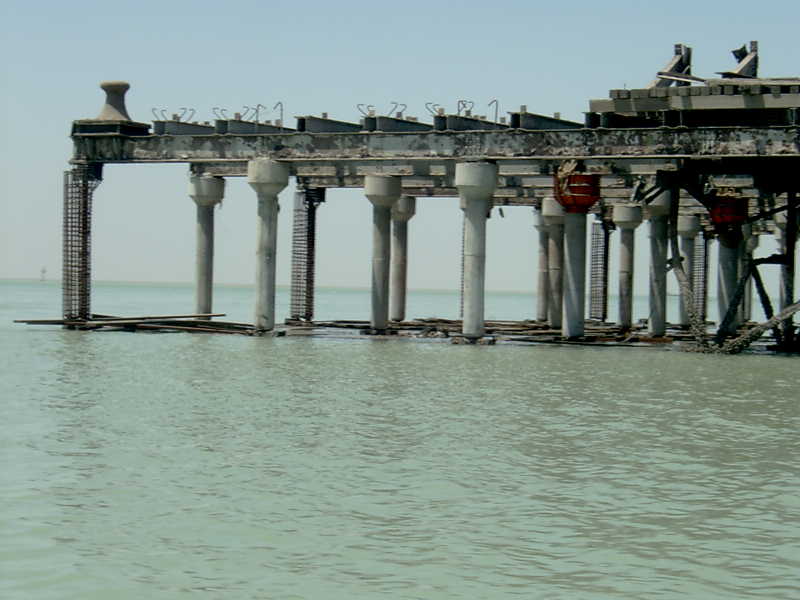 تقويت ستونهاي فولادي
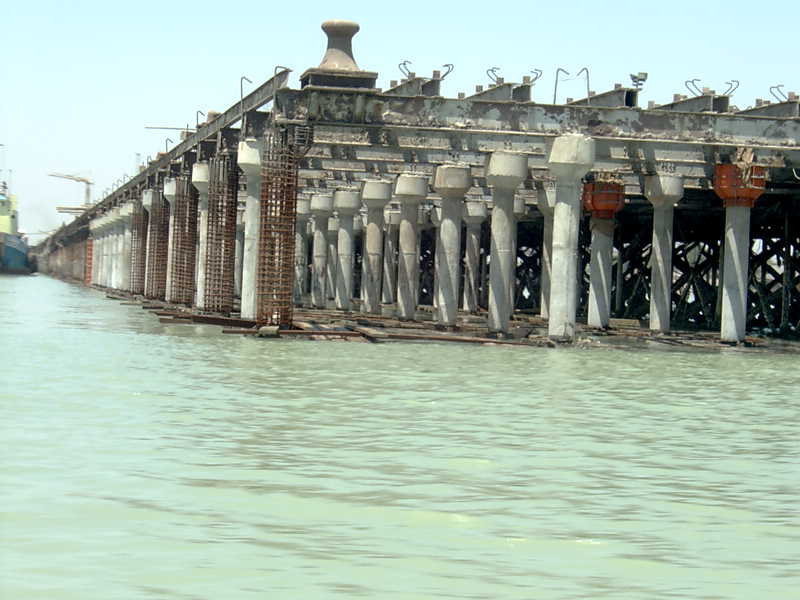 تقويت ستونهاي فولادي
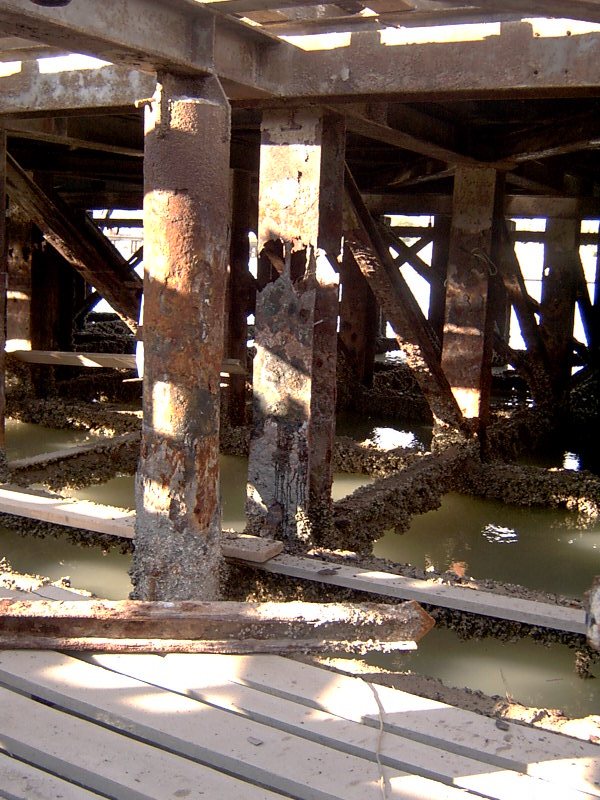 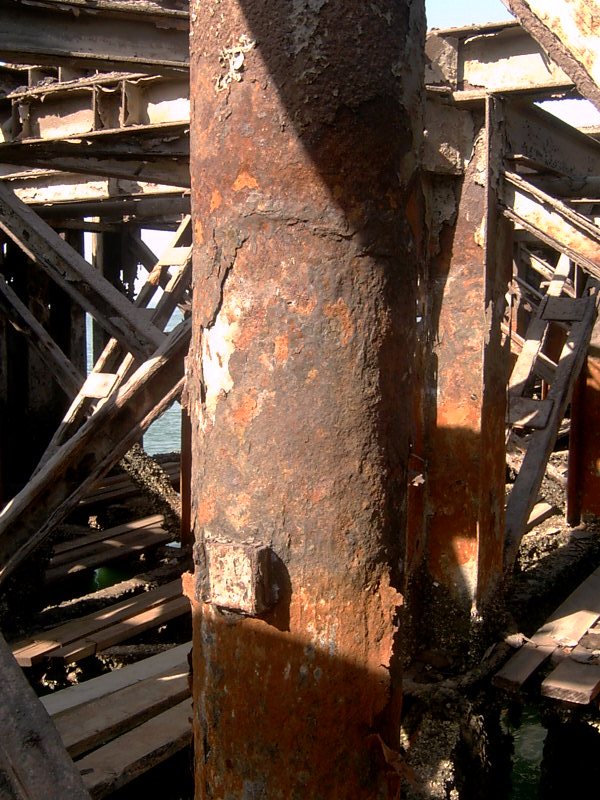 تقويت ستونهاي فولادي
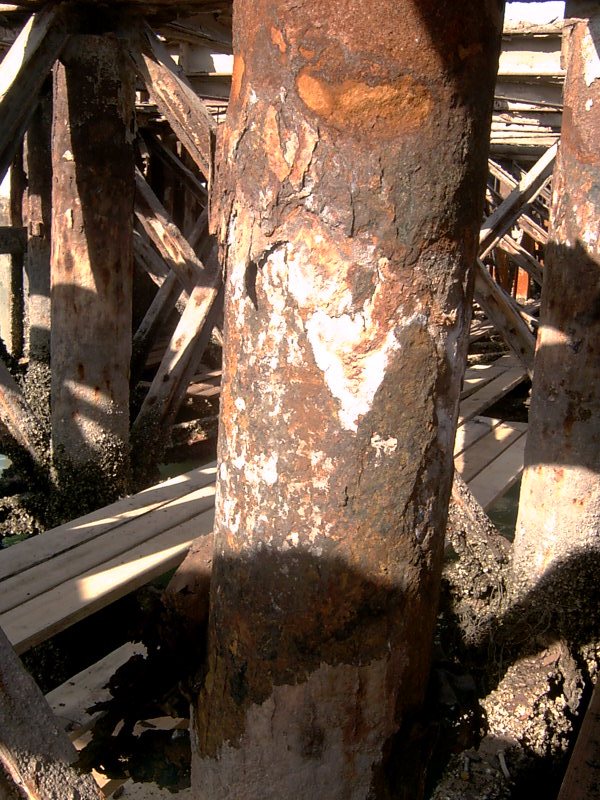 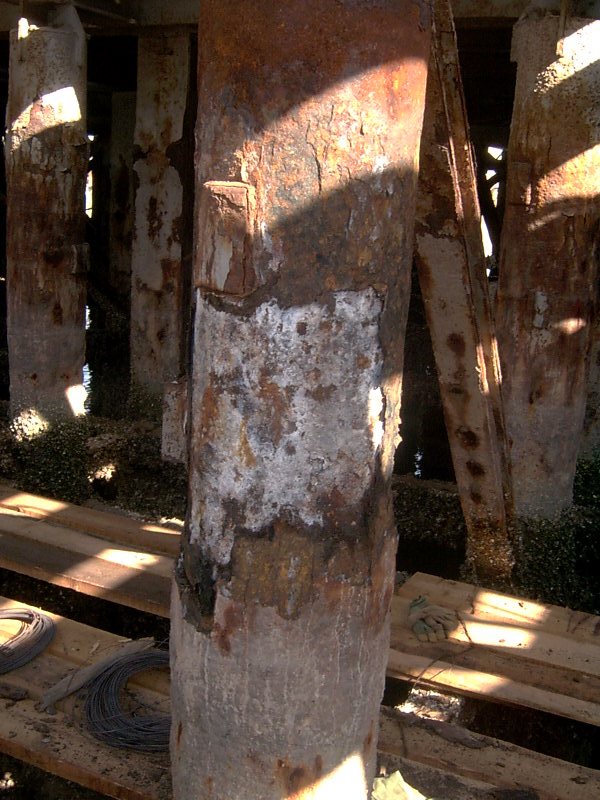 تقويت ستونهاي فولادي
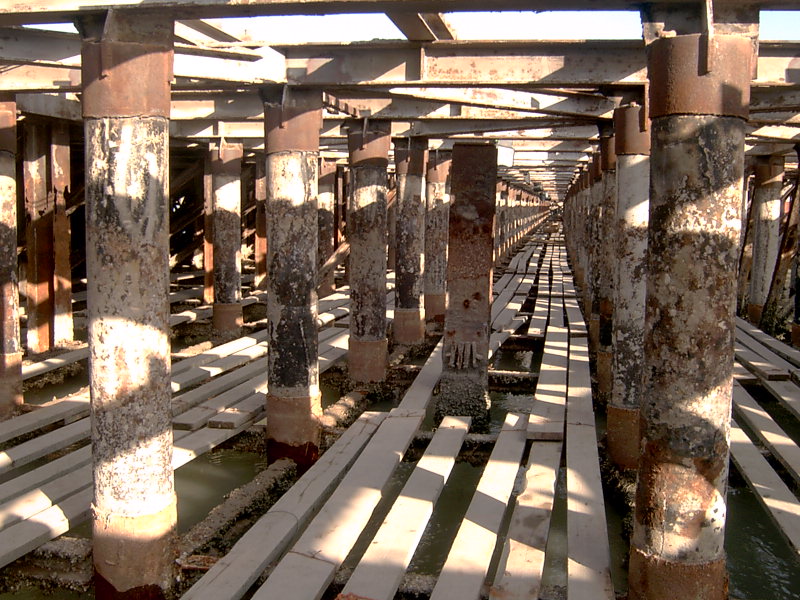 تقويت ستونهاي فولادي
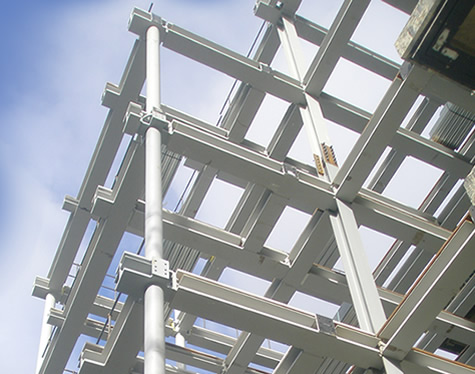 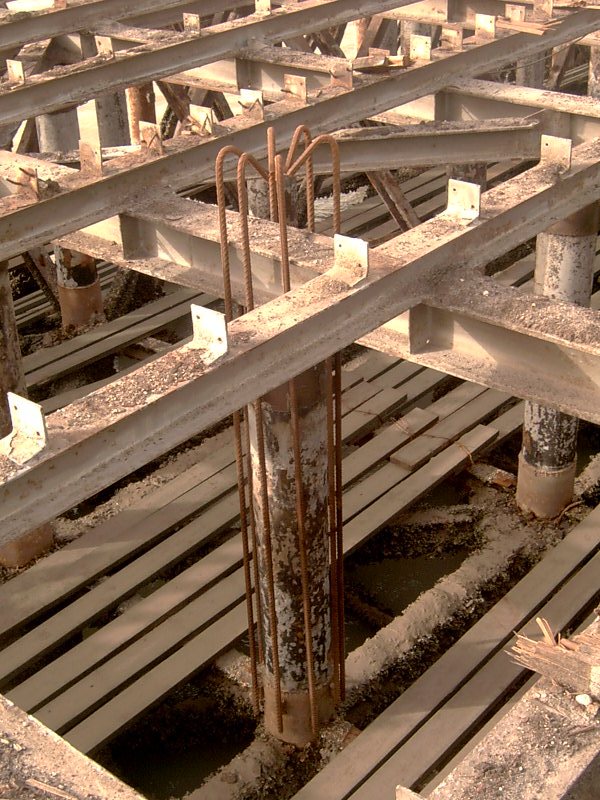 تقويت ستونهاي فولادي
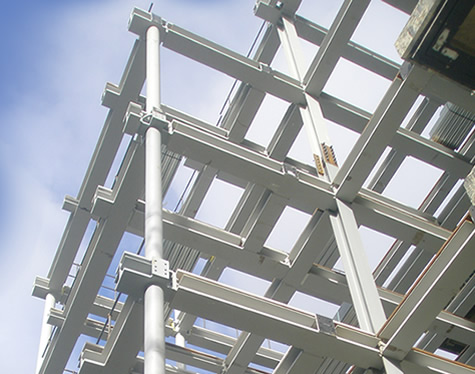 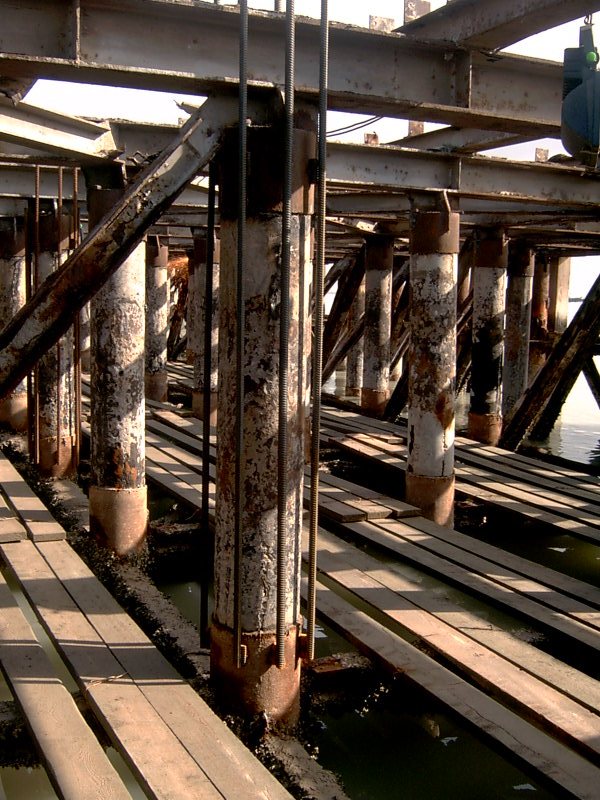 تقويت ستونهاي فولادي
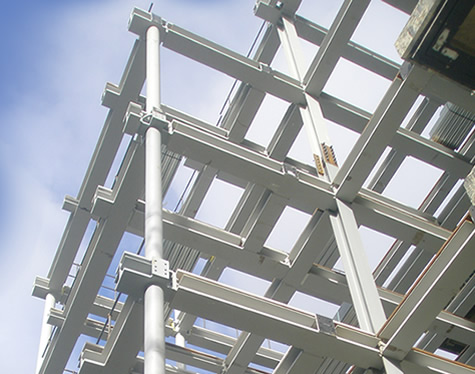 تقويت اتصالات

اتصالات صلب تير به ستون
وصله ستونها
وصله تيرها
انوع صدمات وارد بر ساختمانهاي فولادي

گسيختگي ناشي از كمانش اعضا و اتصالات بادبندها در قابهاي فولادي مهاربندي شده

گسيختگي صفحات ژاي ستون و ميل مهارها در قابهاي مهاربندي شده و قاب هاي خمشي

گسيختگي هاي اتصالات جوشي تير به ستون در قابهاي خمشي
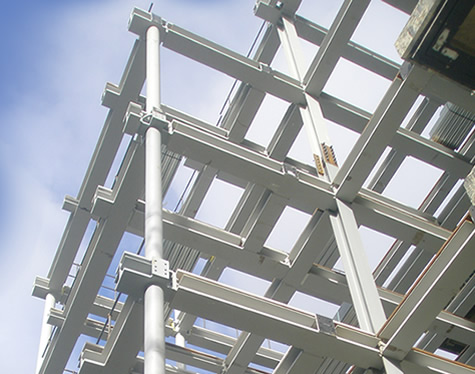 تشريح گسيختگي اتصالات
گسیختگی فلز جوش ( در مواقعی همراه با گسیختگی فلز مبنای بال تیر )

گسیختگی  فلز جوش در فصل مشترک آن با بال ستون و کنده شدن فلز مبنا از بال ستون مشابه گسیختگی نوع 2، ولی به صورت ناقص . ترک در زیر سطح فلز مبنا ایجاد شده و تا جوش بال تیر بالا می اید . ظهور ترک در سطح بالاتر از بال تیر هم محتمل است .

ترک خوردگی در ضخامت بال ستون ، نقطه شروع آن بالای جوش گوشه تحتانی در راستای ورق یکسره کننده بوده و در تمام ضخامت بال ستون گسترش می یابد . ترک ها در جان تیر توزیع نمی شوند . در مواقعی منشا ترک ها ،ریشه جوش بال تیر است .

ترک خوردگی در ضخامت بال ستون ، نقطه شروع آن بالای جوش گوشه تحتانی در راستای ورق یکسره کننده بوده و در جان تیر و یا ورق مضاعف کننده نیز گسترش می یابد . ترک در تمام ضخامت بال ستون تسری دارد و در مواقعی منشا ان ریشه جوش بال تیر است .

ترک در ورق بریشگیر تیر و در راستای سوراخ پیچ ها.

ترک در ورق برشگیر تیر و در انتهای جوش گوشه .
گسيختگي اتصالات
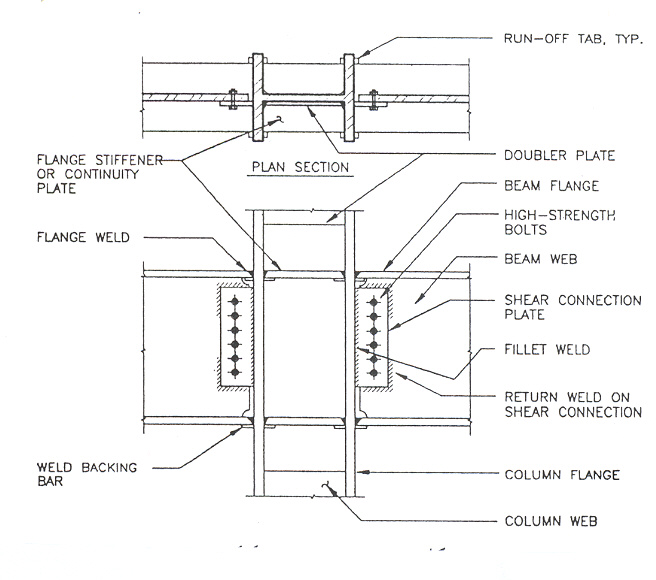 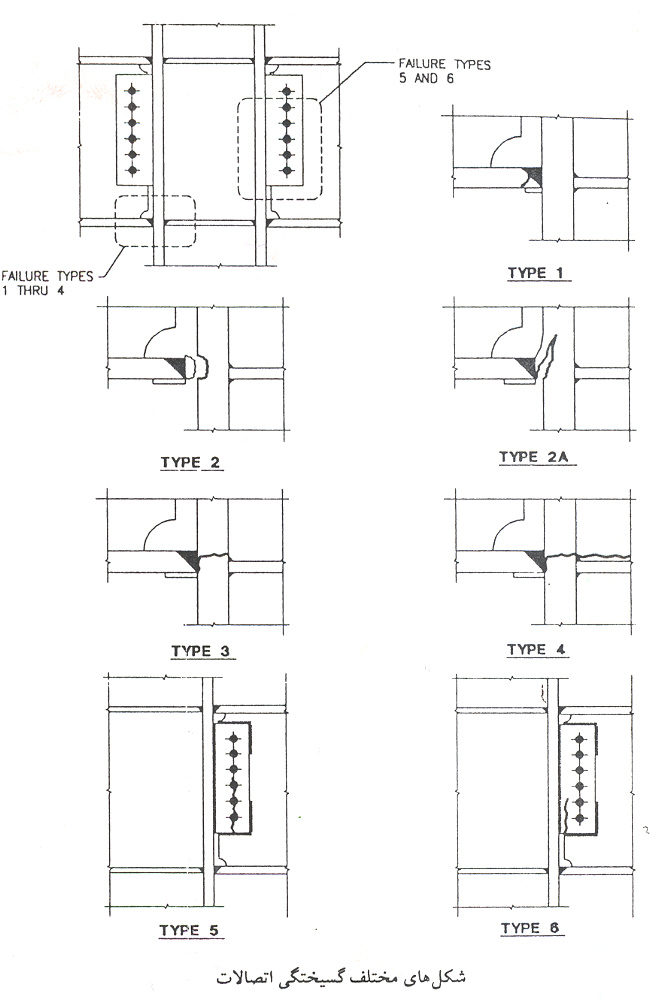 شکل های مختلف                    گسیختگی اتصالات
علل محتمل گسيختگي

تنش هاي پس ماند در جوش بال به جان
تنش هاي بيش از حد در جوش هاي بال به جان به علت وقوع لنگر تسليم MP در تير
وجود ناپيوستگي در جوش بال تحتاني و جنس تفاله هاي جوشكاري در آن
تمركز تنش ناشي از ورق پشت بند تحتاني
گسترش ترک
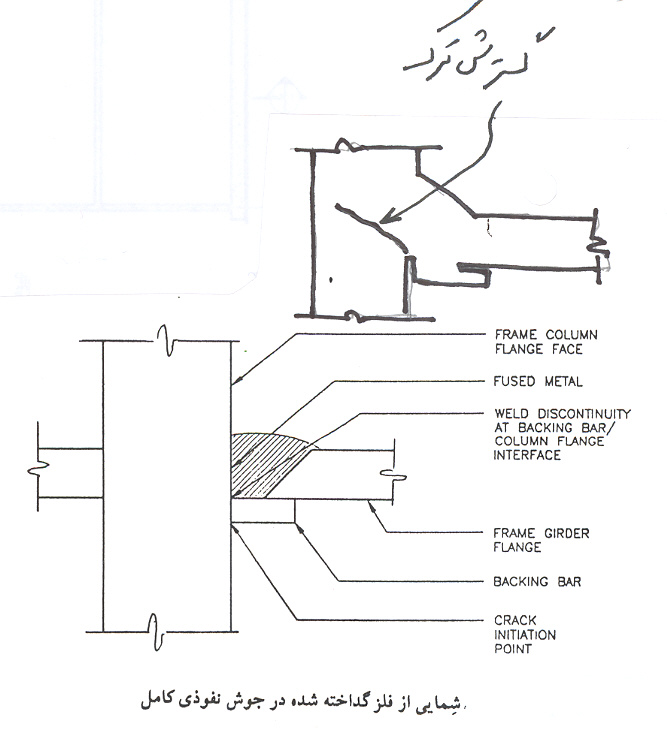 شمایی از فلز گداخته شده در جوش نفوذی کامل
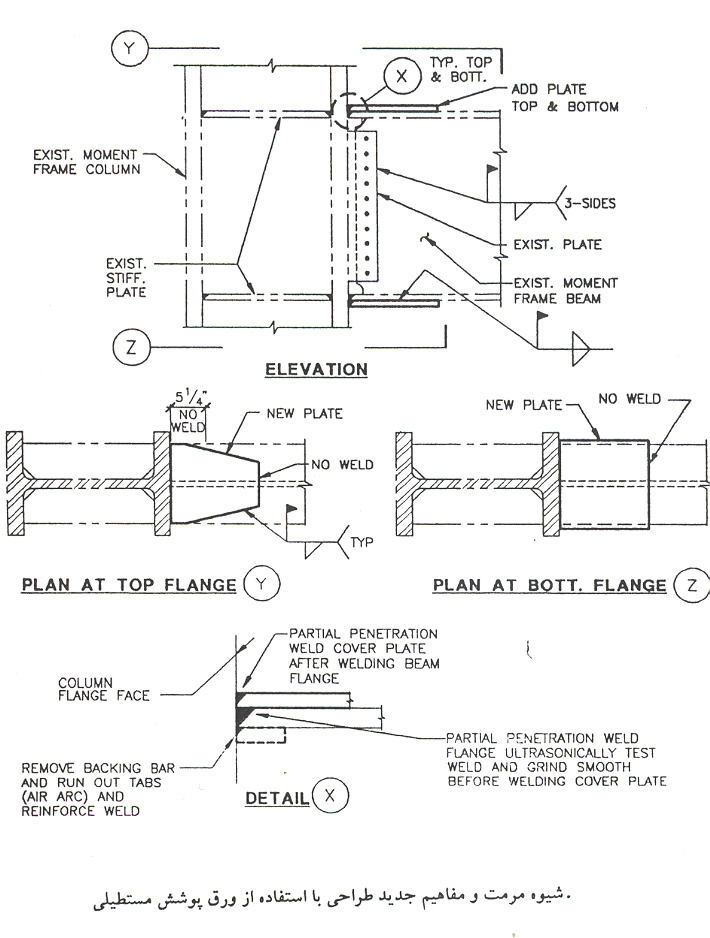 شيوه هاي مرمت اتصالات
شیوه مرمت و مفاهیم جدید طراحی با استفاده از ورق پوشش مستطیلی
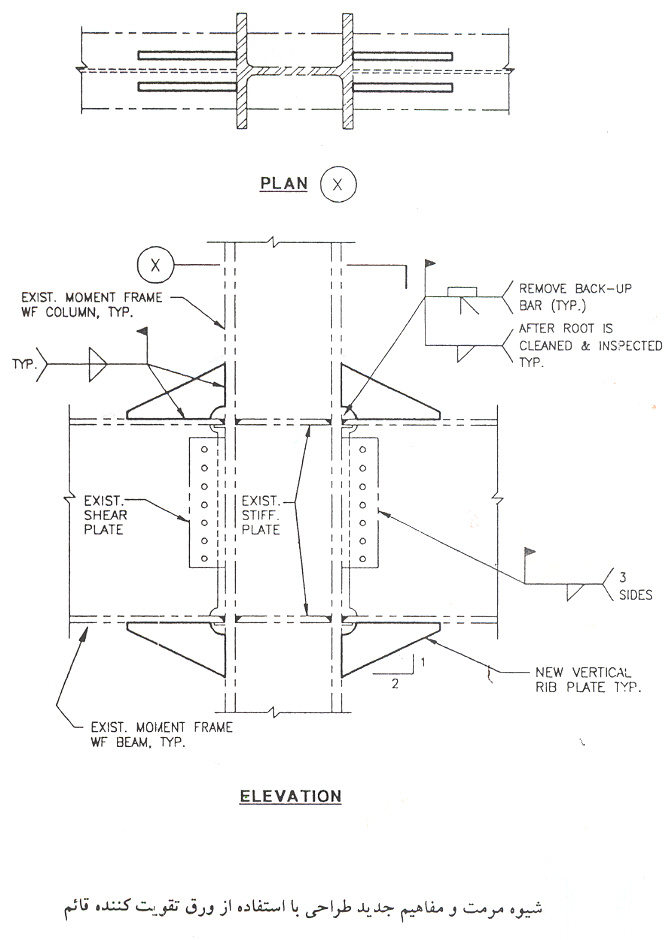 شيوه هاي مرمت اتصالات
شیوه مرمت و مفاهیم جدید طراحی با استفاده از ورق تقویت کننده قائم
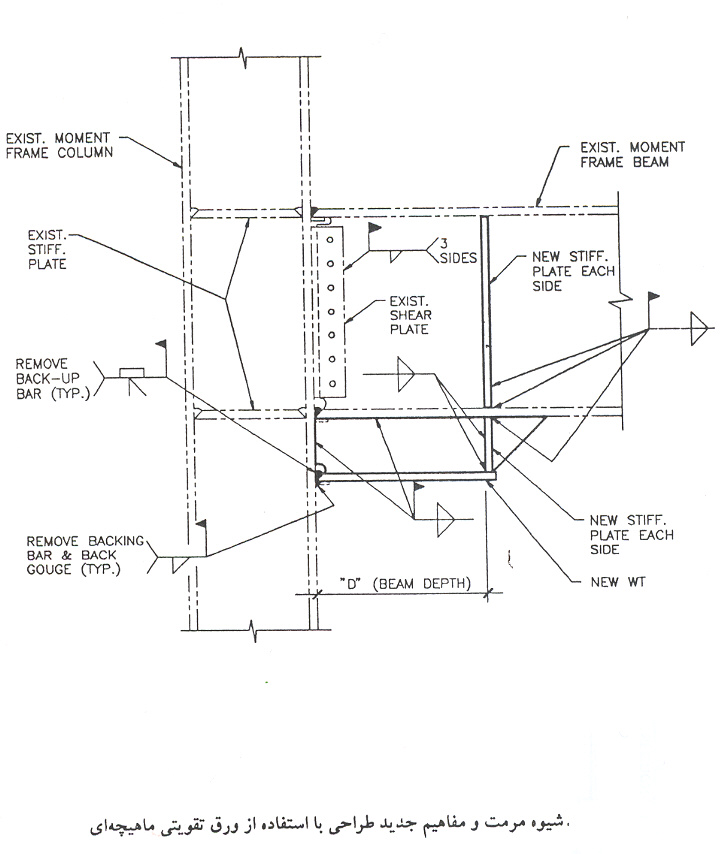 شيوه هاي مرمت اتصالات
شیوه مرمت و مفاهیم جدید طراحی با استفاده از ورق تقویتی ماهیچه ای
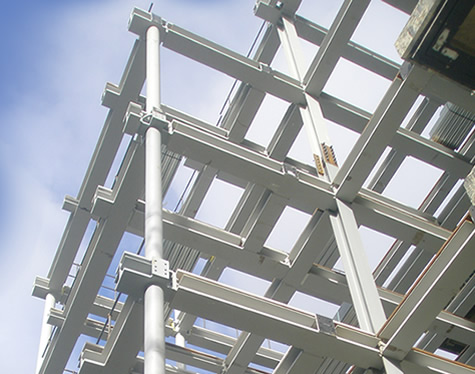 وضعیت جوش اتصالات قبل از اجرای طرح تقویت و بهسازی
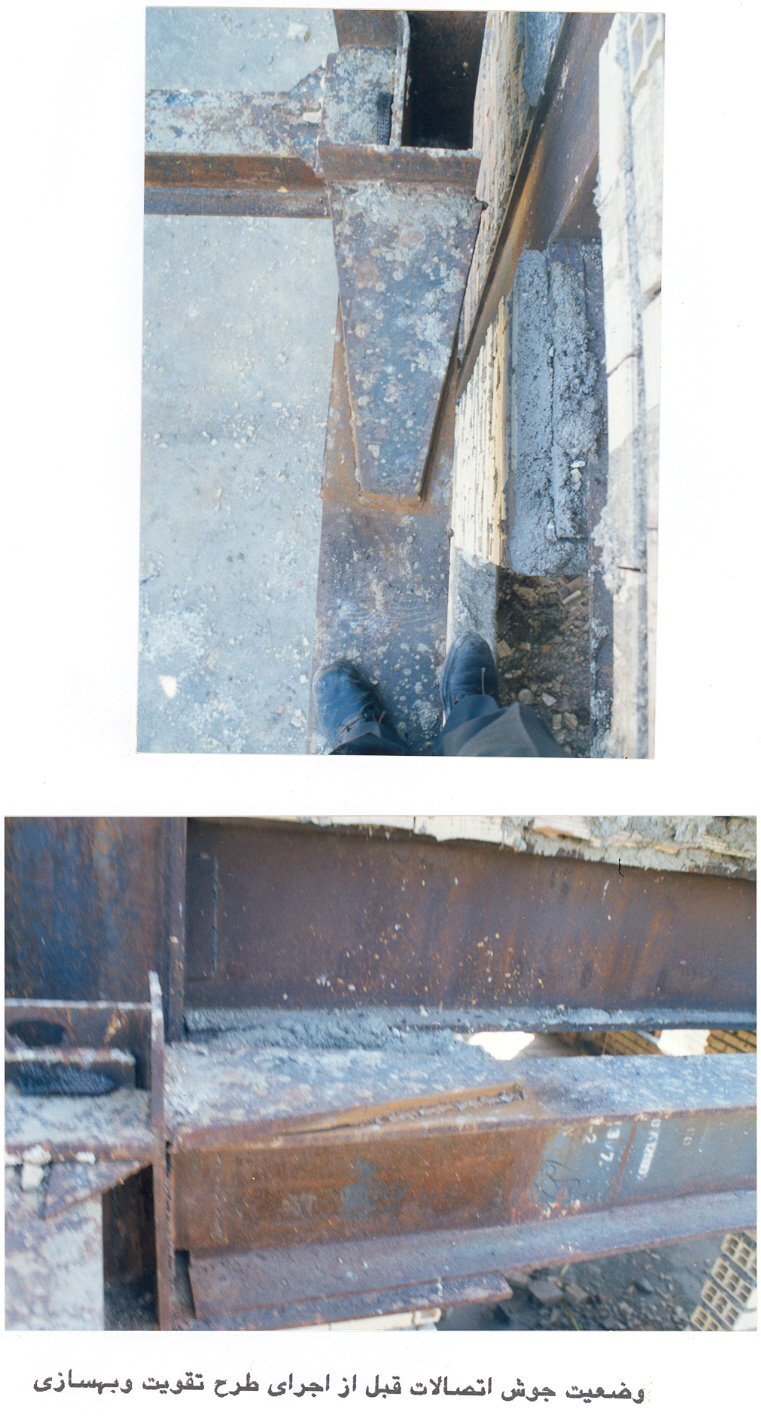 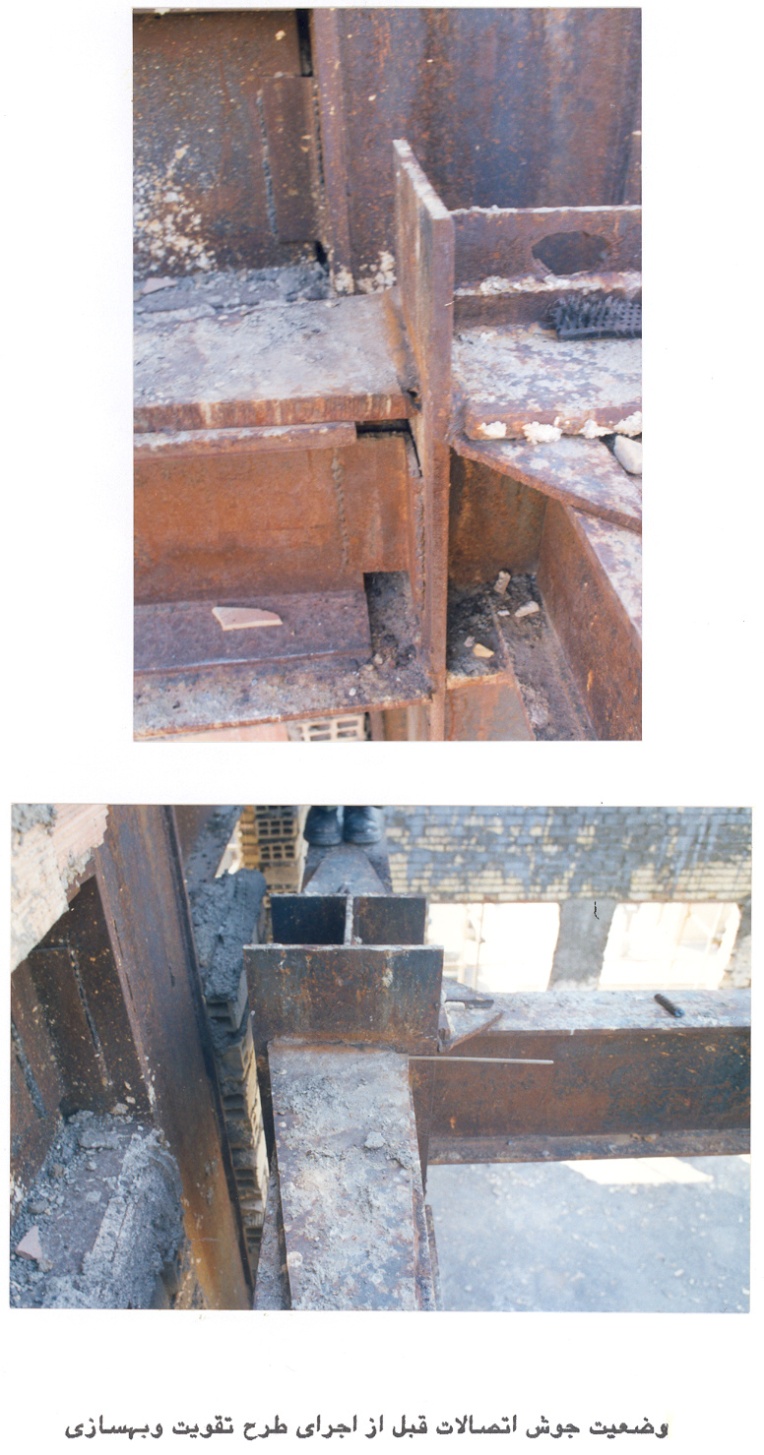 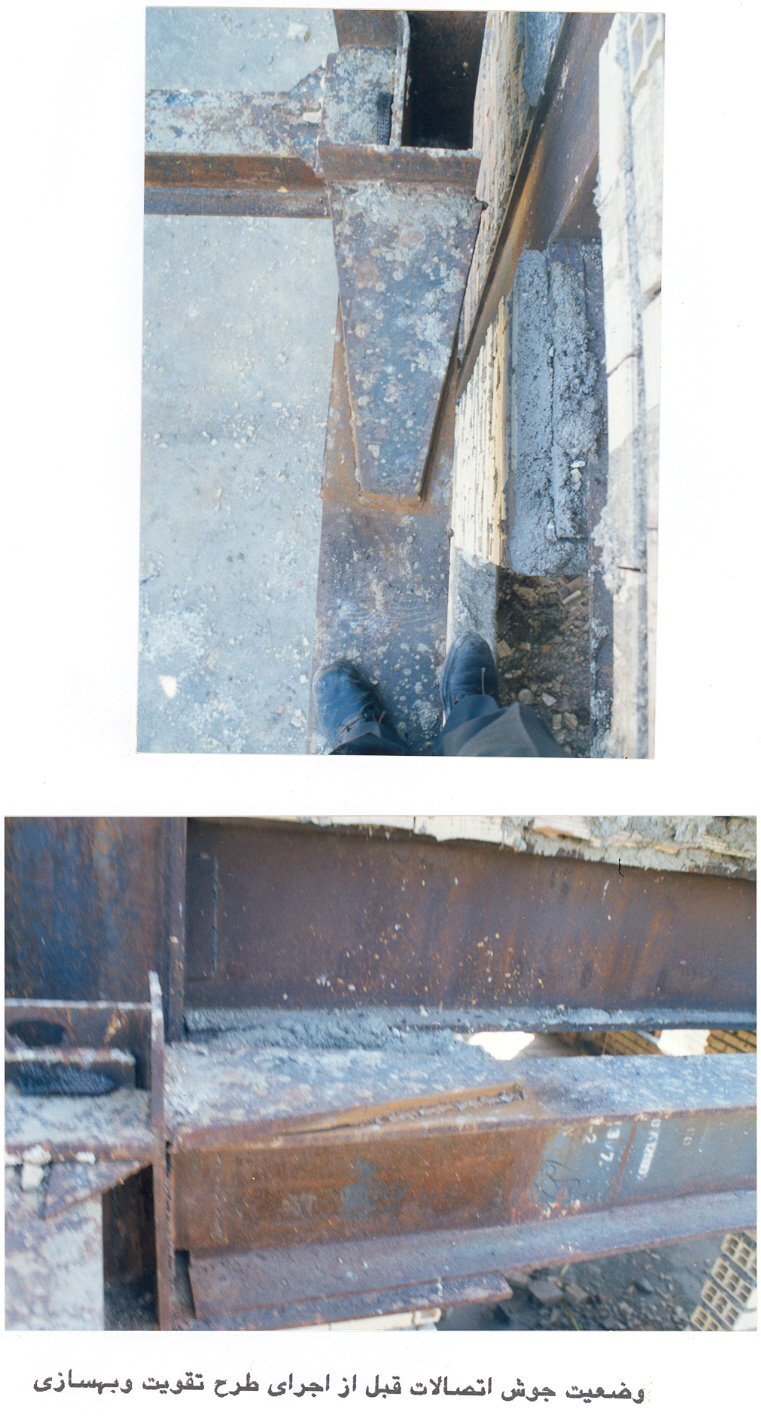 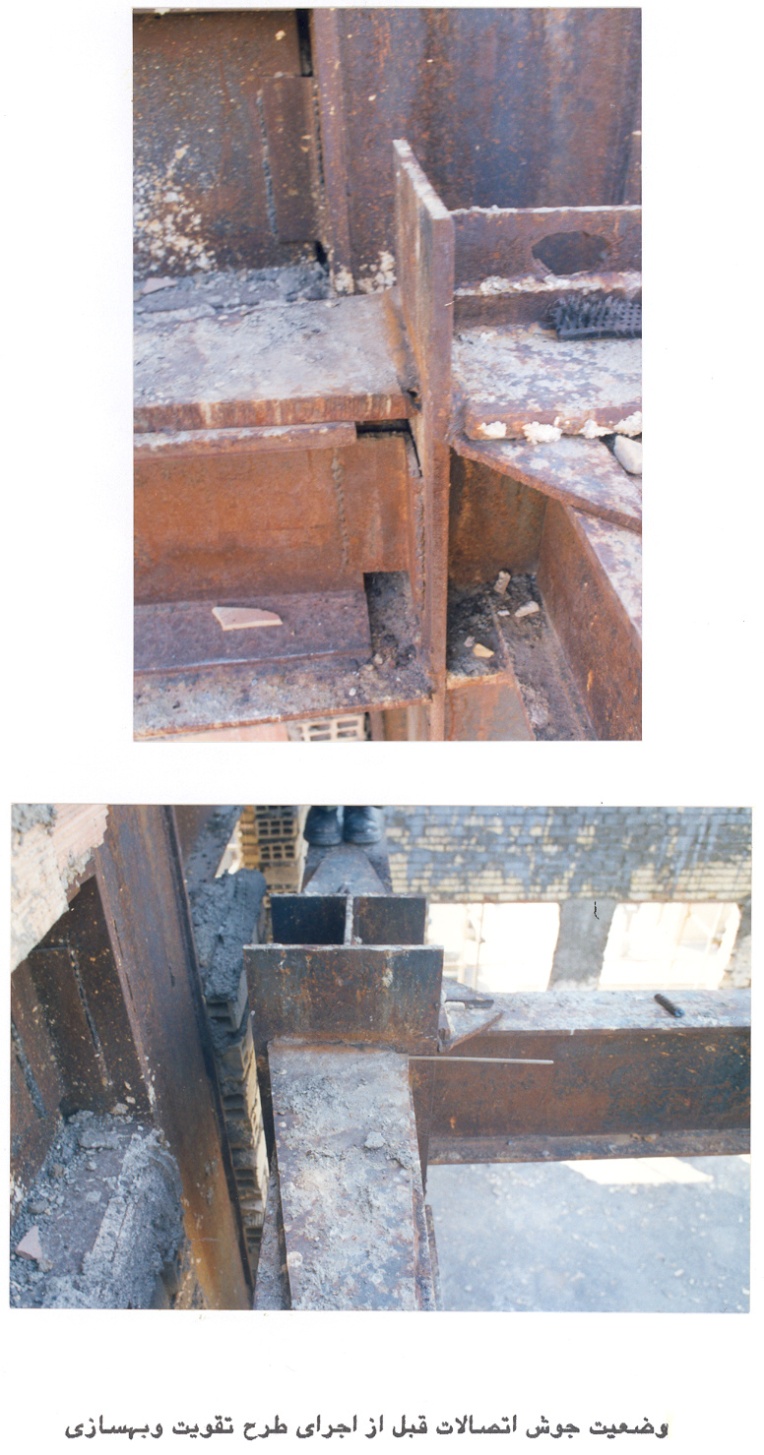 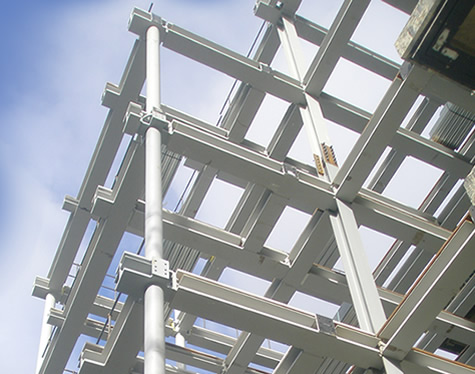 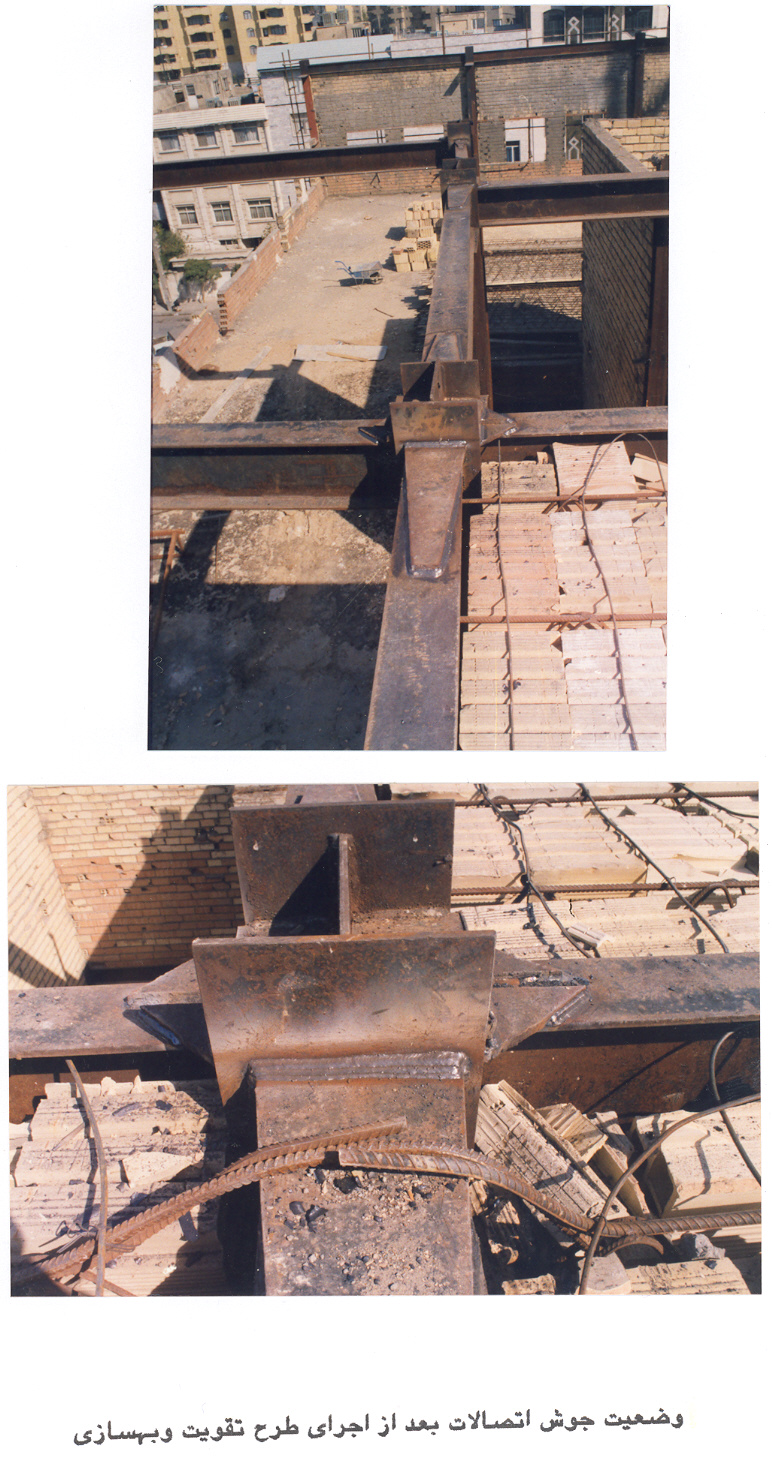 وضعیت جوش اتصالات بعد از اجرای طرح تقویت و بهسازی
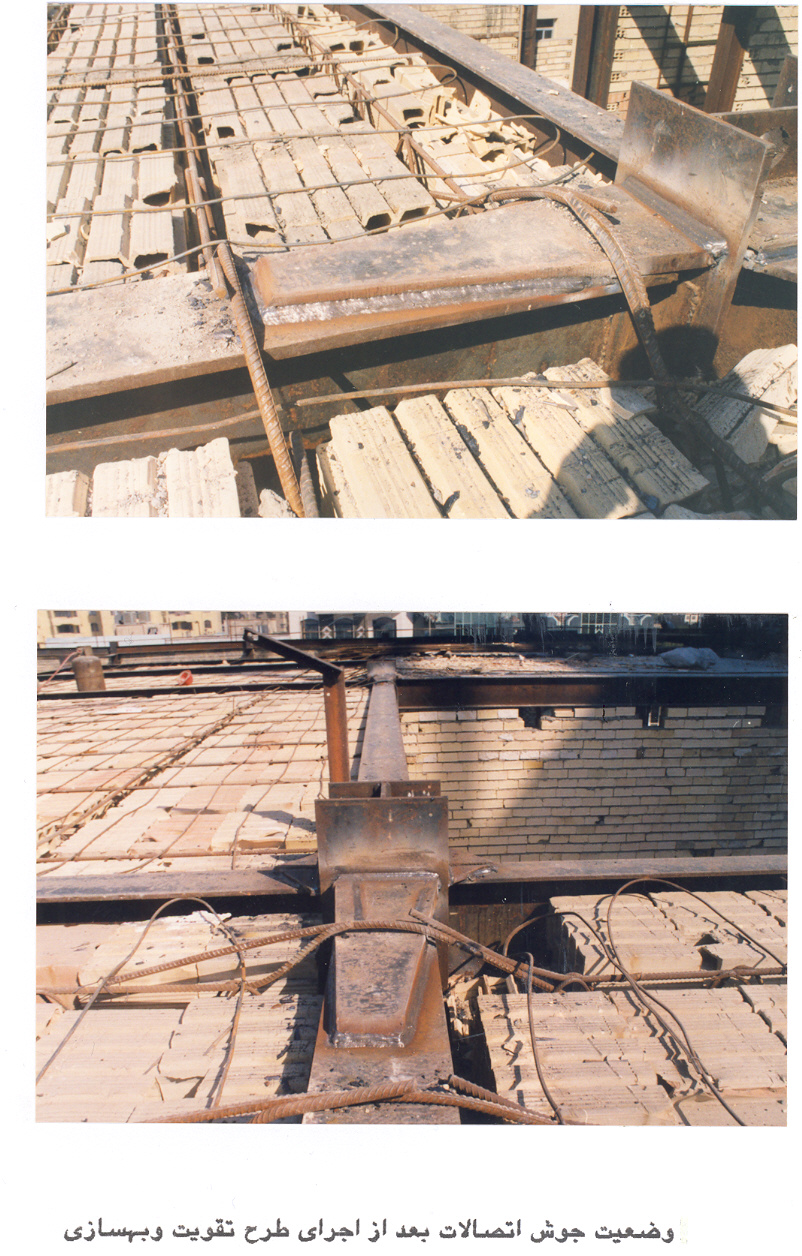 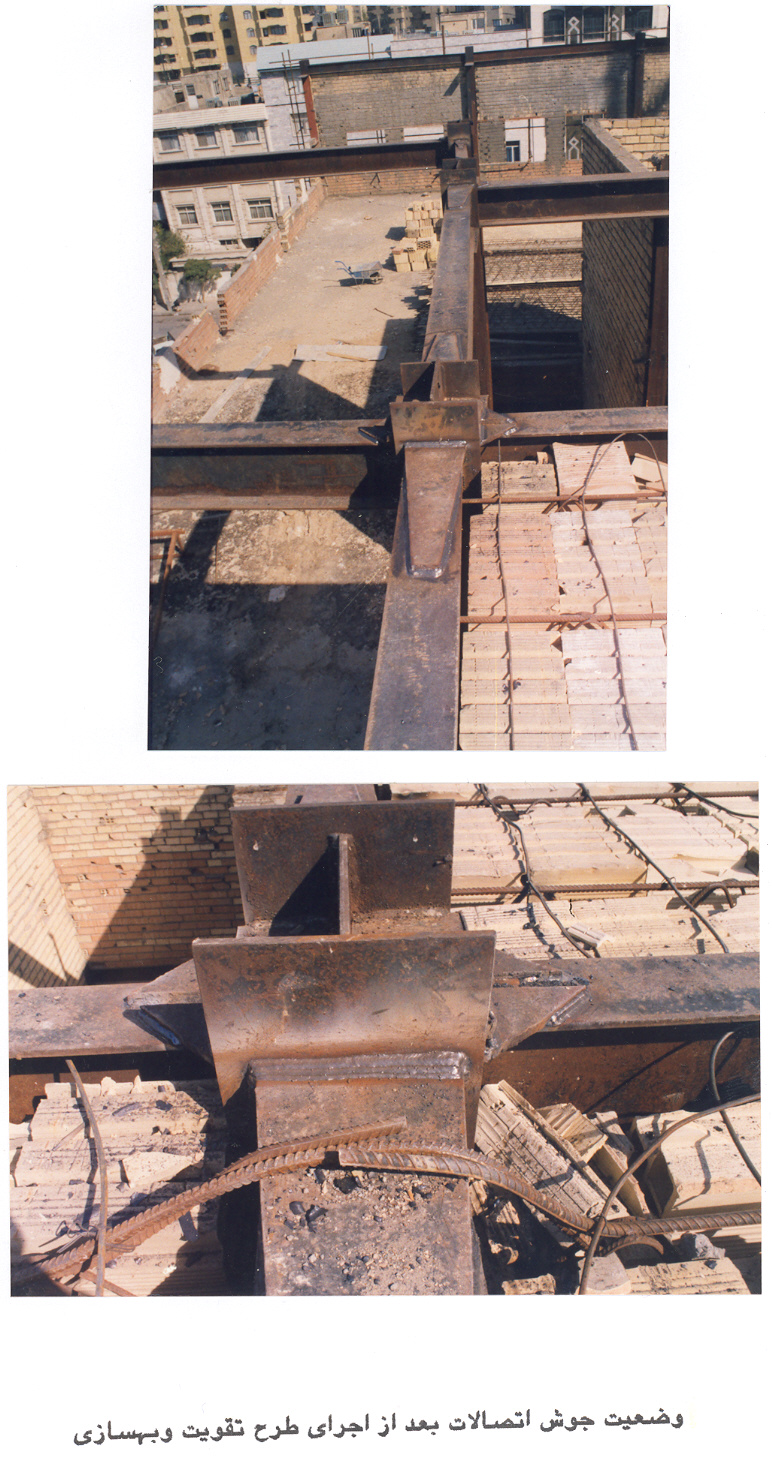 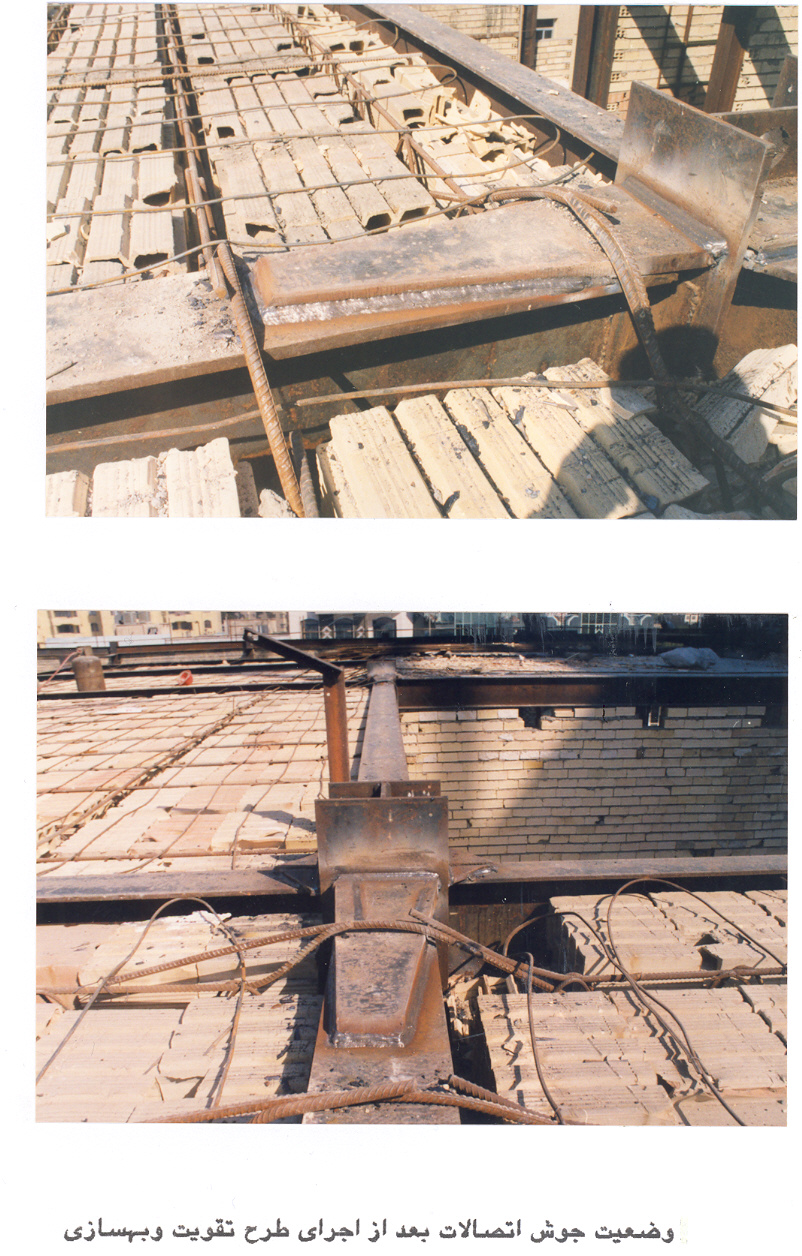 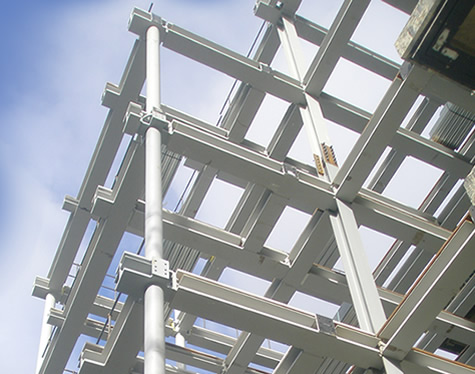 وضعیت جوش اتصالات بعد از اجرای طرح تقویت و بهسازی
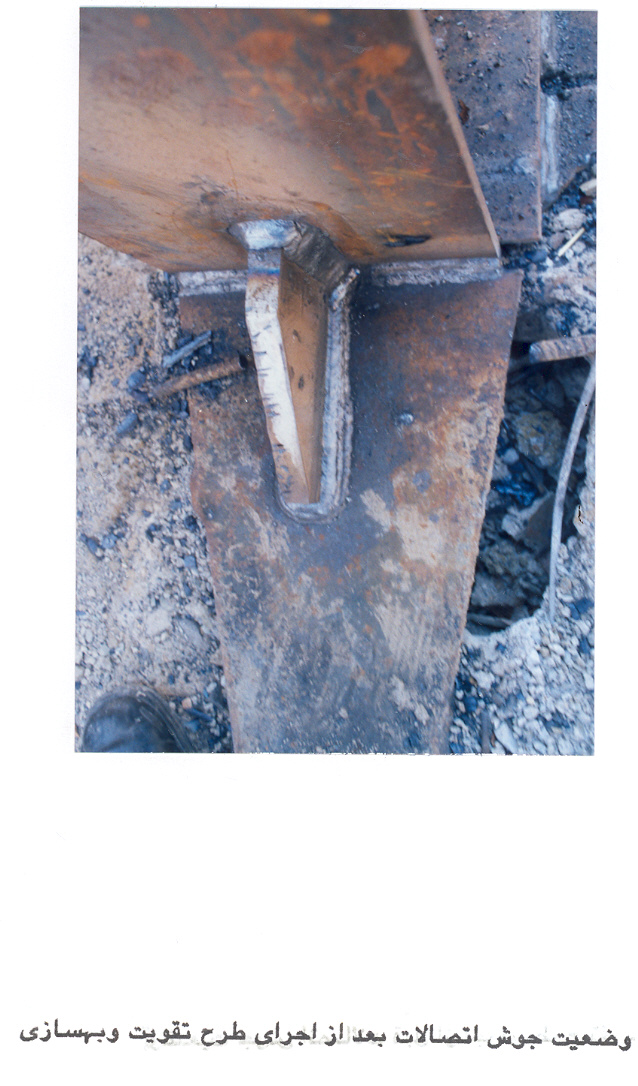 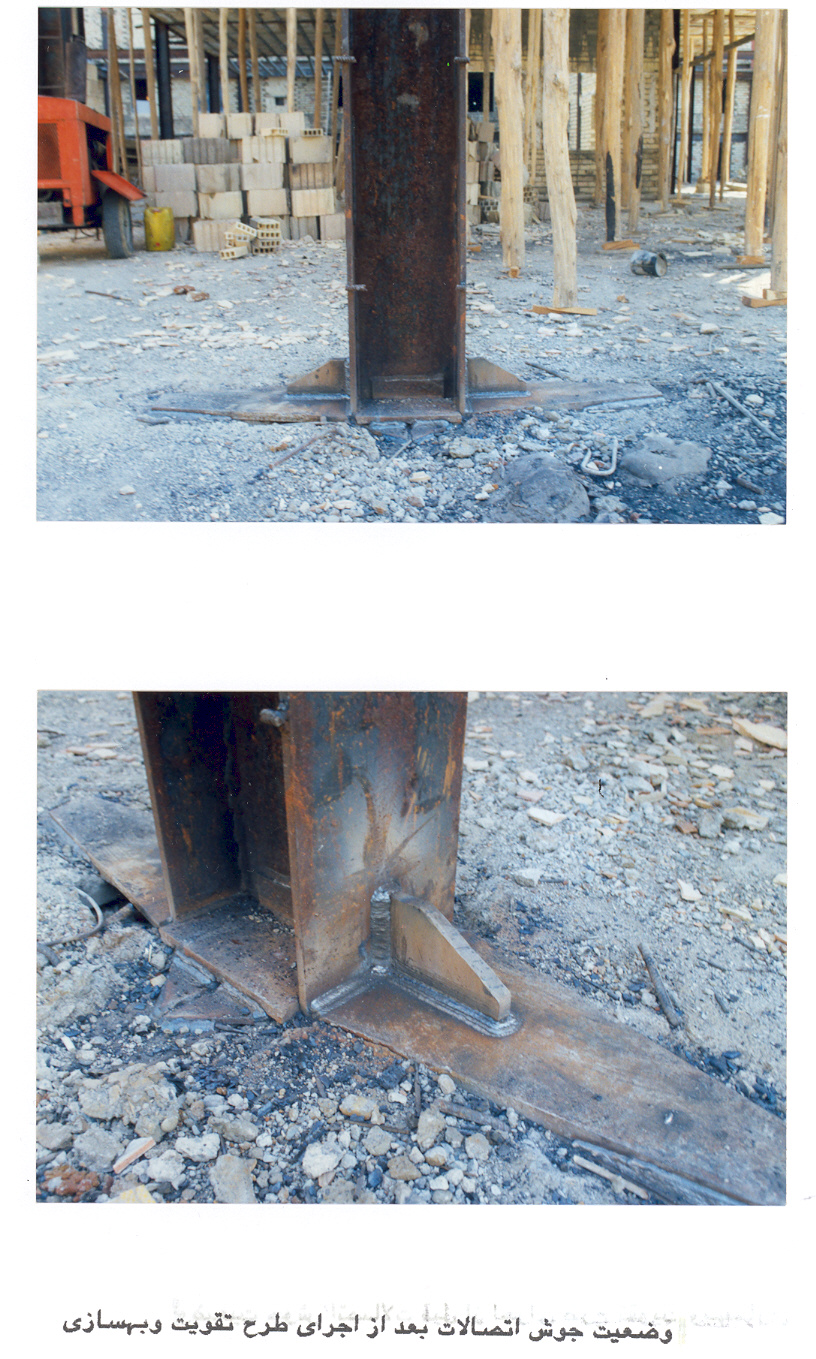 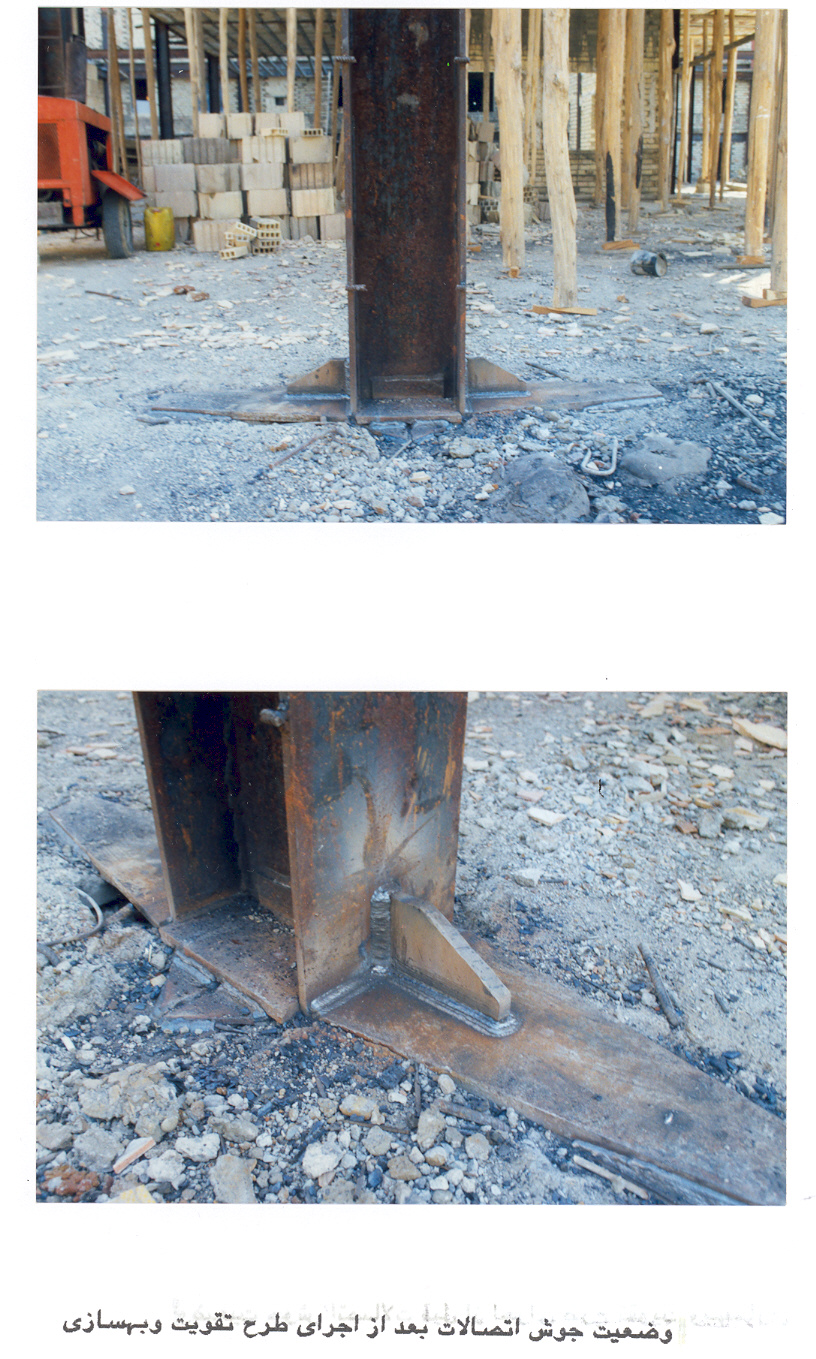 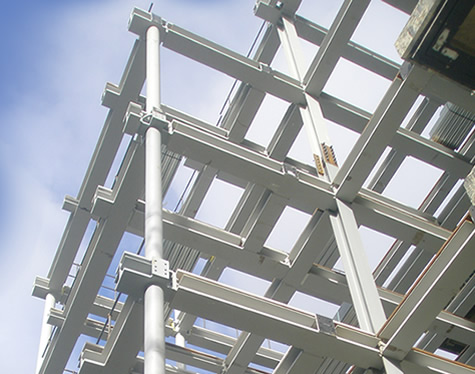 بازرس جوش در حال اندازه گیری ابعاد جوش
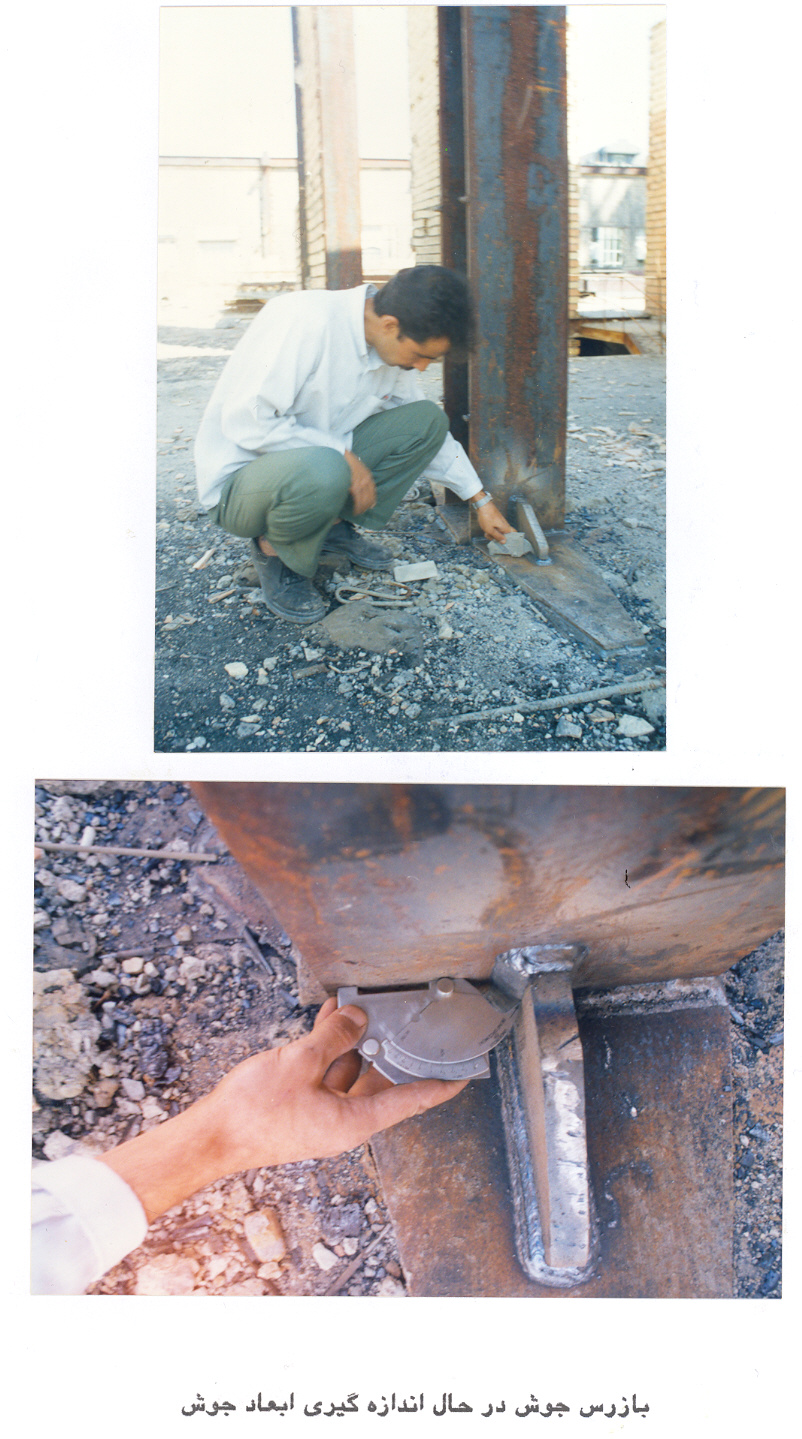 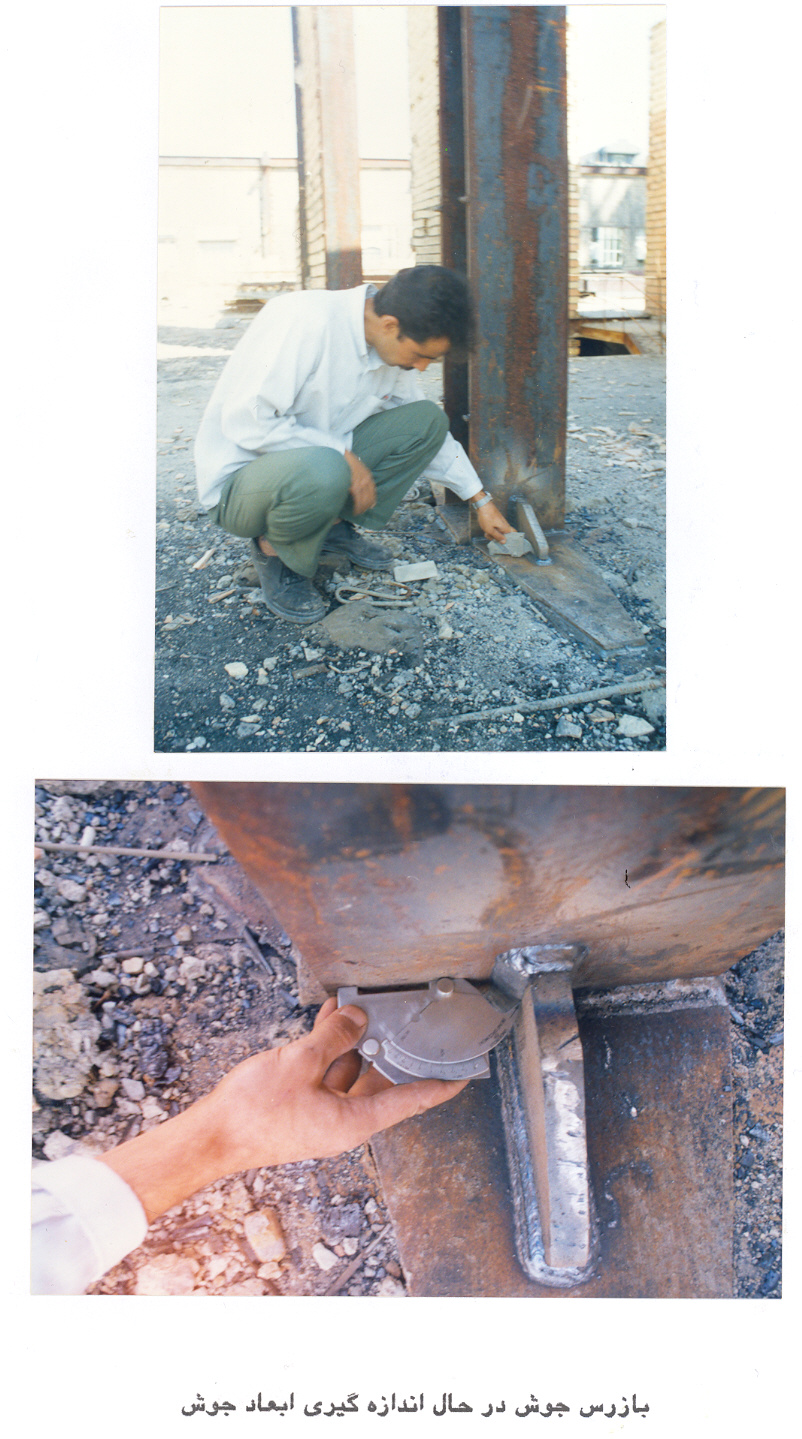 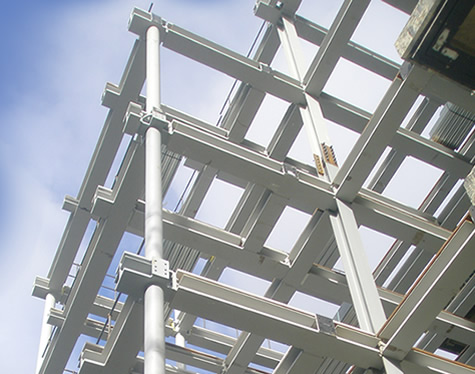 تقويت اتصالات

اتصالات صلب تير به ستون
وصله ستونها
وصله تيرها
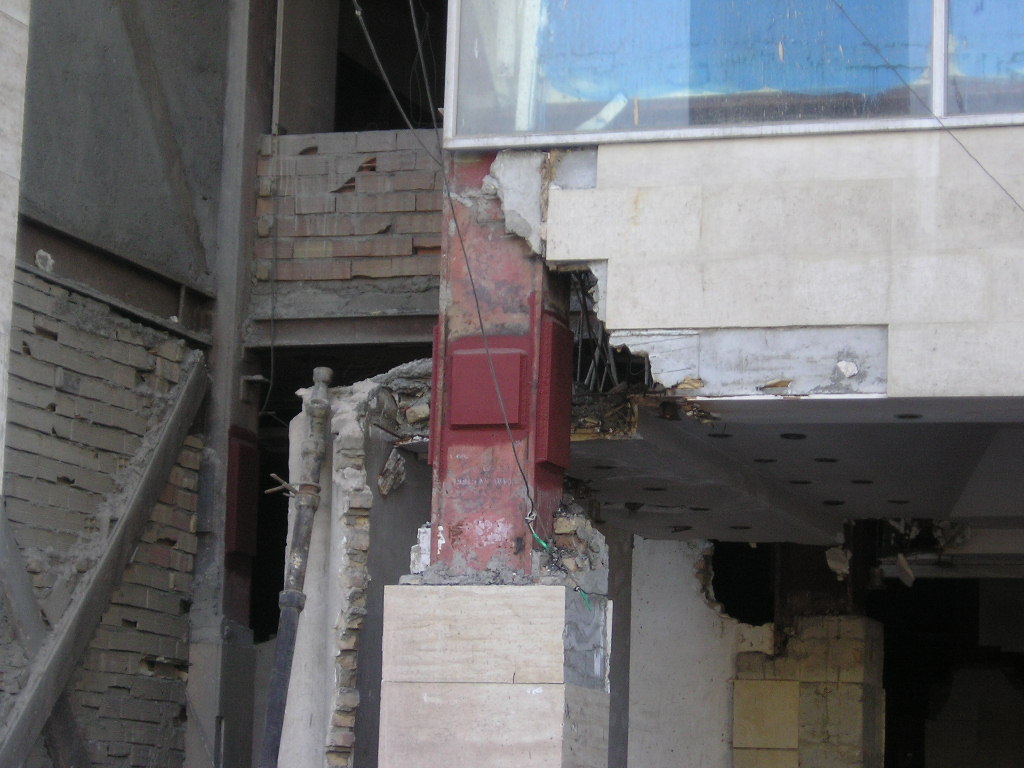 وصله ستونها
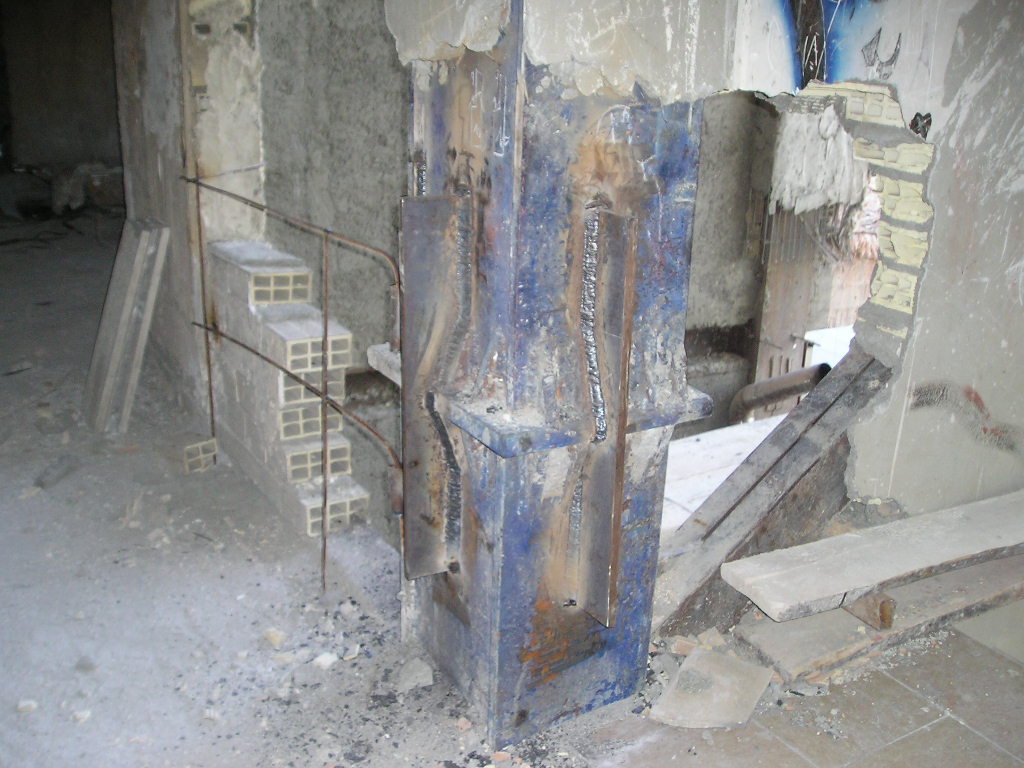 وصله ستونها
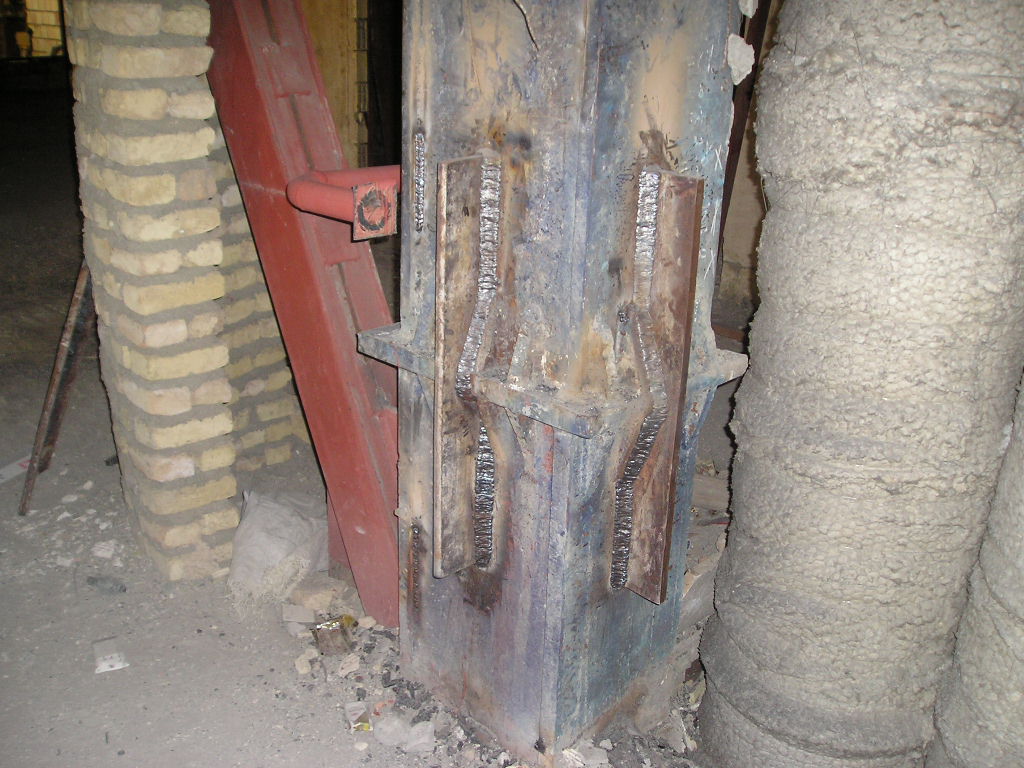 وصله ستونها
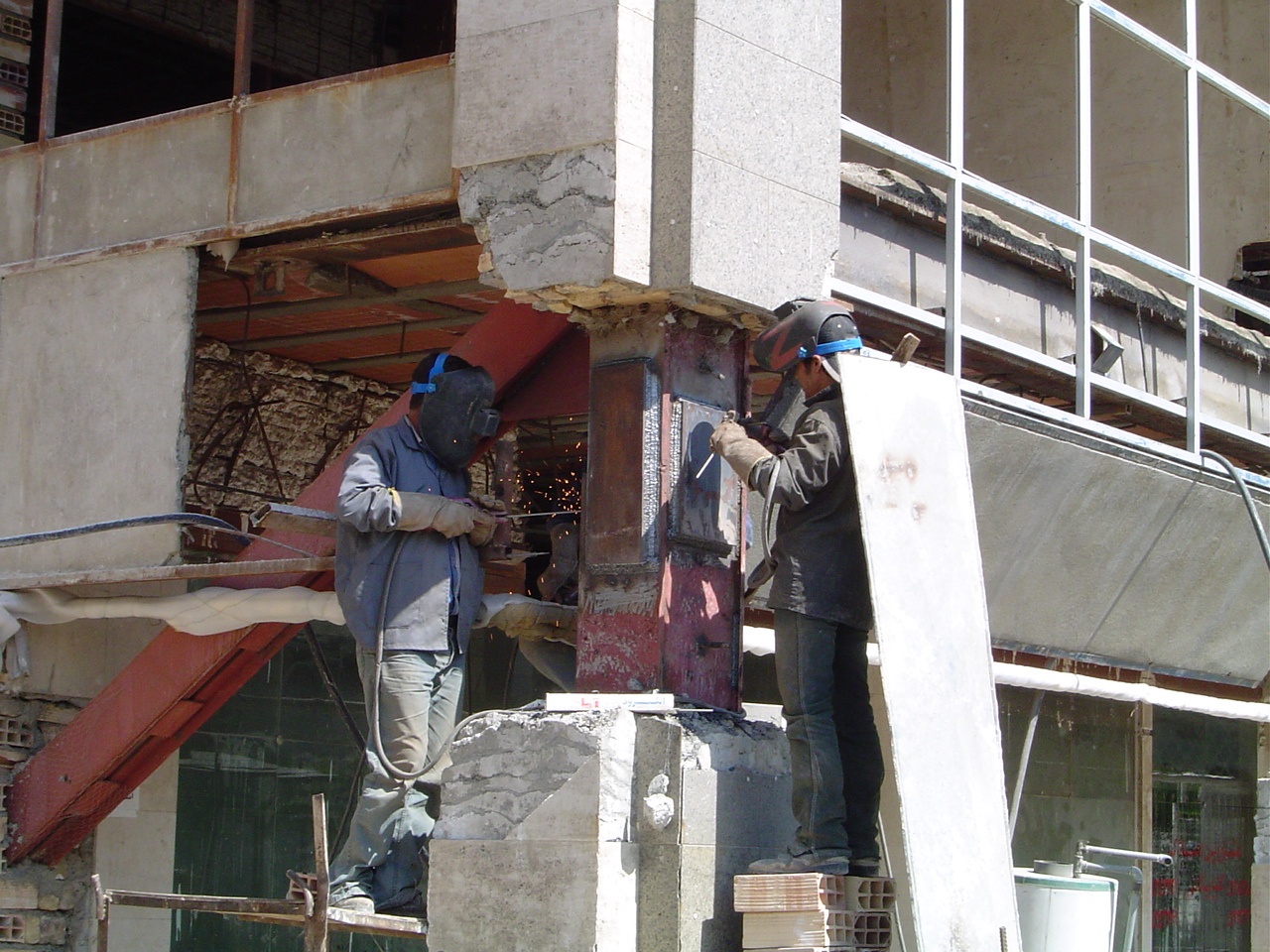 وصله ستونها
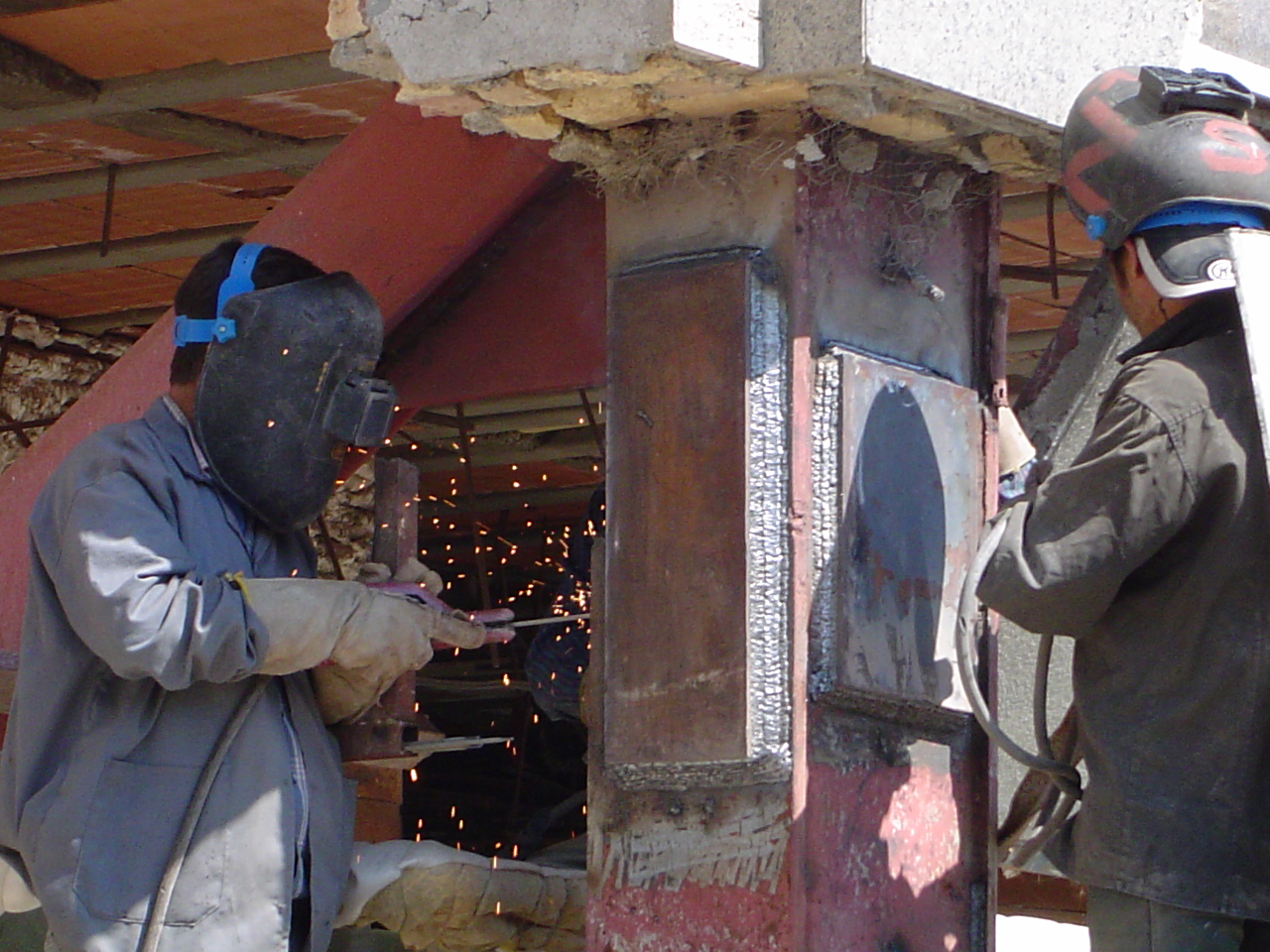 وصله ستونها
تقويت سيستم

استراتژي بهسازي 
استراتژي بهسازي ره‎يافت پايه براي بهبود عملكرد سازه‎اي 
و كاهش خطر لرزه‎اي تا تراز معين و قابل قبول مي‎شود. 
استراتژي بهسازي شامل استراتژي فني و استراتژي مديريت است: 

استراتژي فني 
افزايش سختي جانبي ساختمان 
افزايش مقاومت جانبي  
افزايش ظرفيت شكل‎پذيري 
افزايش استهلاك انرژي 
كنترل ارتعاشات منتقله از زمين (كاهش تقاضا) 
تكميل سيستم (تكميل جزئيات) 

استراتژي مديريت 
تغييركاربري 
كاهش تعداد طبقات
تخريب ساختمان 
بهسازي در حين بهره‎برداري يا تعطيل ساختمان
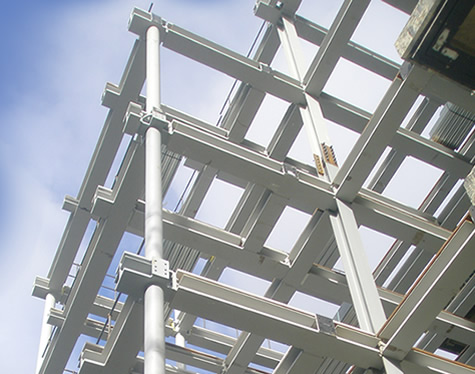 عوامل تاثيرگذار بر استراتژي بهسازي 

اهداف عملكردي 
هزينه 
زمان‎بندي تعمير 
حفظ آثار باستاني – حفظ وضعيت معماري 

استراتژي بهسازي و سيستم بهسازي 

سيستم‎بهسازي يعني روش رسيدن به استراتژي بهسازي، مثل افزودن ديوار برشي، افزودن بادبند. 
درسيستم بهسازي بايدبه سازگاري‎تغييرشكل بين‎سازه موجودوسيستم انتخابي توجه شود.
 بعنوان‎مثال‎درشكل پ، سازگاري‎تغييرشكل‎نسبت‎به‎سيستم‎ب بهترتامين‎مي‎شود. 

عوامل پايه موثر بر سيستم مقاوم جانبي 

جرم ساختمان 
سختي جانبي ساختمان 
مقاومت جانبي ساختمان 
ميرايي ساختمان (استهلاك انرژي) 
هندسه ساختمان 
ظرفيت شكل‎پذيري اجزاي ساختمان
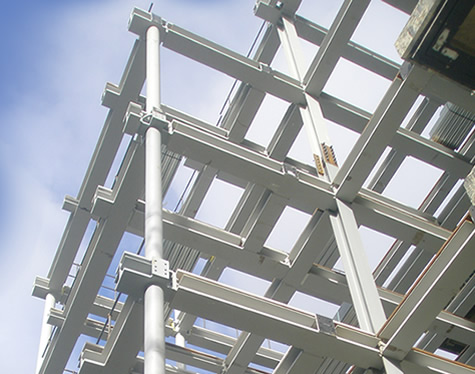 تغييرمشخصات لرزه‎اي ساختمان 

افزودن بادبند و ديواربرشي باعث افزايش مقاومت و سختي مي‎شود. 
افزودن سيستم‎هاي مستهلك كننده باعث افزايش ميرايي مي‎شود. 
جداسازي لرزه‎اي باعث تغيير مشخصه لرزه‎اي مي‎شود. 
دورپيچ كردن پليمري باعث افزايش خواص شكل‎پذيري ساختمان مي‎گردد.
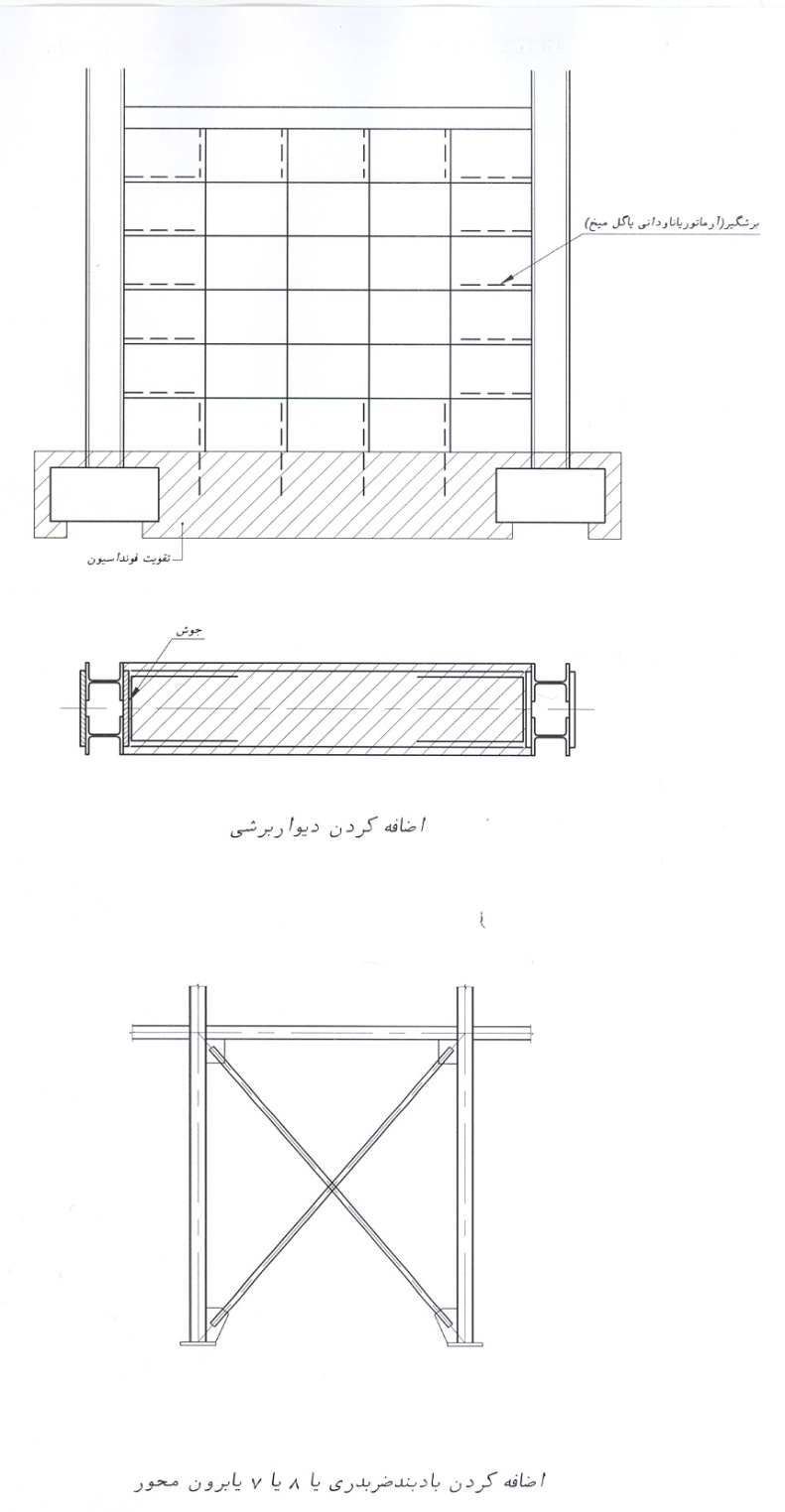 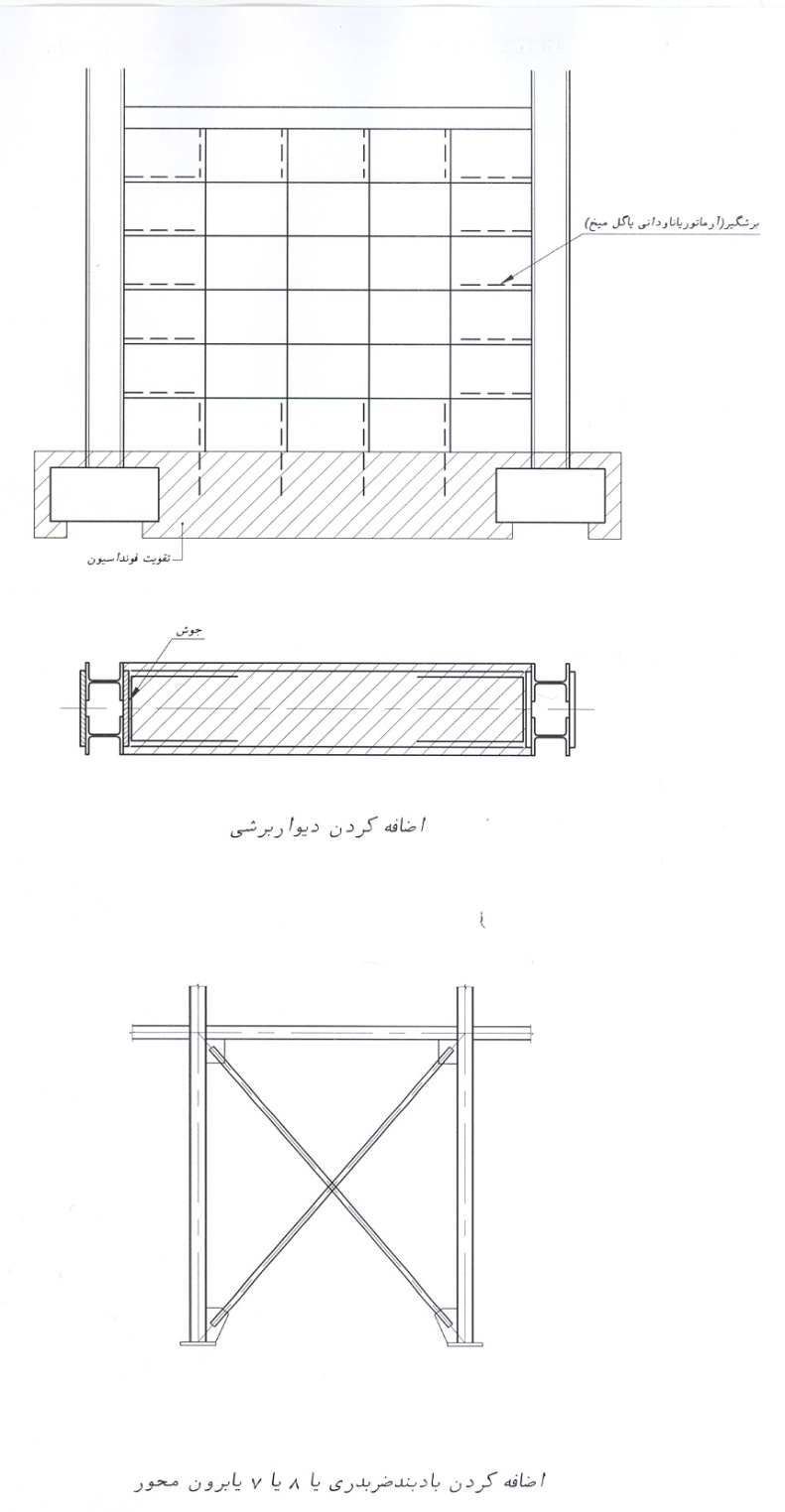 اضافه کردن بادبند ضبدری یا 7 یا 8 یا برون محور
اضافه کردن دیوار برشی
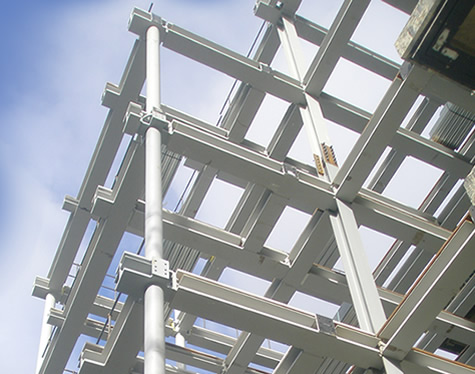 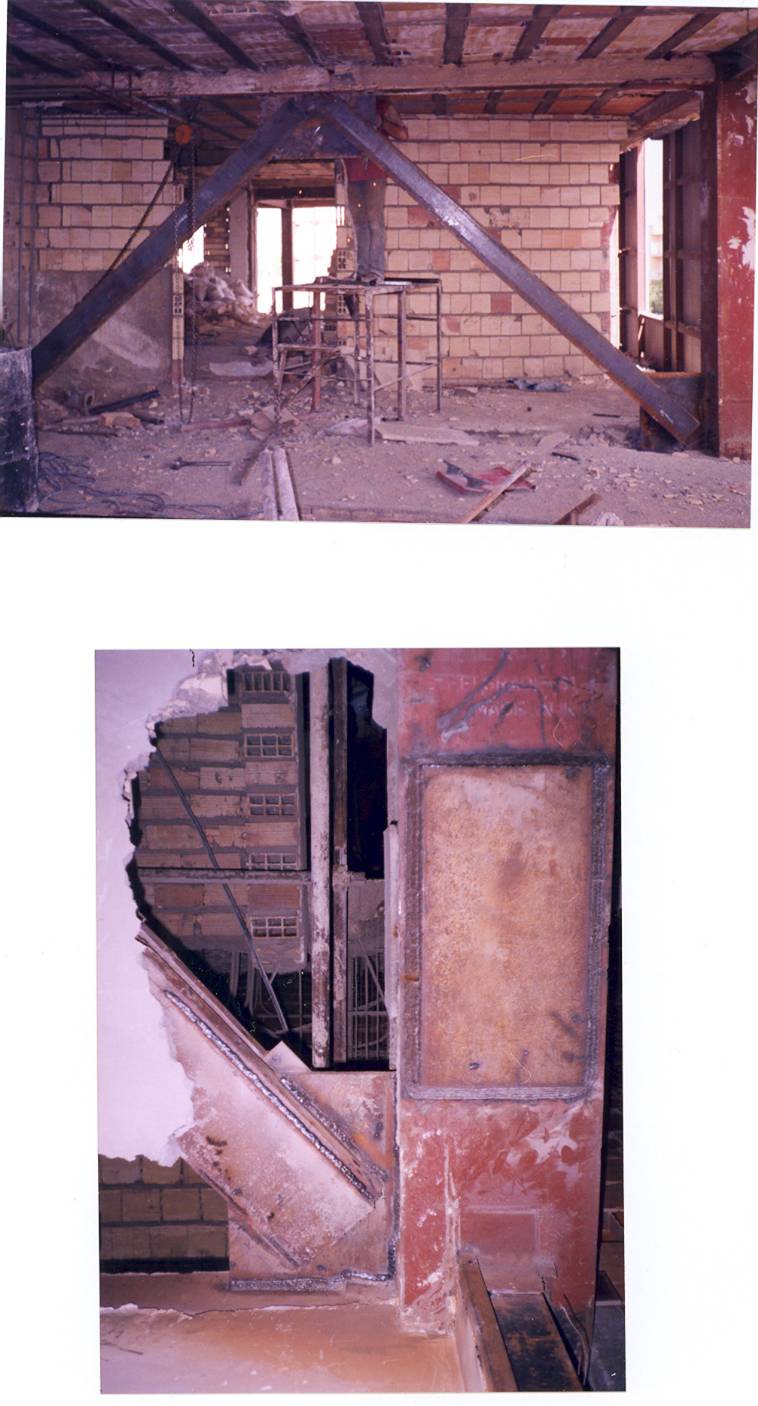 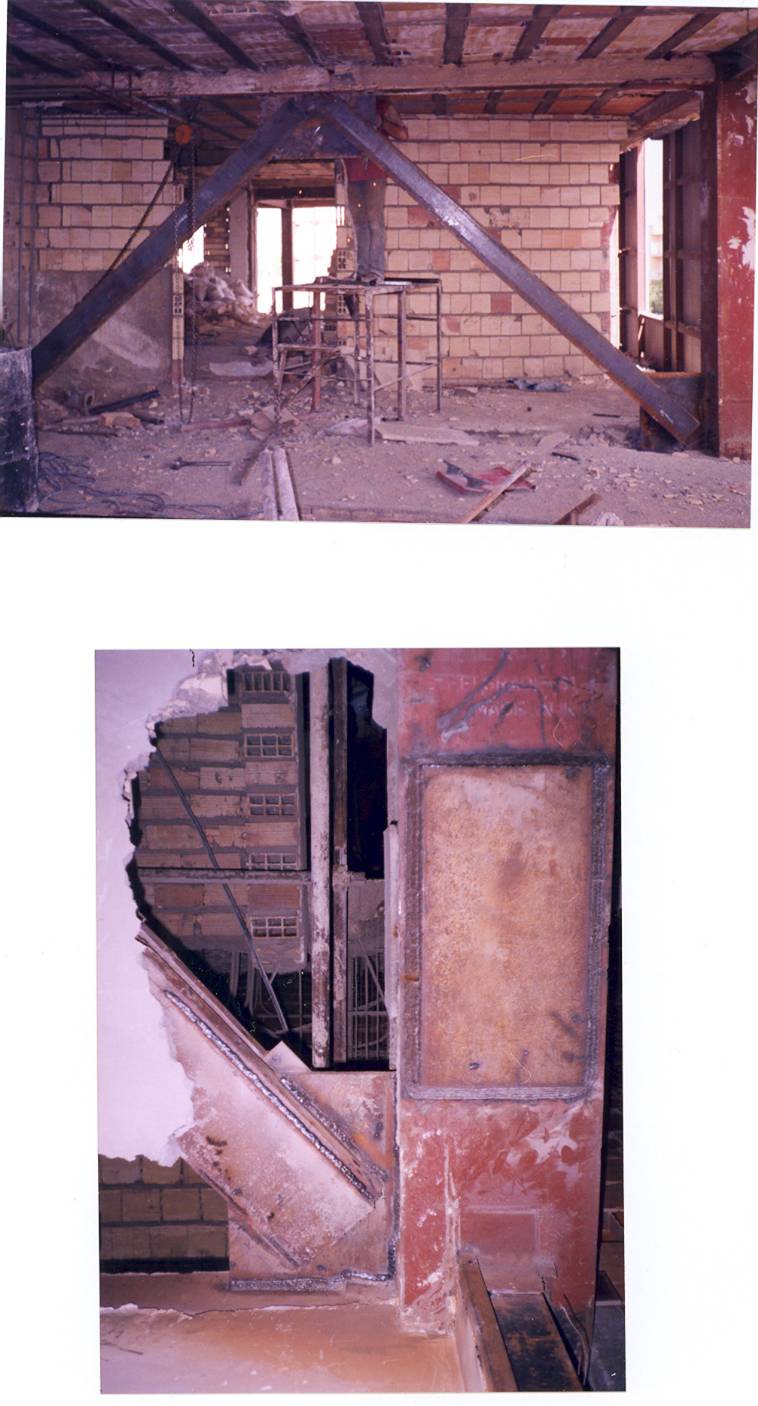 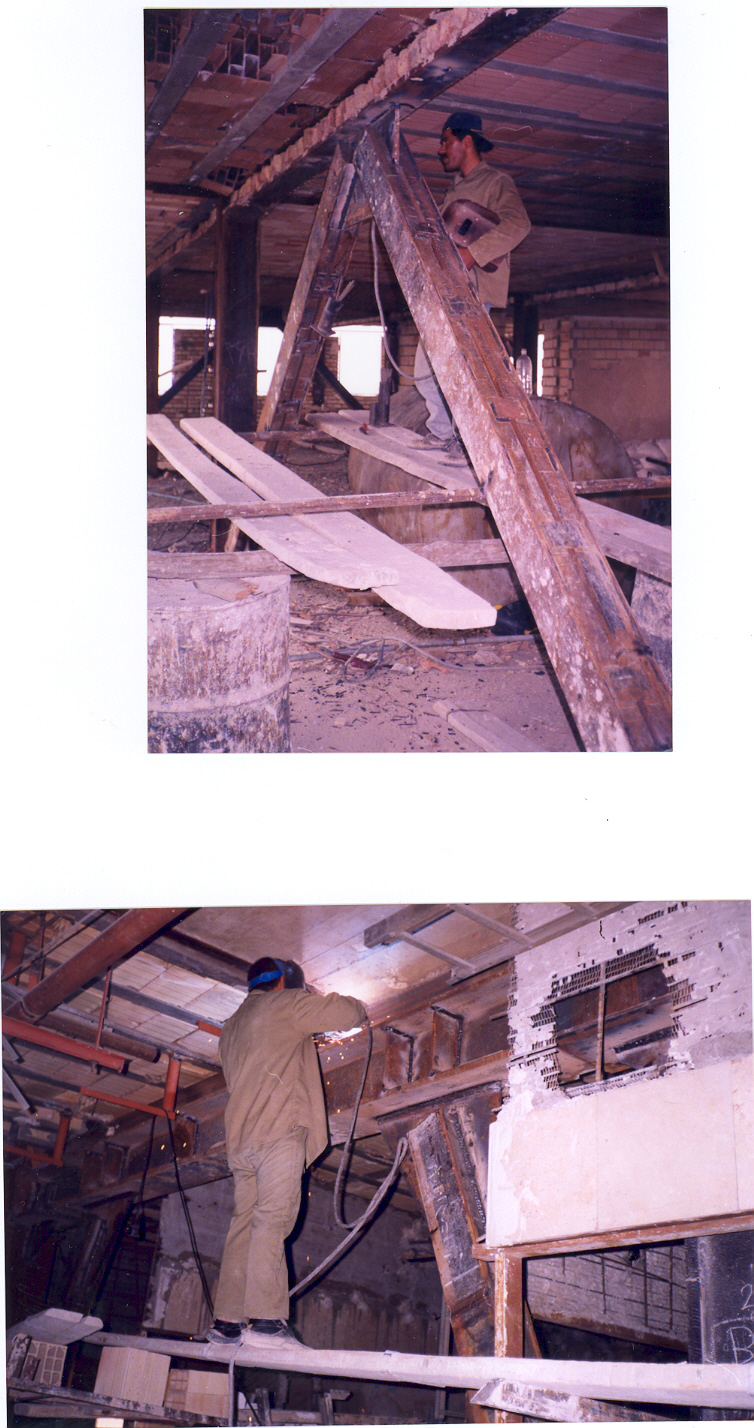 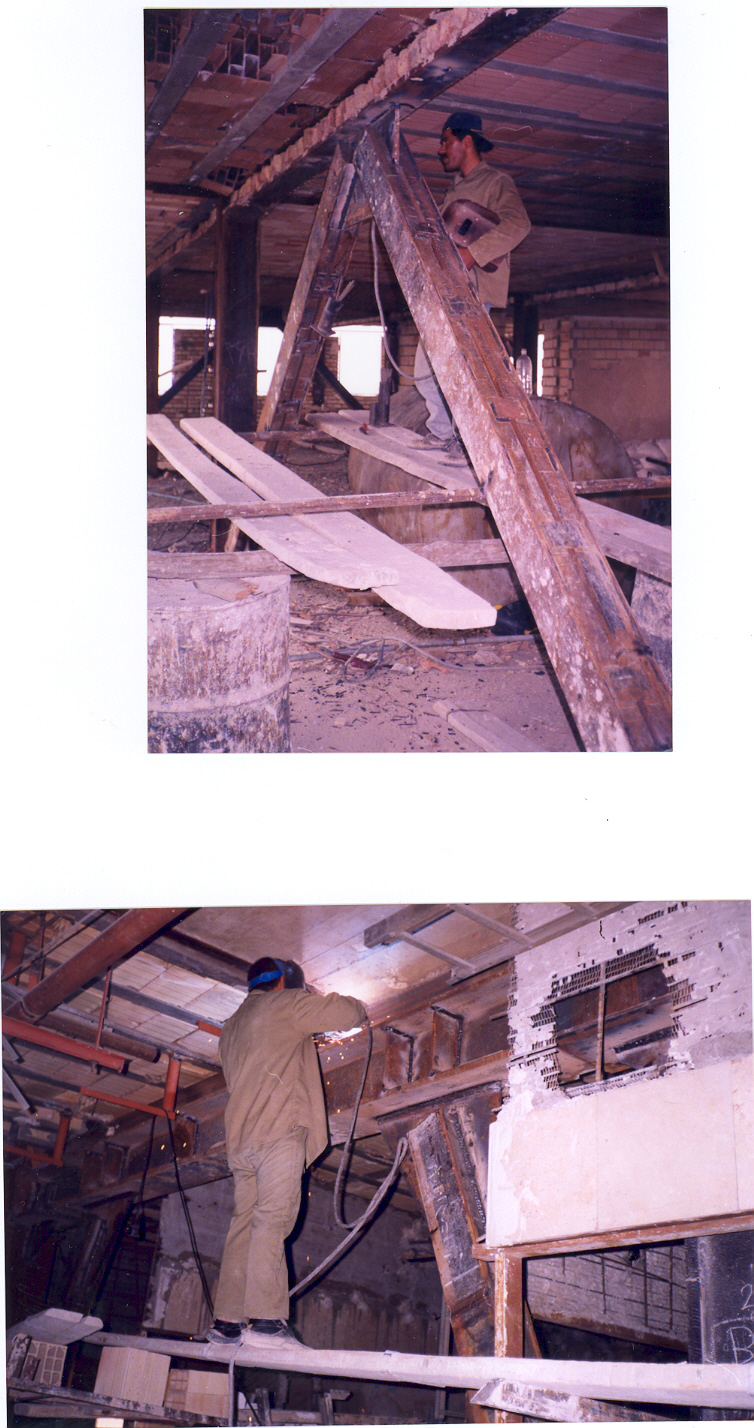